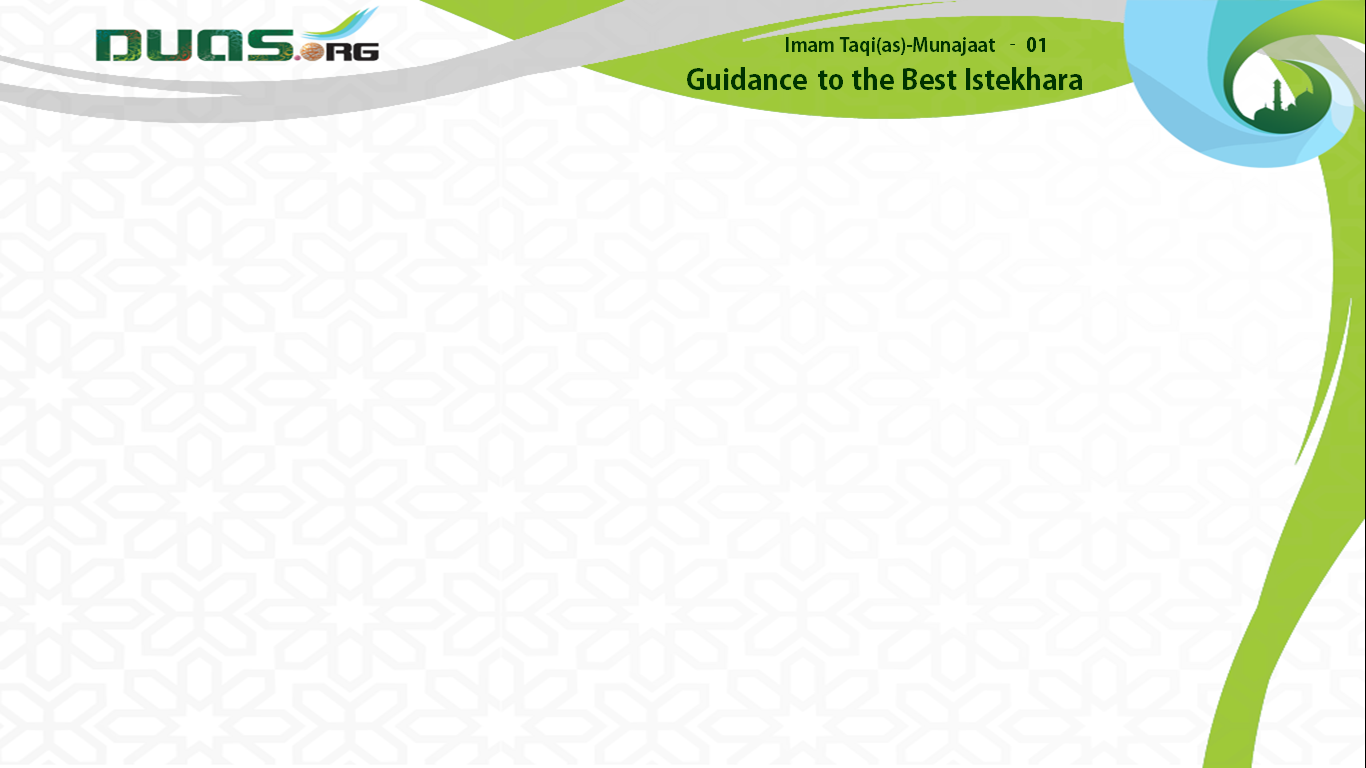 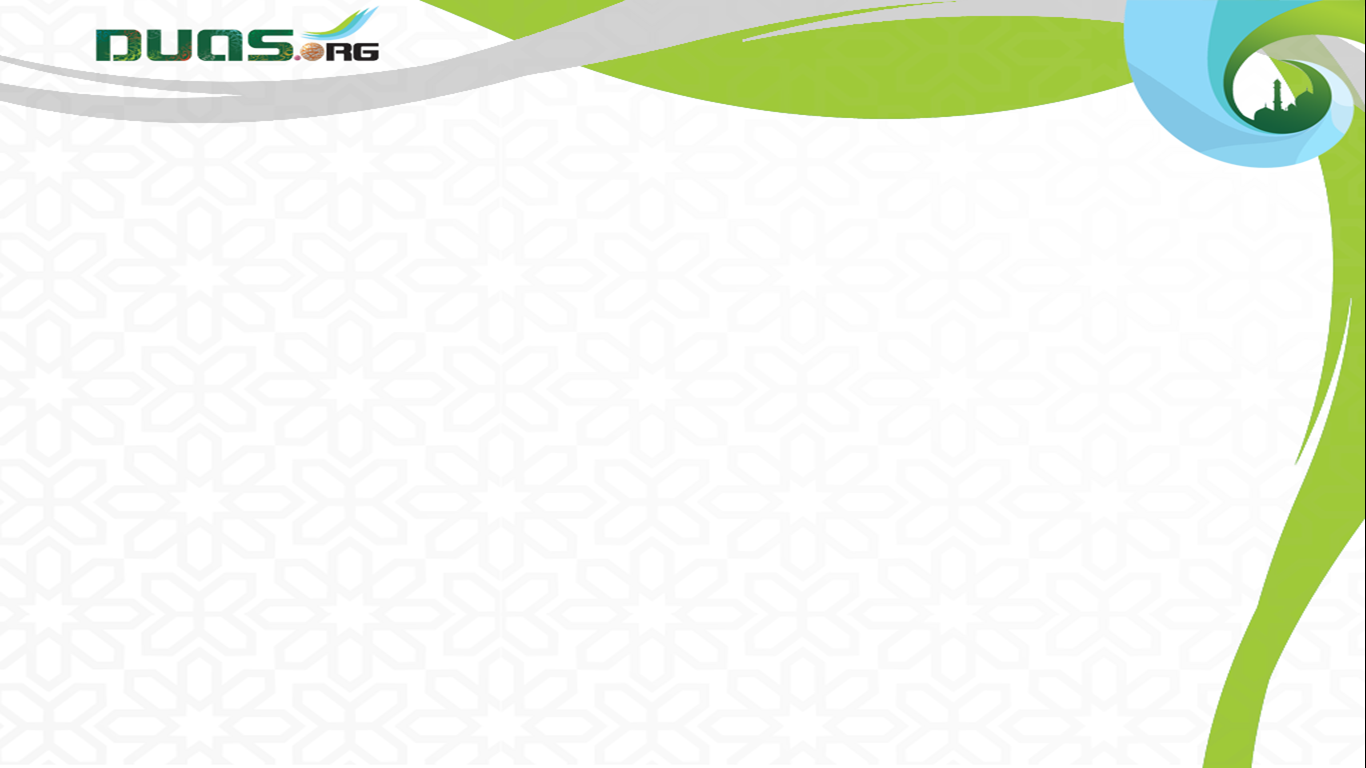 Presents
Imam Taqi(as)-Munajaat - 07
Presents
Prayer for HAJJ
10 Munajat (whispered prayers) by Imam Mohammed Taqi (as) from Baqiyatus Salehat
10 Munajat (whispered prayers) by Imam Mohammed Taqi (as) from Baqiyatus Salehat
Munajaat - No 7 
Prayer for HAJJ
Munajaat - No 1 
Guidance to the Best Istekhara
Video Edit By :- Murtuza Qurbanali Bhurani
Video Edit By :- Murtuza Qurbanali Bhurani
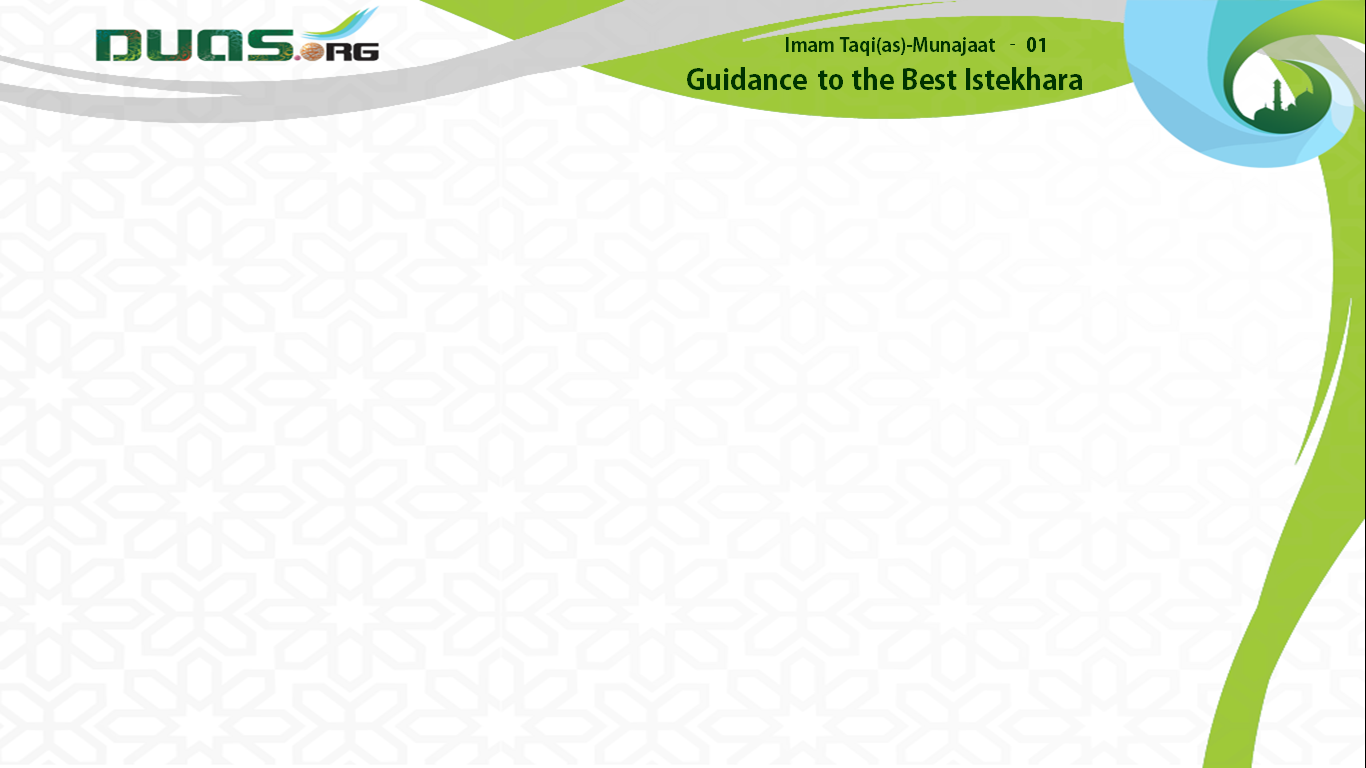 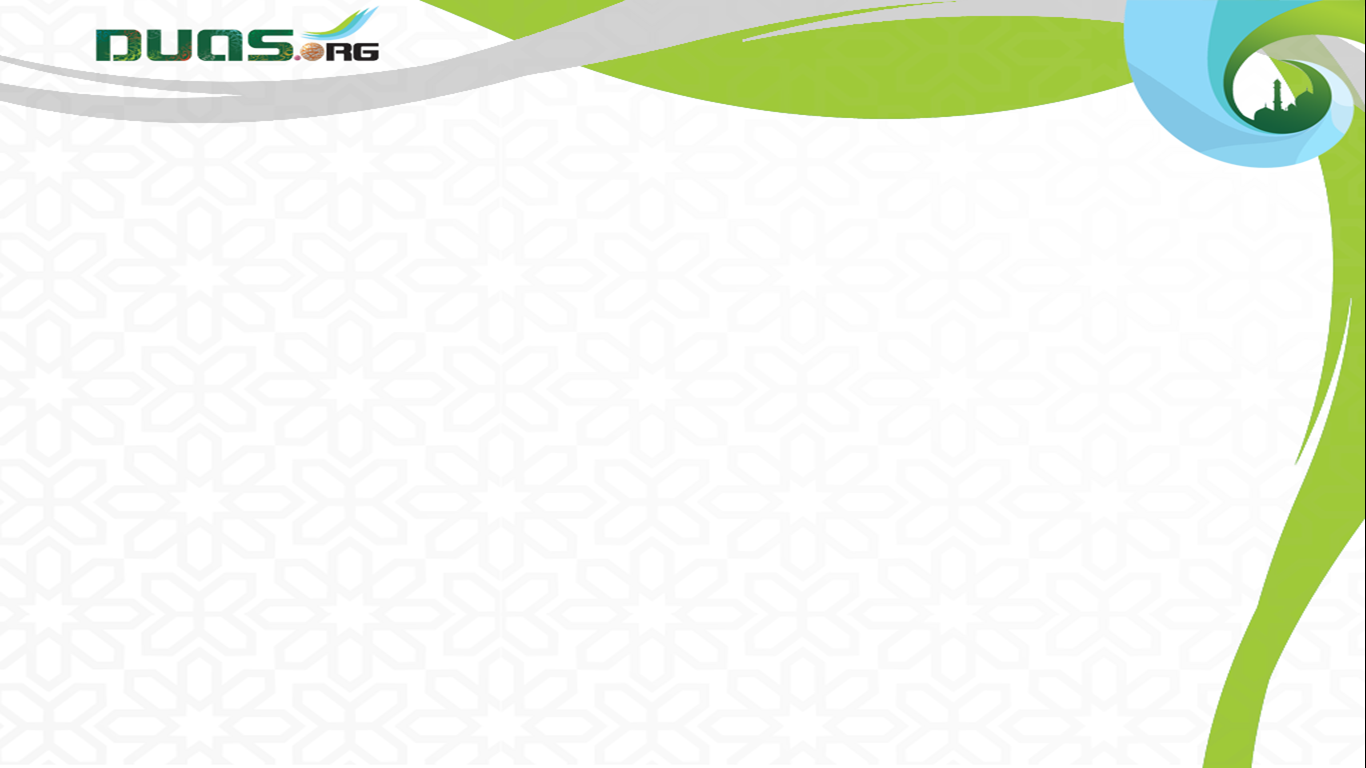 Presents
Imam Taqi(as)-Munajaat - 07
Prayer for HAJJ
بِسْمِ اللهِ الرَّحْمٰنِ الرَّحِيْمِ
10 Munajat (whispered prayers) by Imam Mohammed Taqi (as) from Baqiyatus Salehat
In the name of Allah, the Beneficent, 
the Merciful.
Munajaat - No 1 
Guidance to the Best Istekhara
شروع کرتا ہوں اس الله کے نام سے جو بڑا مہربان اور نہایت رحم کرنے والا ہے
Video Edit By :- Murtuza Qurbanali Bhurani
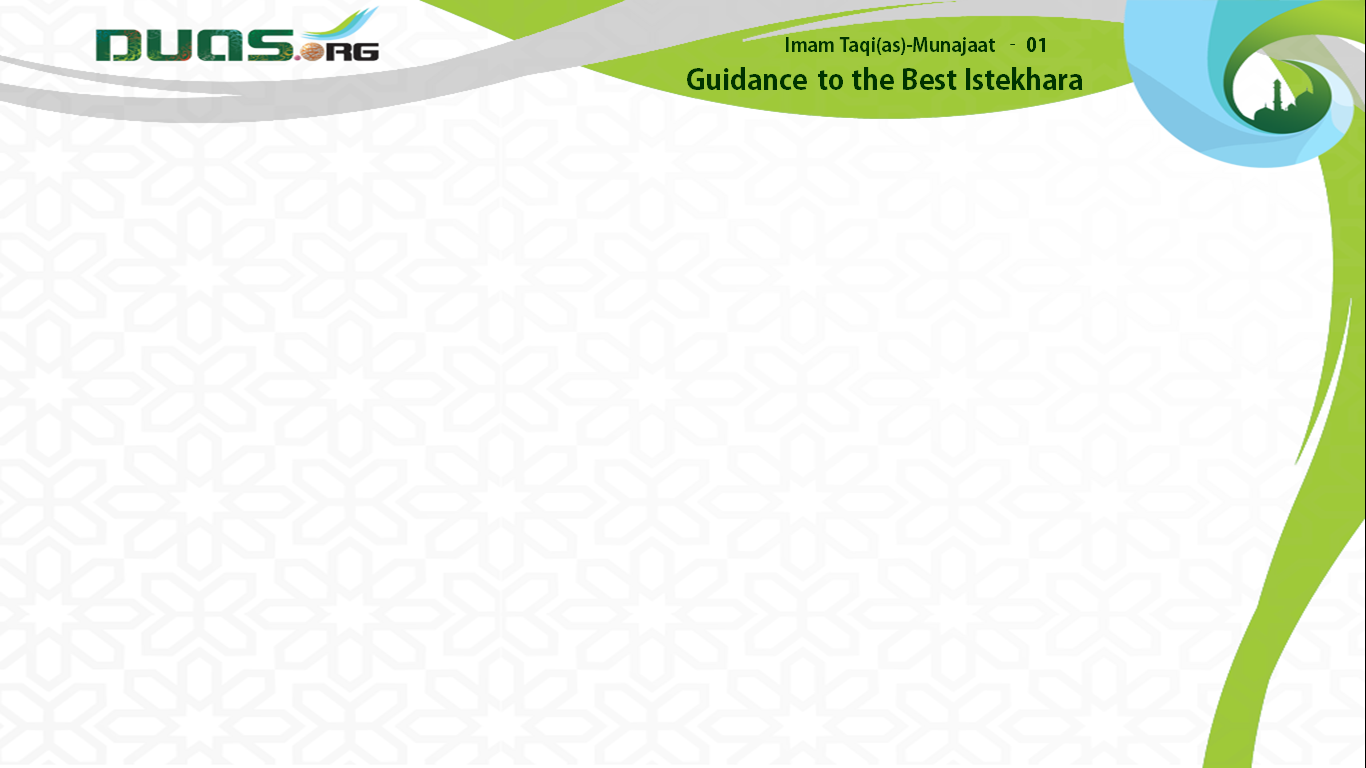 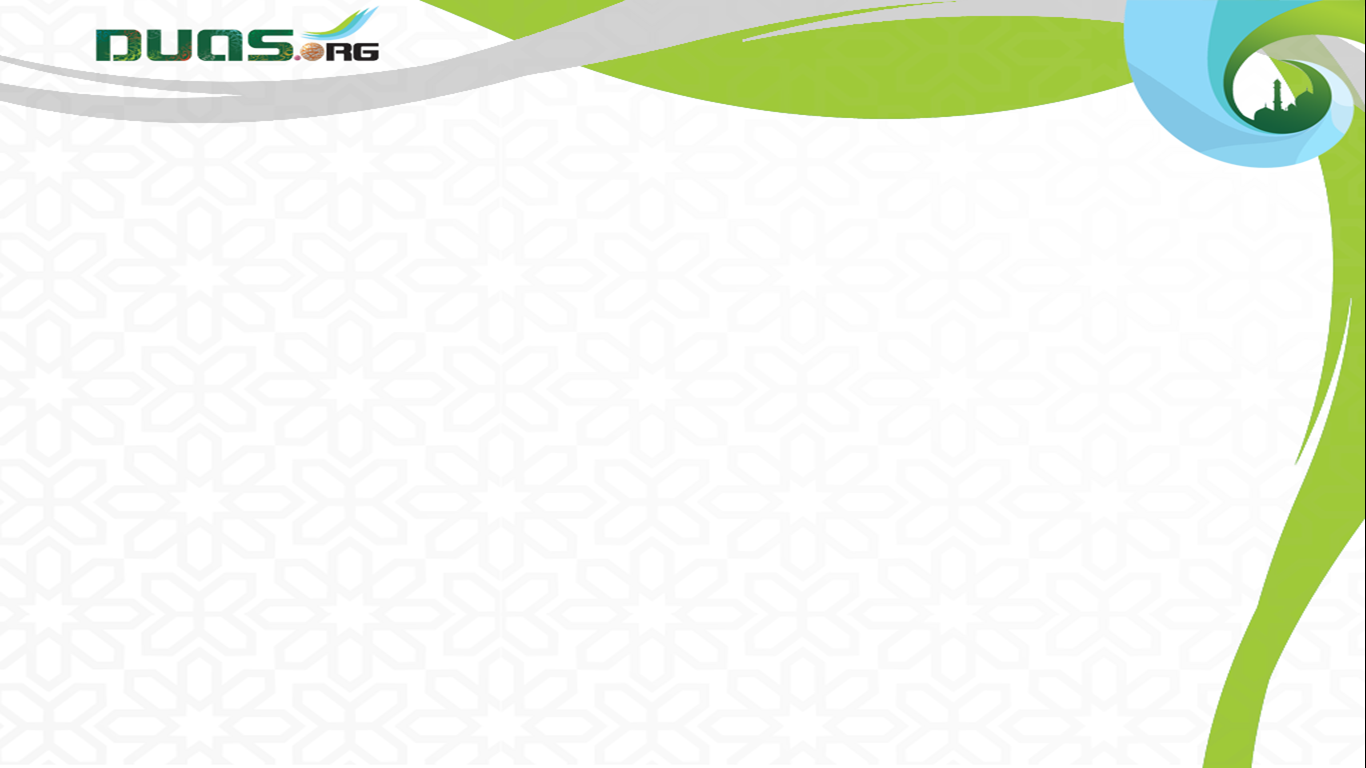 Presents
Imam Taqi(as)-Munajaat - 07
Prayer for HAJJ
10 Munajat (whispered prayers) by Imam Mohammed Taqi (as) from Baqiyatus Salehat
اَللّٰهُمَّ ارْزُقْنِيْ الحَجَّ الَّذِي افْتَرَضْتَهُ عَلیٰ مَنِ
 اسْتَطَاعَ اِلَيْهِ سَبِيْلاََ
O Allah, (please) grant me success to go on hajj pilgrimage,which You have imposed upon 
whoever is capable of going on it,
Munajaat - No 1 
Guidance to the Best Istekhara
اے معبود مجھے وہ حج نصیب فرما  جو تو نے ان لوگوں پر فرض کیا ہے  جو آنے جانے کا خرچ اٹھا سکتے ہیں
Video Edit By :- Murtuza Qurbanali Bhurani
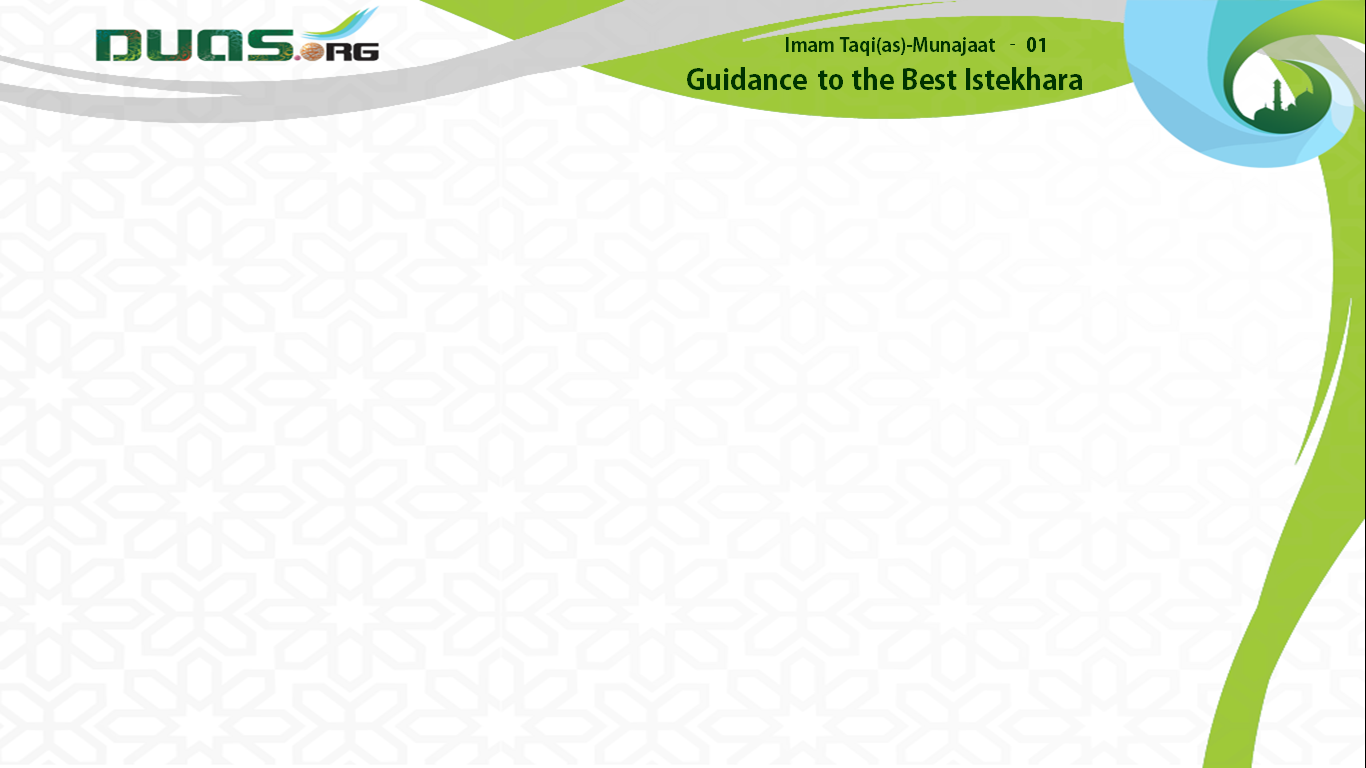 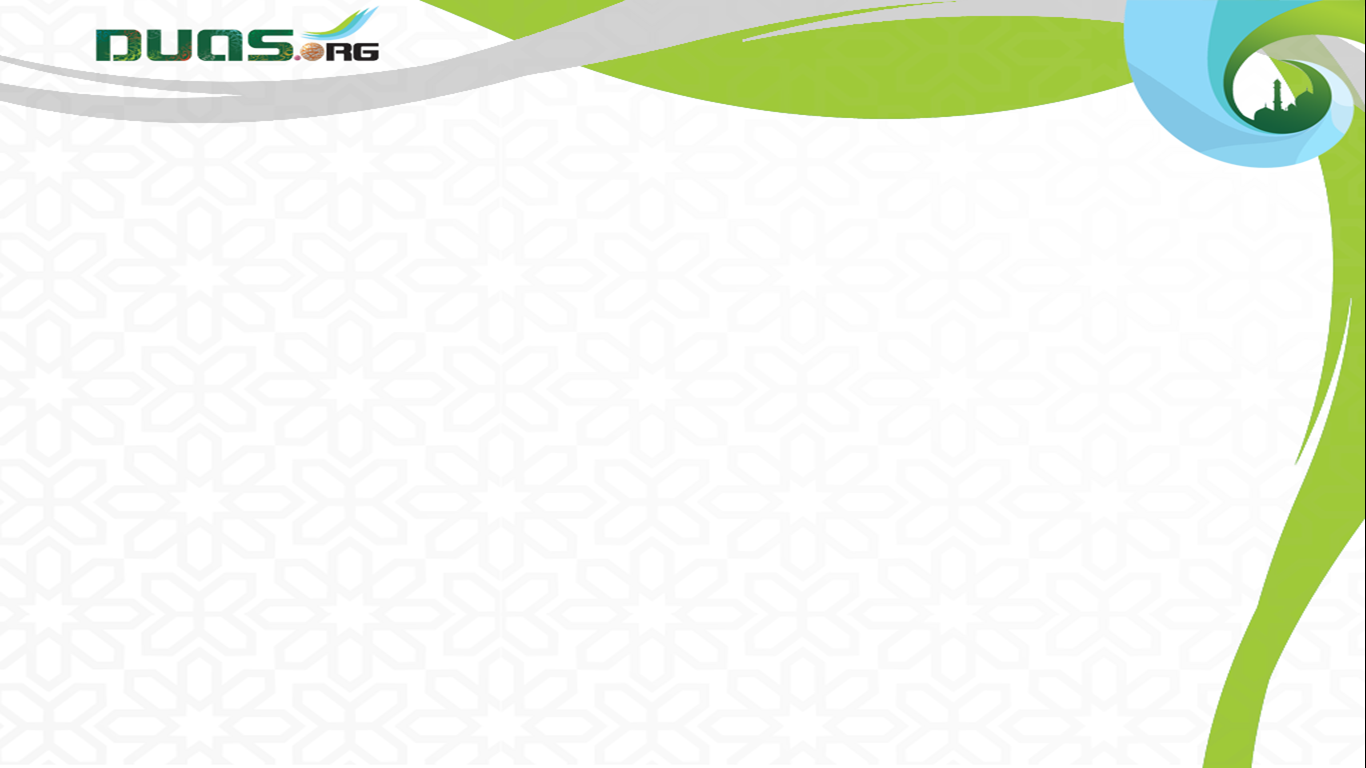 Presents
Imam Taqi(as)-Munajaat - 07
Prayer for HAJJ
وَاجْعَلْ لِيْ فِيْهِ هَادِياً وَّاِلَيْهِ دَلِيْلاً
10 Munajat (whispered prayers) by Imam Mohammed Taqi (as) from Baqiyatus Salehat
appoint for me in it a guide and a director to it,
Munajaat - No 1 
Guidance to the Best Istekhara
اس میں میری ہدایت کا وسیلہ قرار دے اسکی طرف رہنمائی فرما
Video Edit By :- Murtuza Qurbanali Bhurani
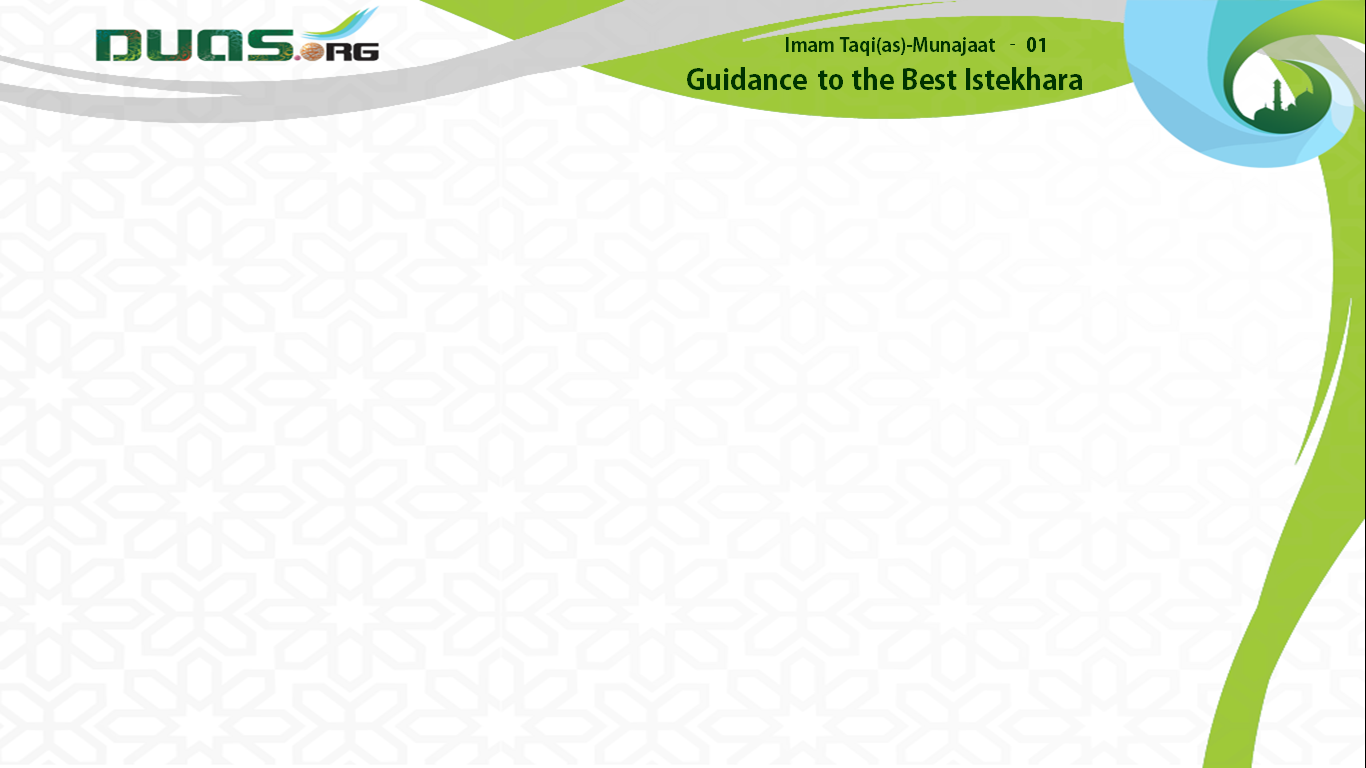 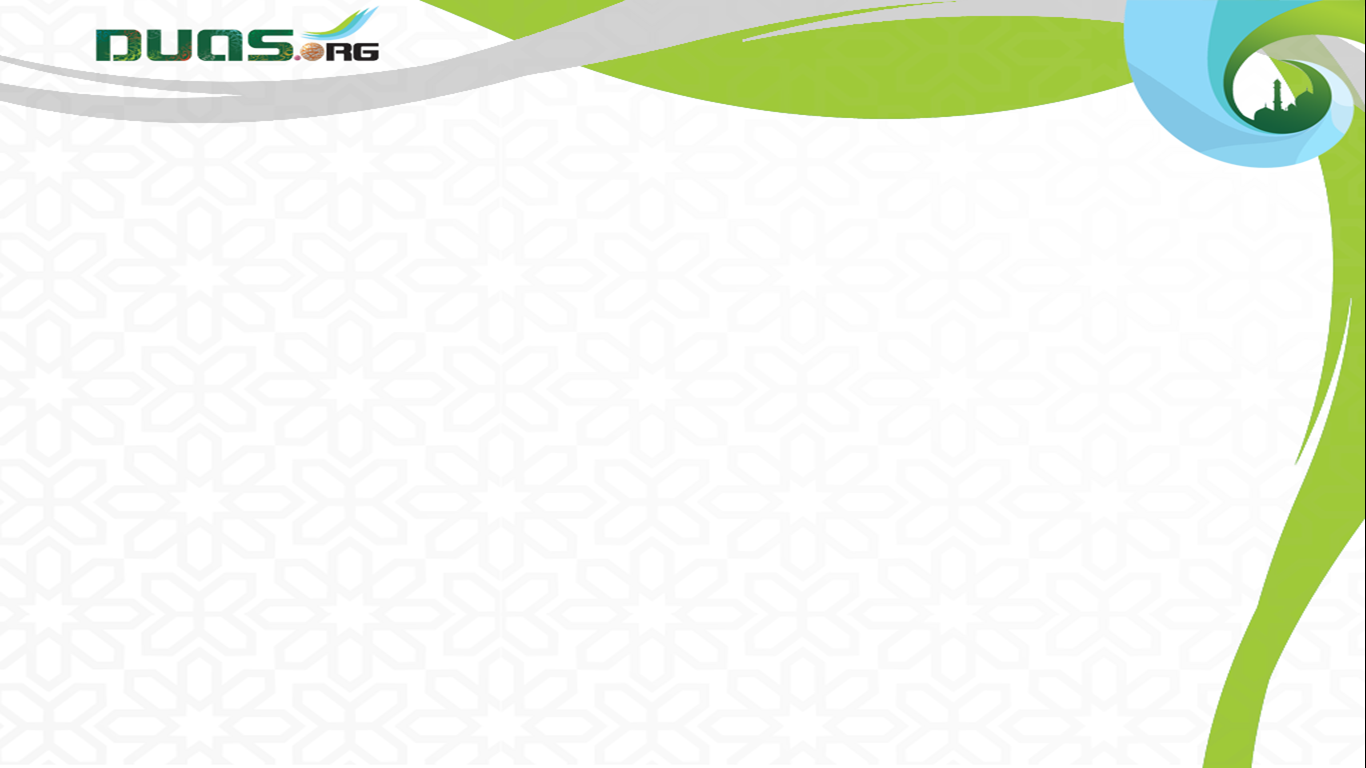 Presents
Imam Taqi(as)-Munajaat - 07
Prayer for HAJJ
10 Munajat (whispered prayers) by Imam Mohammed Taqi (as) from Baqiyatus Salehat
وَقَرِّبْ لِيْ بُعْدَ الْمَسَالِكِ
make accessible for me the remote paths,
Munajaat - No 1 
Guidance to the Best Istekhara
اور دور کے  راستے میرے لیے قریب کر دے
Video Edit By :- Murtuza Qurbanali Bhurani
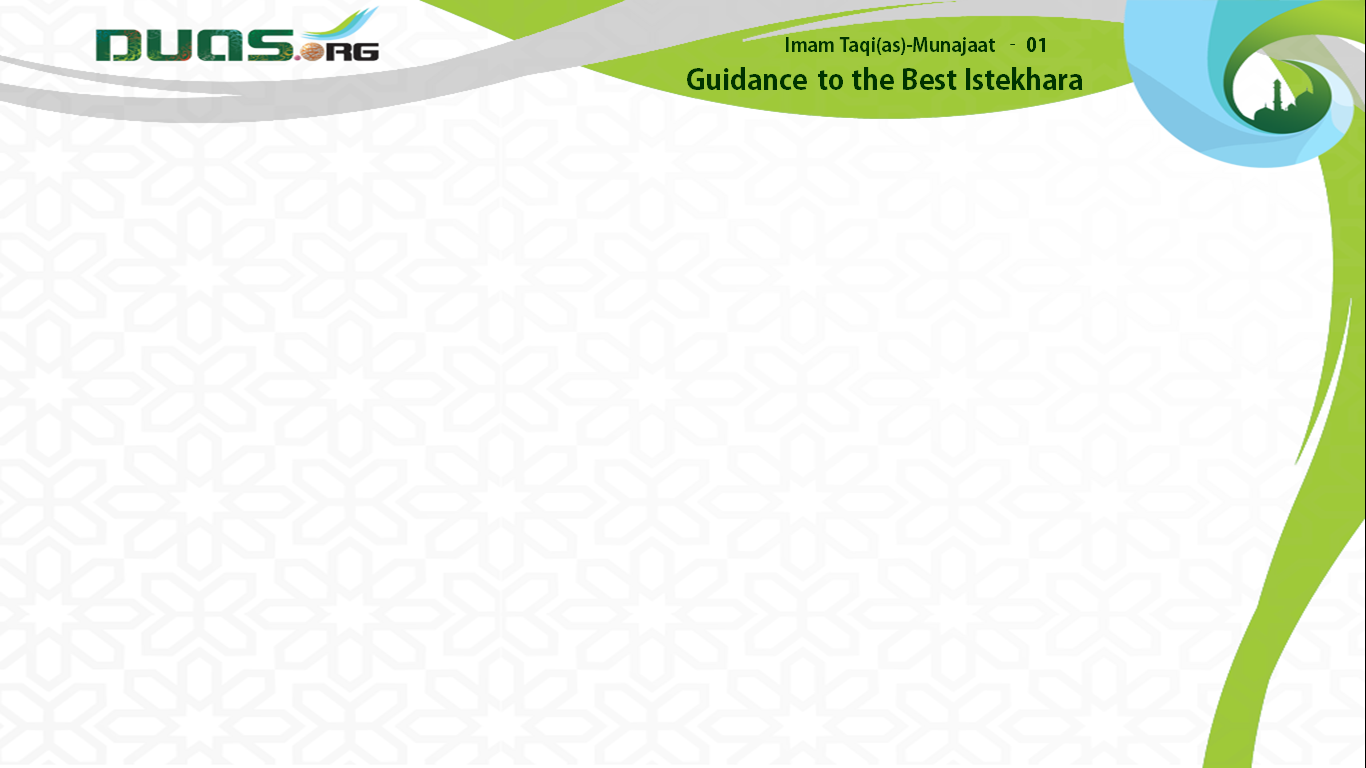 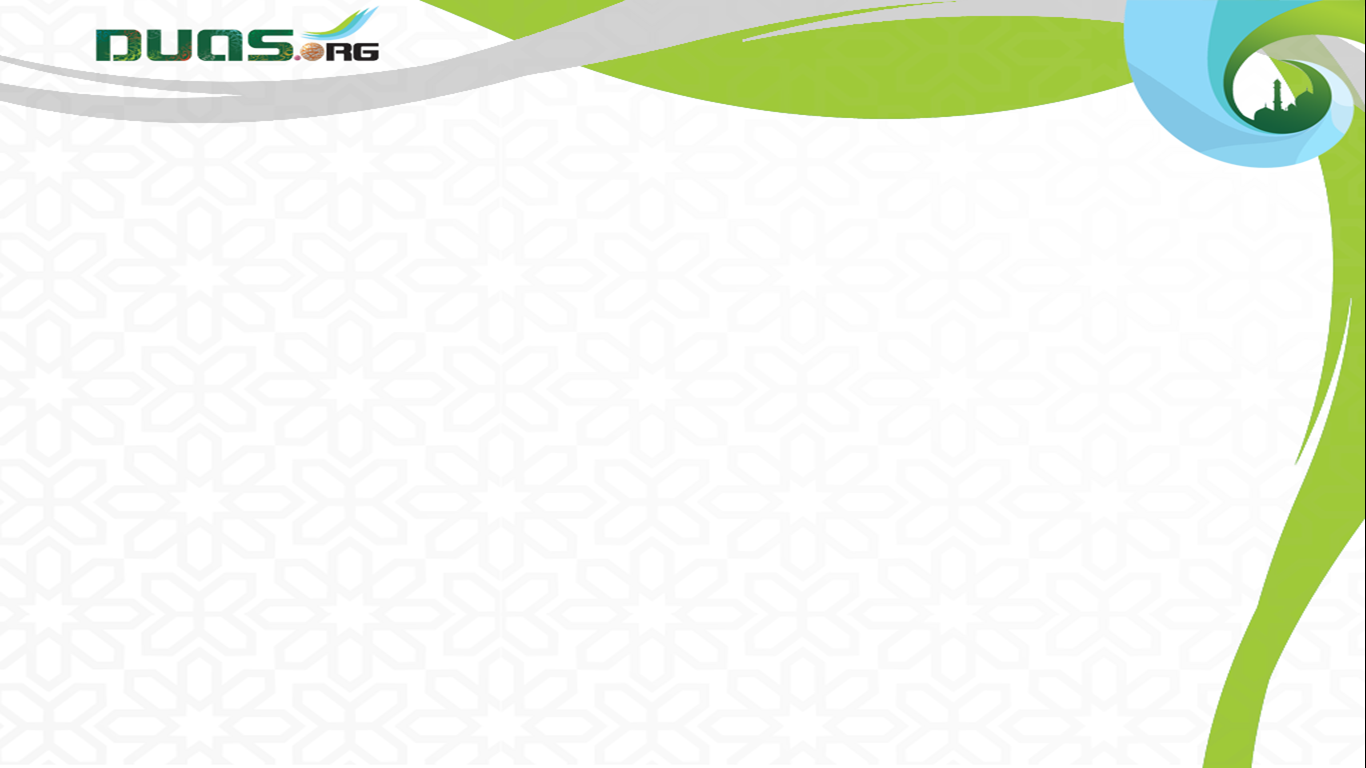 Presents
Imam Taqi(as)-Munajaat - 07
Prayer for HAJJ
وَاَعِنِّيْ عَلیٰ تَاَدِيَةِ الْمَنَاسِكِ
10 Munajat (whispered prayers) by Imam Mohammed Taqi (as) from Baqiyatus Salehat
Munajaat - No 1 
Guidance to the Best Istekhara
help me carry out its rituals,
اعمال حج ادا کرنے  میں میری اعانت فرما
Video Edit By :- Murtuza Qurbanali Bhurani
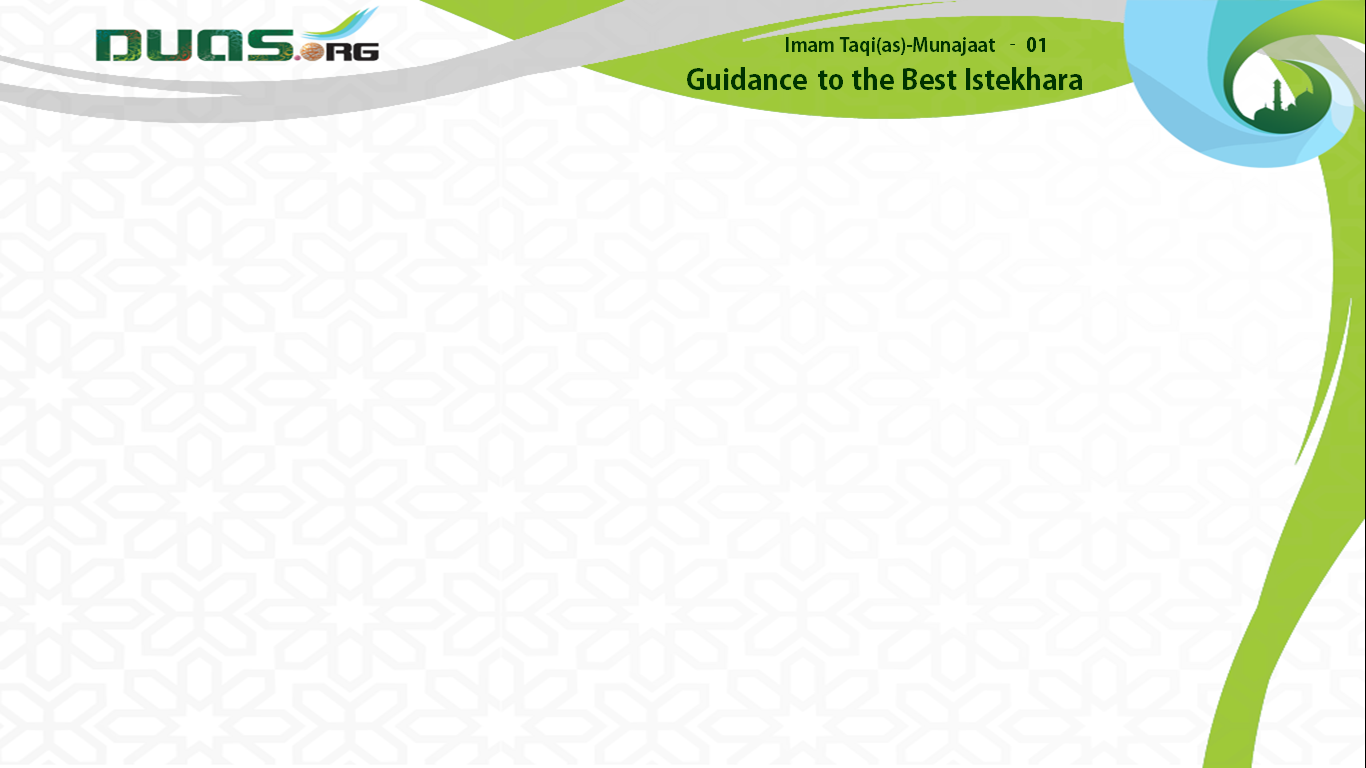 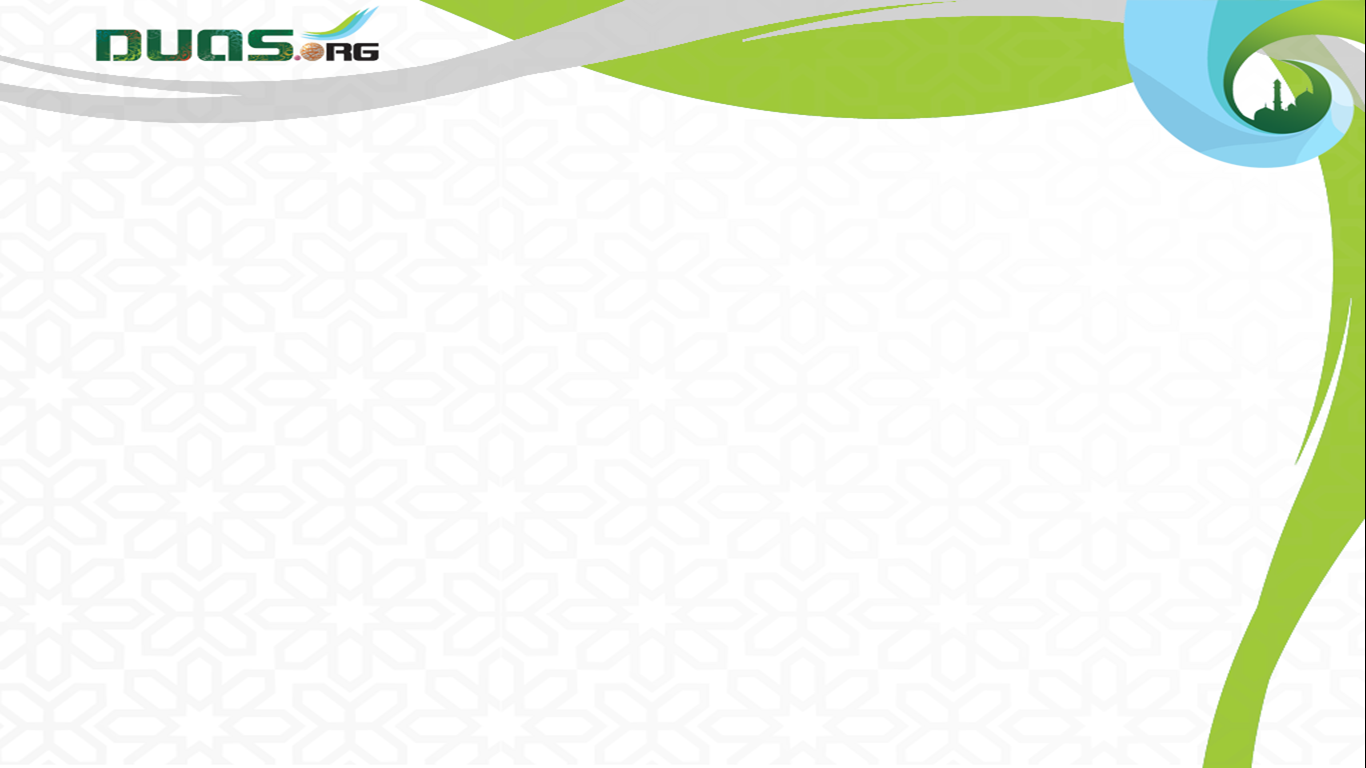 Presents
Imam Taqi(as)-Munajaat - 07
Prayer for HAJJ
وَحَرِّمْ بِاِحْرَامِيْ عَلیَ النَّارِ جَسَدِيْ
prevent fire from consuming my body due to my entering into the state of ritual consecration,
Munajaat - No 1 
Guidance to the Best Istekhara
میرےاحرام باندھنے  سے میرے بدن کو آگ پر حرام کر دے
Video Edit By :- Murtuza Qurbanali Bhurani
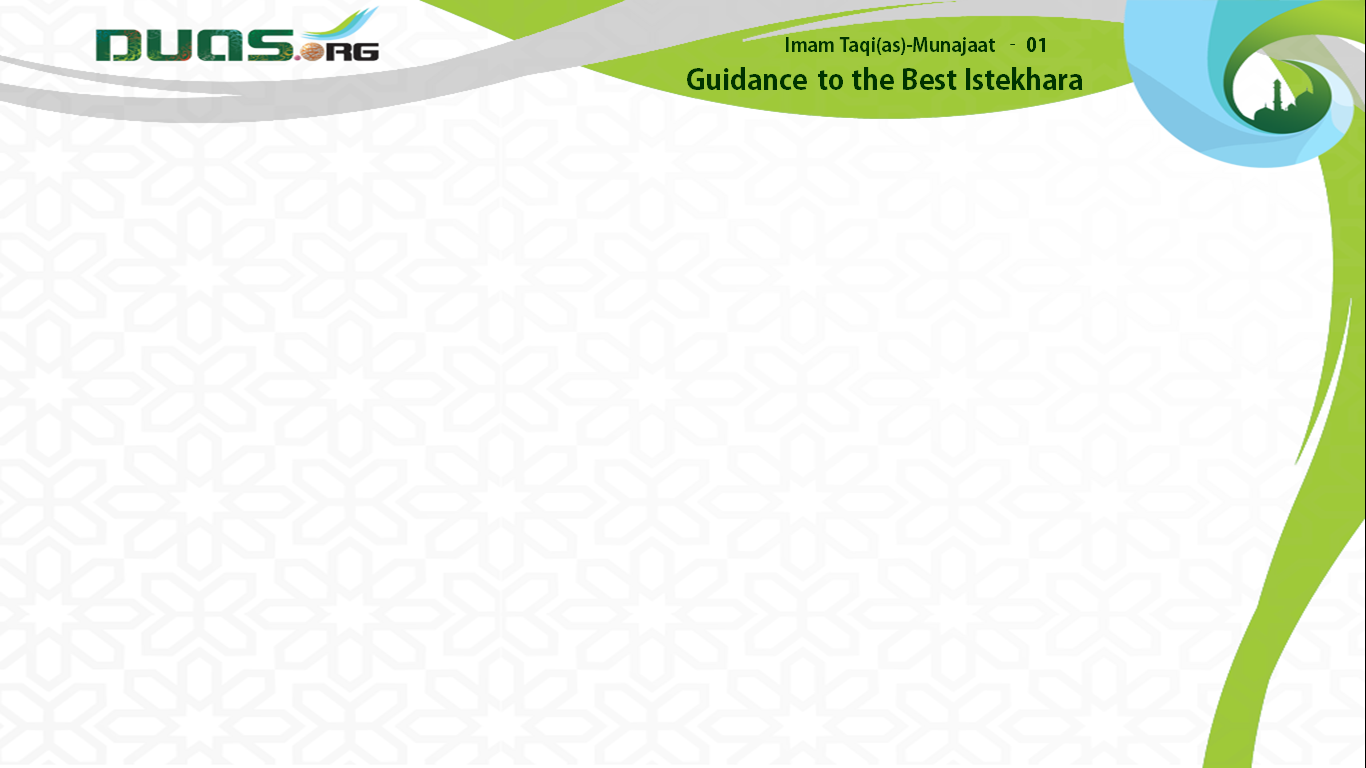 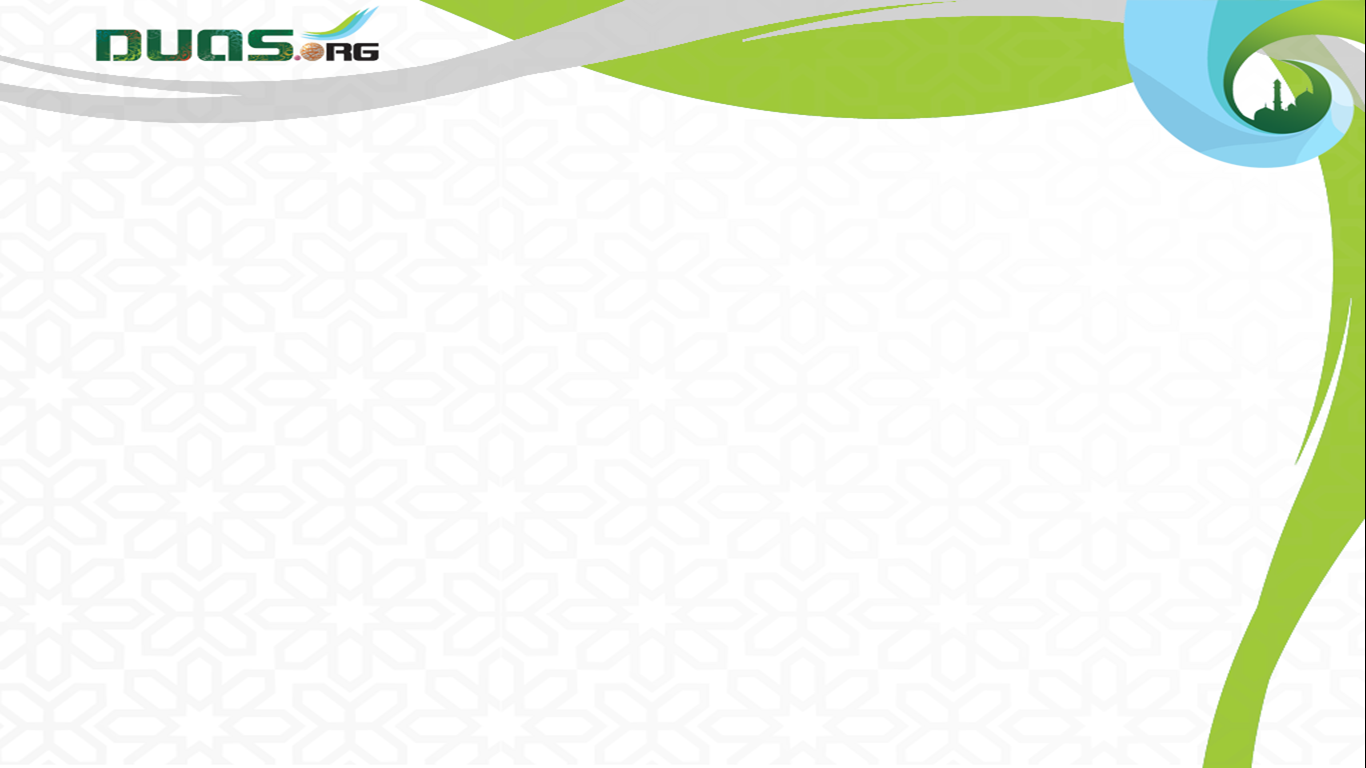 Presents
Imam Taqi(as)-Munajaat - 07
Prayer for HAJJ
10 Munajat (whispered prayers) by Imam Mohammed Taqi (as) from Baqiyatus Salehat
وَزِدْ لِلسَّفَرِ قُوَّتِيْ وَجَلَدِيْ
Munajaat - No 1 
Guidance to the Best Istekhara
and increase my power and my endurance on my Hajj journey.
سفر کیلئے میری ہمت و قوت بڑھا دے
Video Edit By :- Murtuza Qurbanali Bhurani
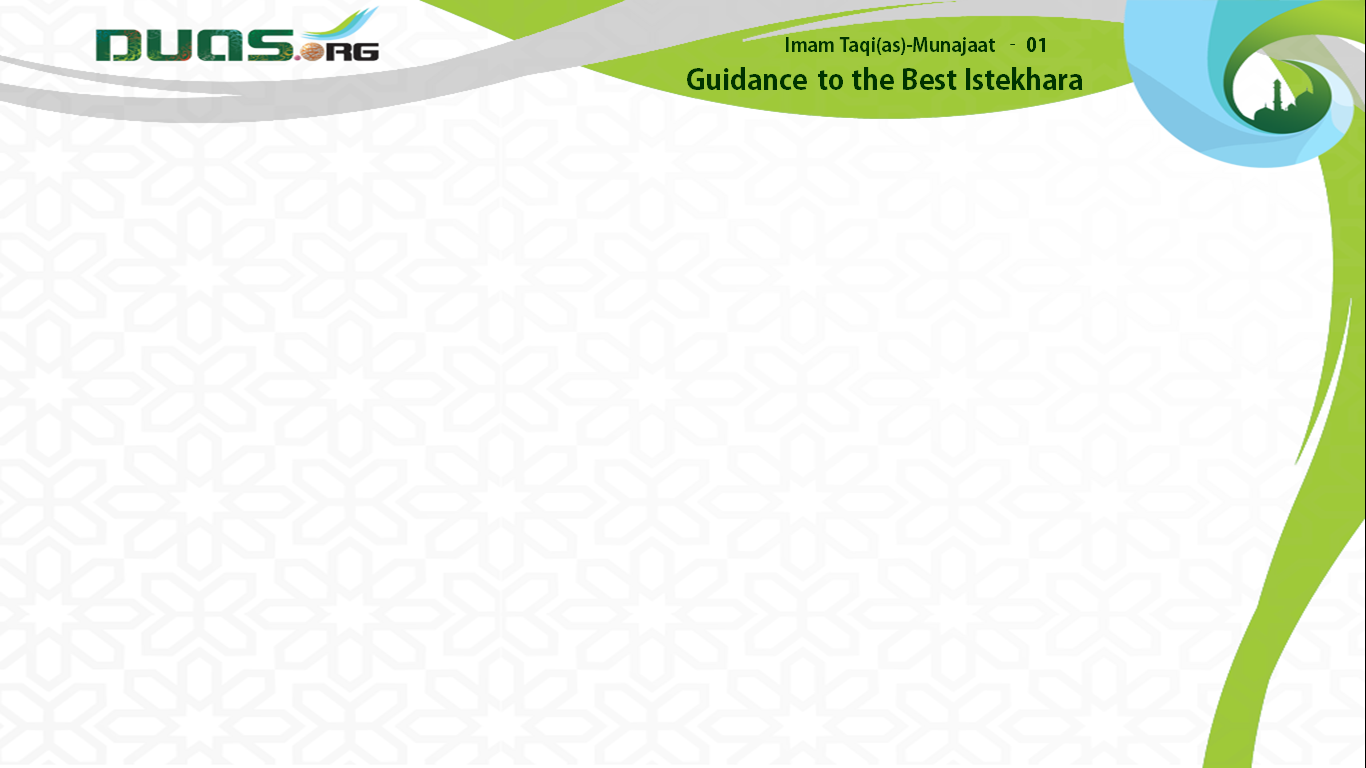 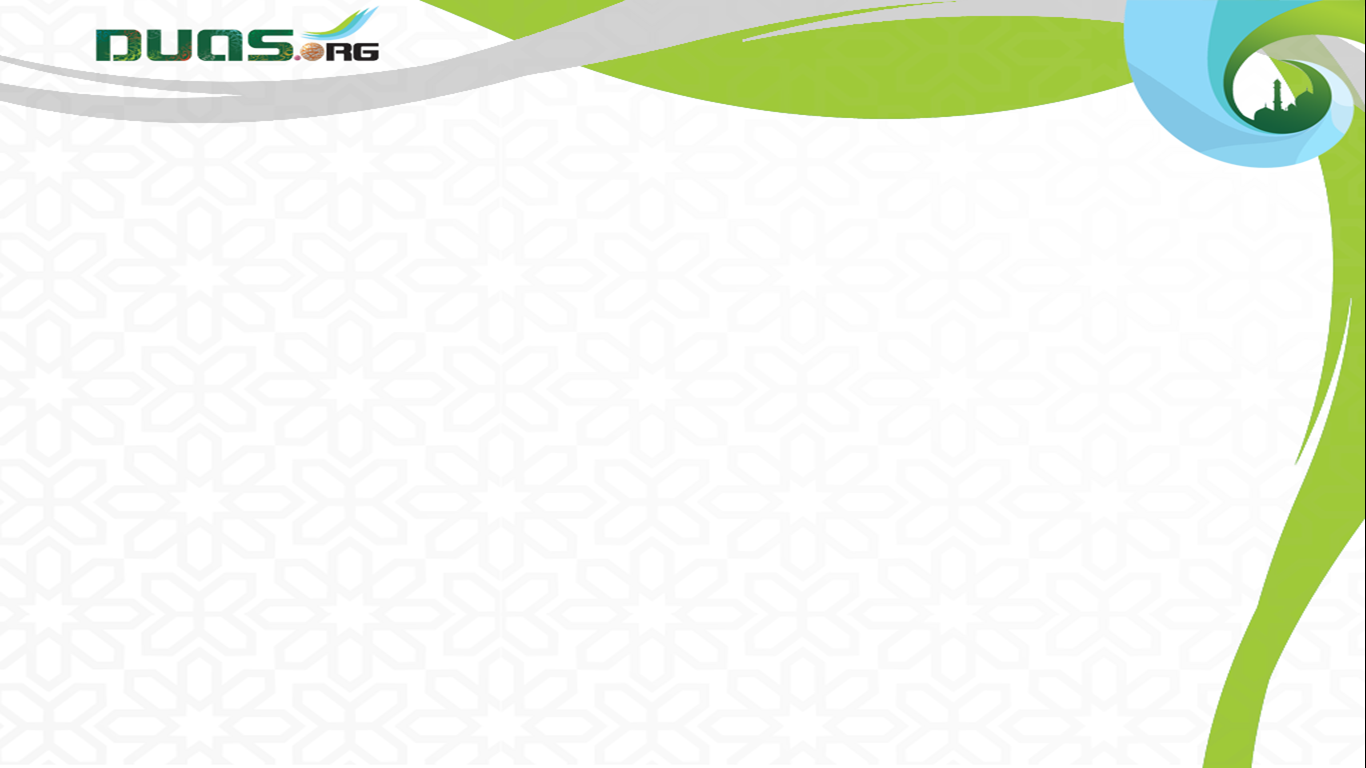 Presents
Imam Taqi(as)-Munajaat - 07
Prayer for HAJJ
10 Munajat (whispered prayers) by Imam Mohammed Taqi (as) from Baqiyatus Salehat
وَارْزُقْنِيْ رَبِّ الْوُقُوفَ بَيْنَ يَدَيْكَ
Munajaat - No 1 
Guidance to the Best Istekhara
O my Lord, grant me the opportunity to present myself in Your Presence
اے معبود تو مجھے اپنے سامنے کھڑے ہونے
Video Edit By :- Murtuza Qurbanali Bhurani
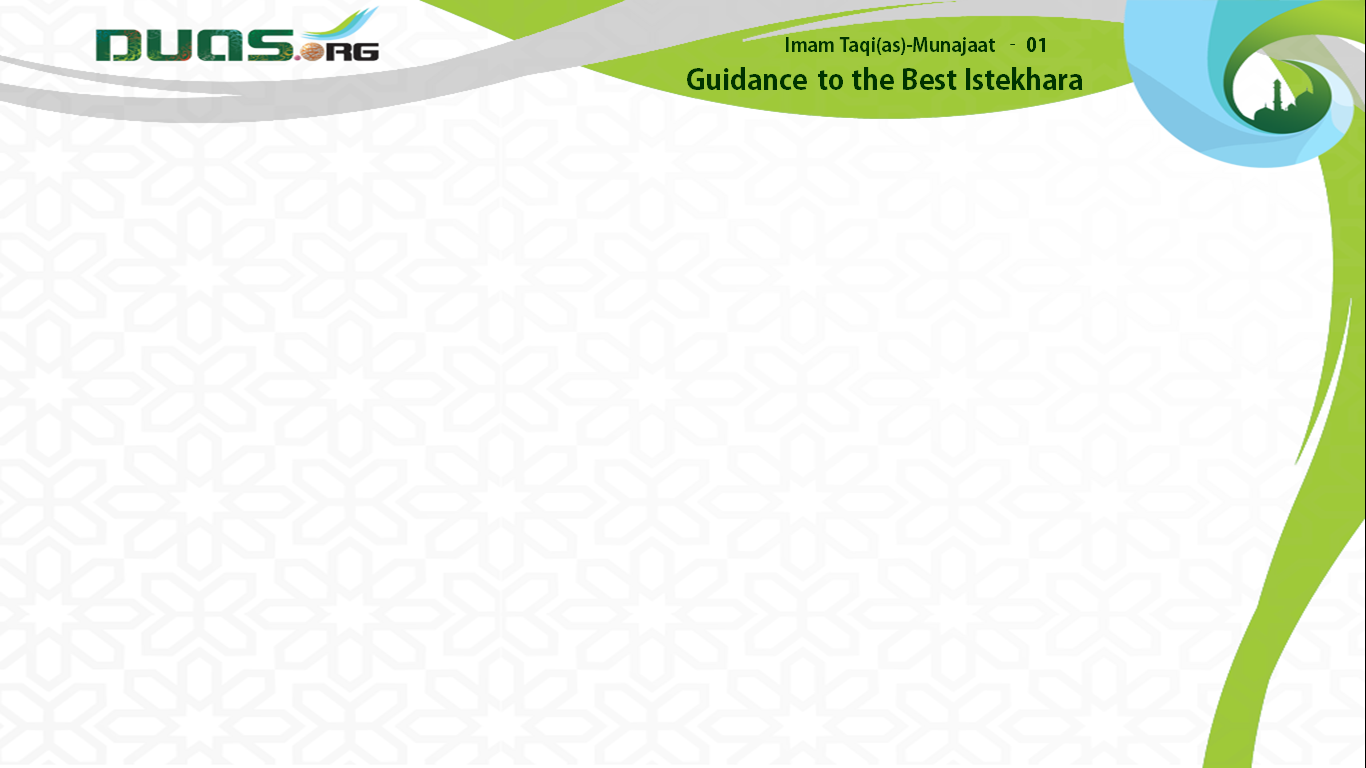 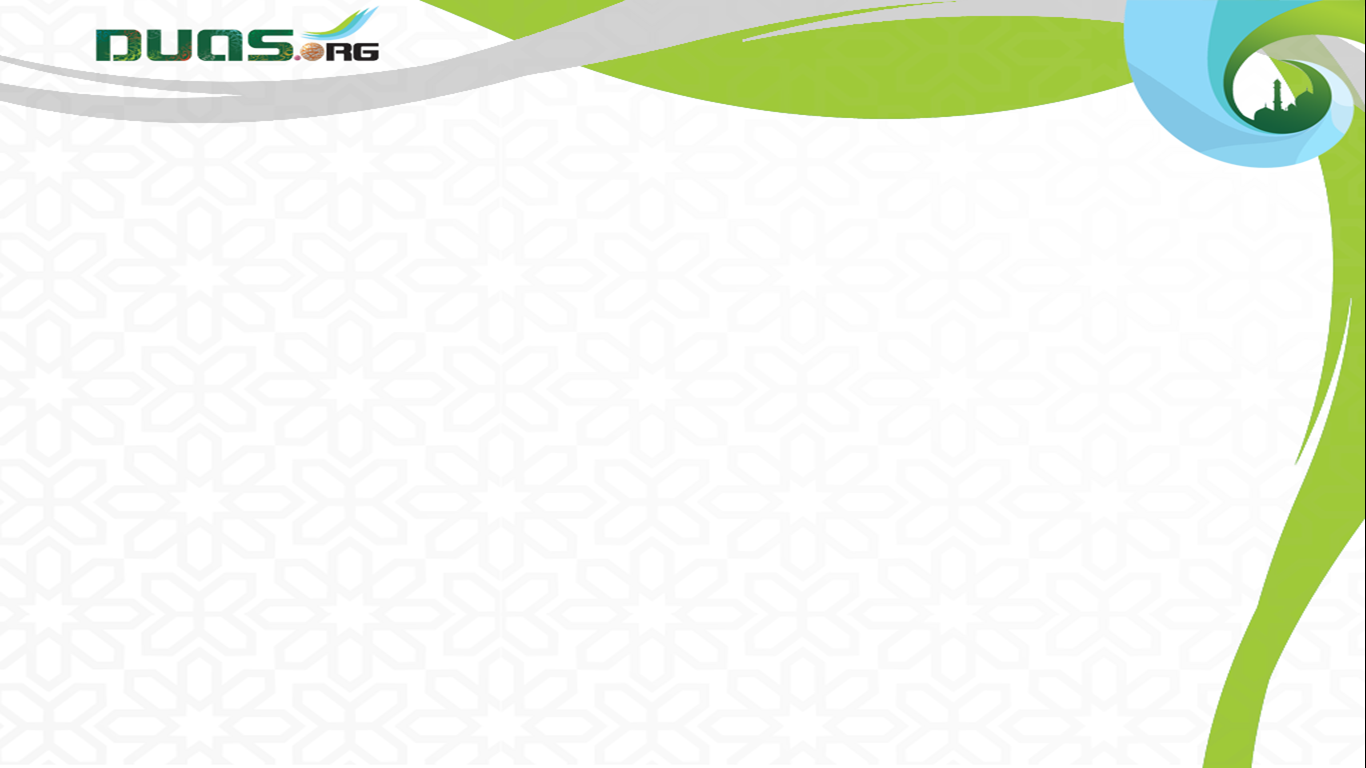 Presents
Imam Taqi(as)-Munajaat - 07
Prayer for HAJJ
10 Munajat (whispered prayers) by Imam Mohammed Taqi (as) from Baqiyatus Salehat
وَالْاِفَاضَةَ اِلَيْكَ
Munajaat - No 1 
Guidance to the Best Istekhara
and to hasten my steps to You
اور  وہاں تک آنے کی توفیق عطا فرما
Video Edit By :- Murtuza Qurbanali Bhurani
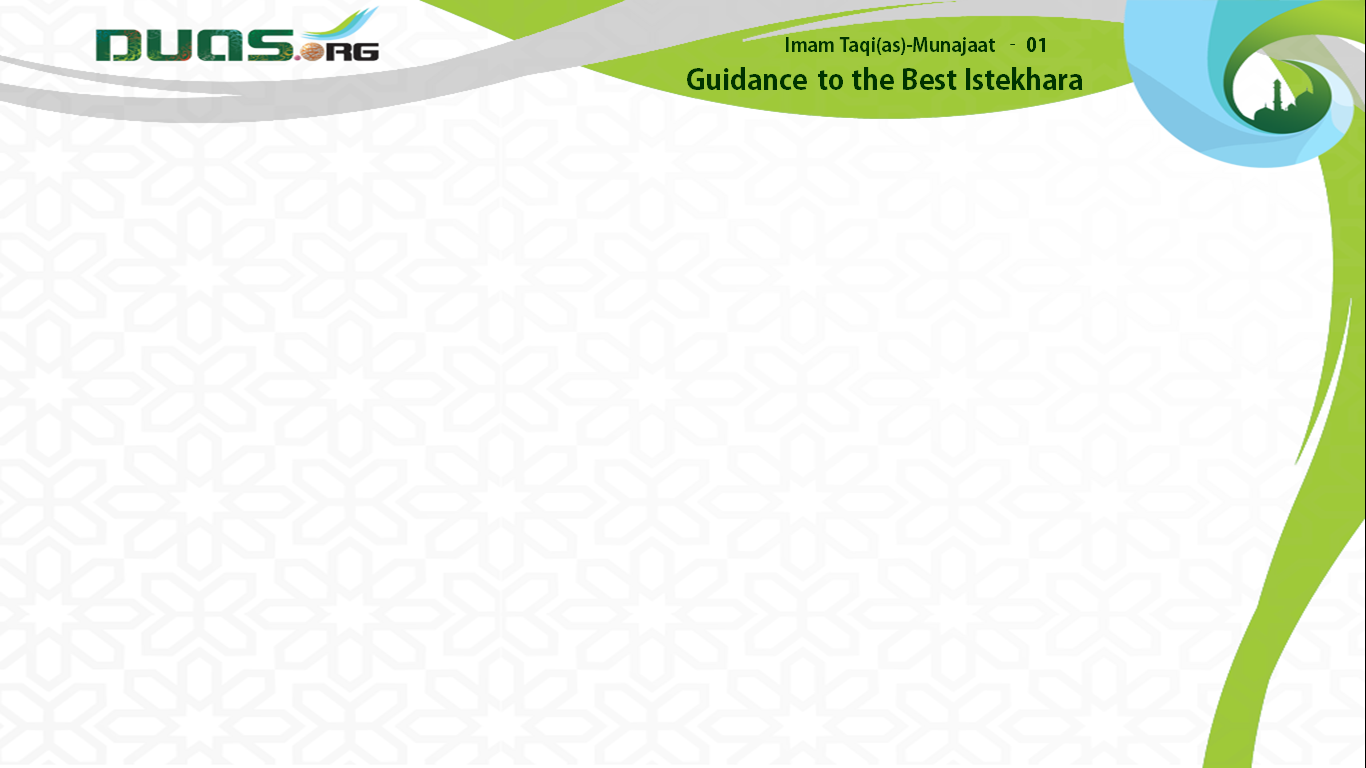 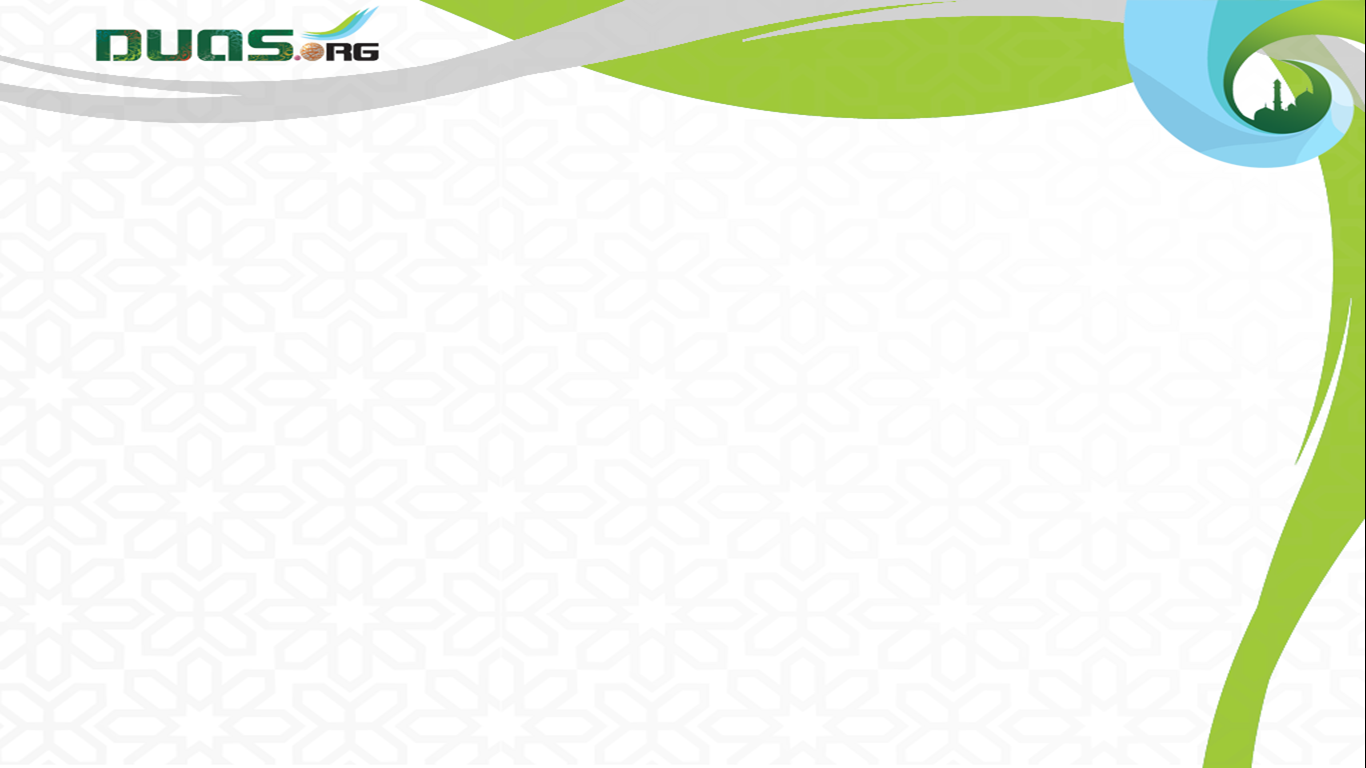 Presents
Imam Taqi(as)-Munajaat - 07
Prayer for HAJJ
10 Munajat (whispered prayers) by Imam Mohammed Taqi (as) from Baqiyatus Salehat
وَاَظْفِرْنِيْ بِالنُّجْحِ بِوَافِرِ الرِّبْحِ
and grant me success in obtaining 
abundant gain.
Munajaat - No 1 
Guidance to the Best Istekhara
اس میں مجھے بہت سے فائدے اور 
کامیابی دے
Video Edit By :- Murtuza Qurbanali Bhurani
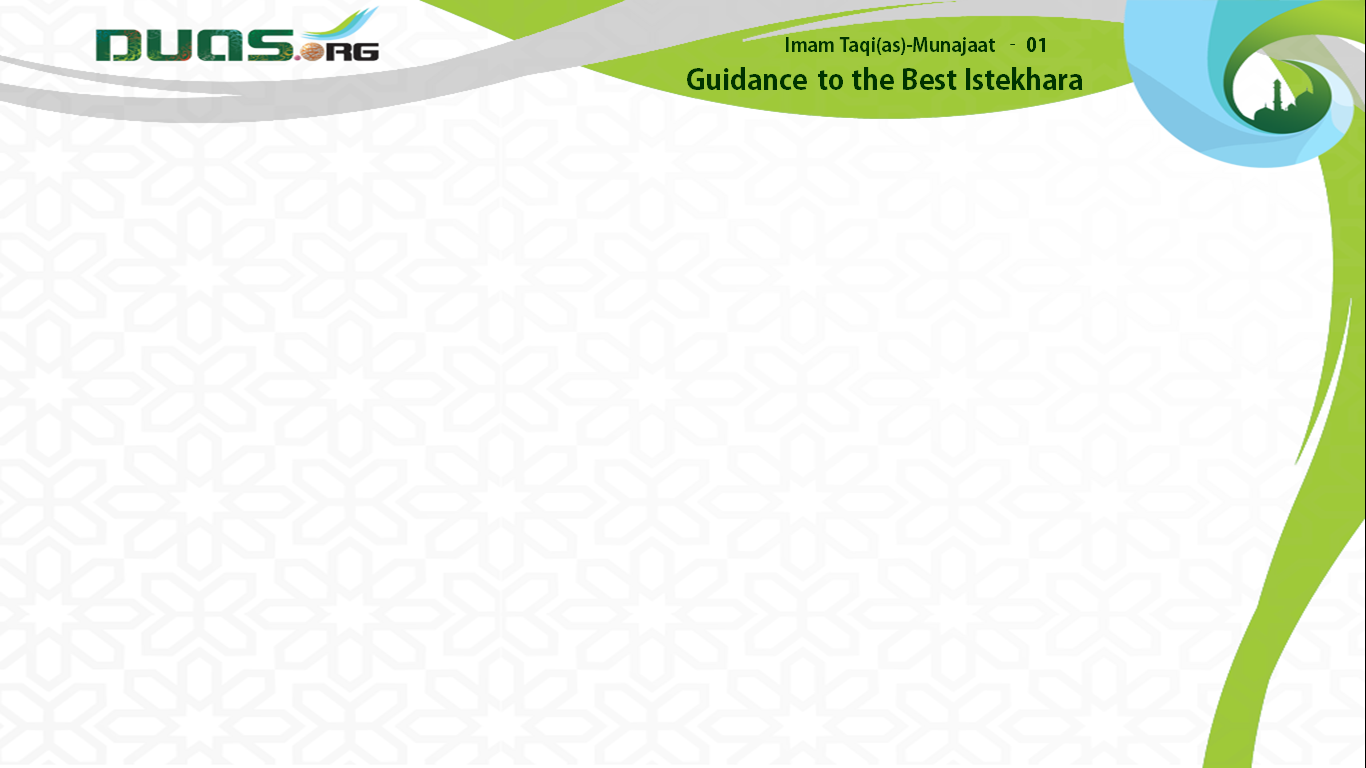 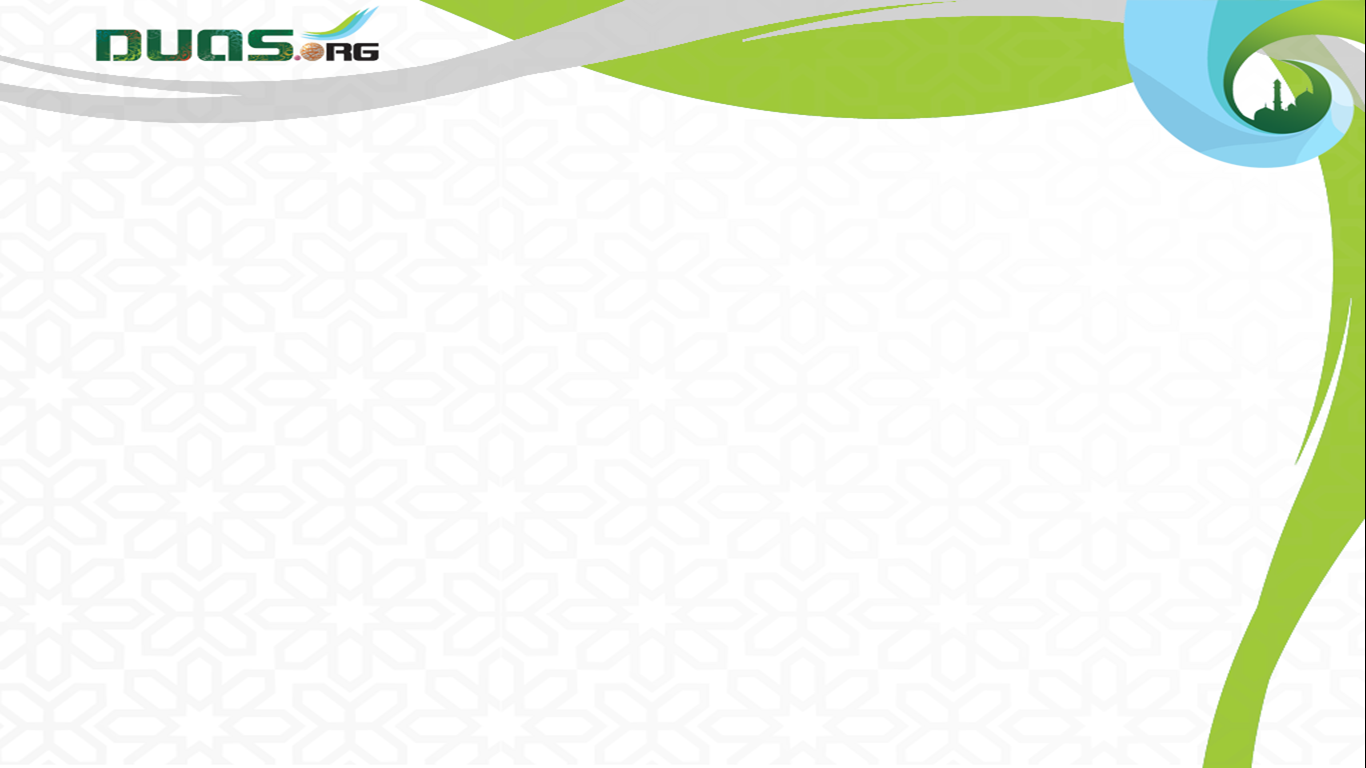 Presents
Imam Taqi(as)-Munajaat - 07
Prayer for HAJJ
10 Munajat (whispered prayers) by Imam Mohammed Taqi (as) from Baqiyatus Salehat
وَاَصْدِرْنِيْ رَبِّ مِنْ مَوْقِفِ الْحَجِّ الاَكْبَرِ اِلیٰ 
مُزْدَلَفَةِ الْمَشْعَرِ
My Lord, grant me opportunity to attach the situation of the grand Hajj to Muzdalifah, the holy monument,
Munajaat - No 1 
Guidance to the Best Istekhara
اور اے پروردگار مجھے حج اکبر کے وقوف  سے مشعر میں مقام قرب تک پہنچا  جو مذدلفا میں ہے
Video Edit By :- Murtuza Qurbanali Bhurani
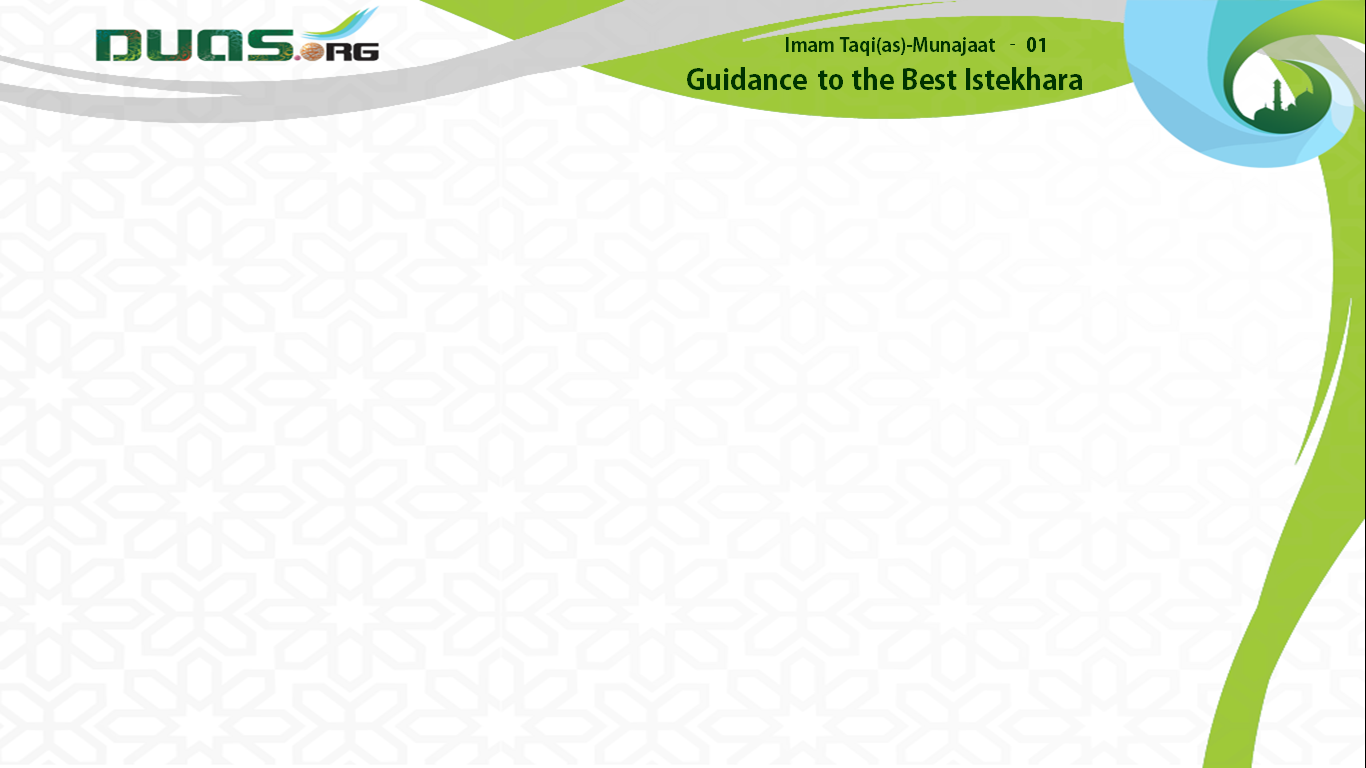 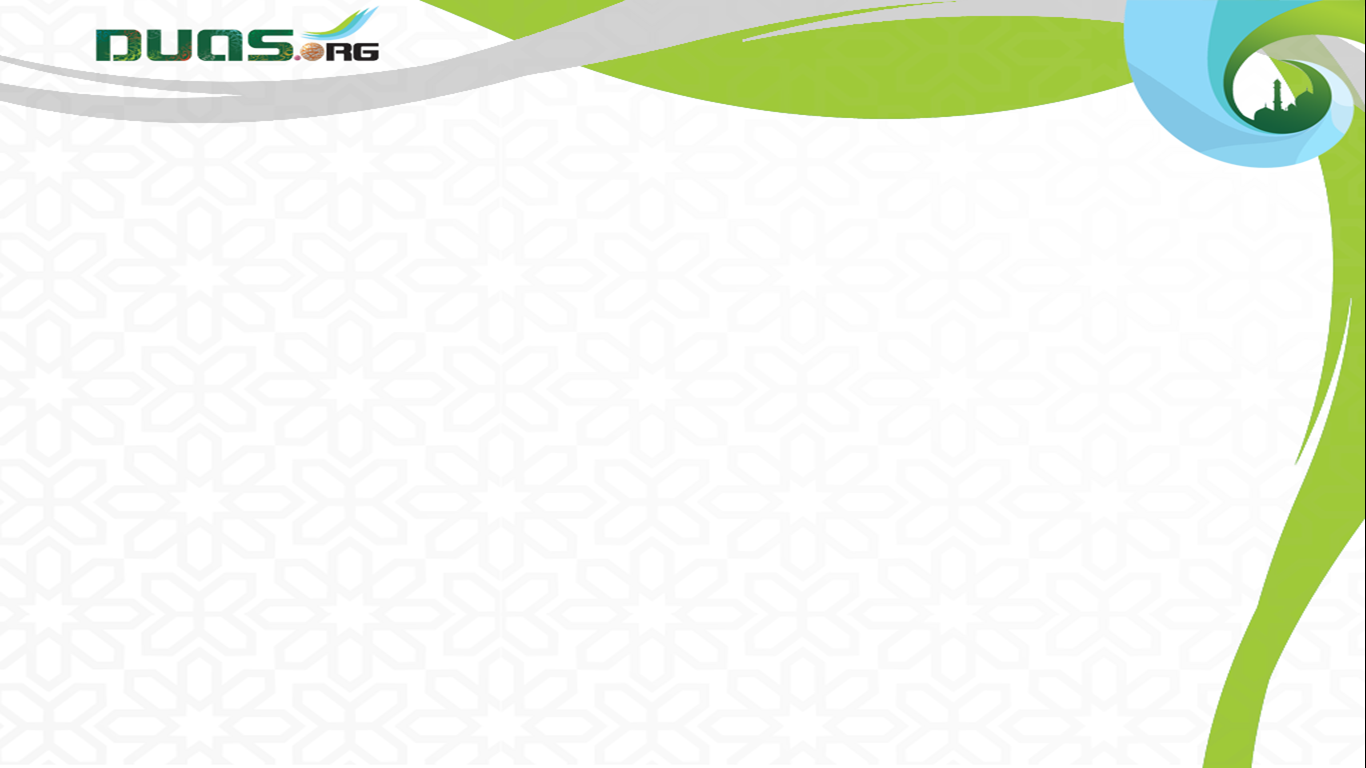 Presents
Imam Taqi(as)-Munajaat - 07
Prayer for HAJJ
10 Munajat (whispered prayers) by Imam Mohammed Taqi (as) from Baqiyatus Salehat
وَاجْعَلْهَا زُلْفَةً اِلیٰ رَحْمَتِكَ
Munajaat - No 1 
Guidance to the Best Istekhara
deciding it to be a nearer step towards Your mercy
تیری رحمت سے  قرب
Video Edit By :- Murtuza Qurbanali Bhurani
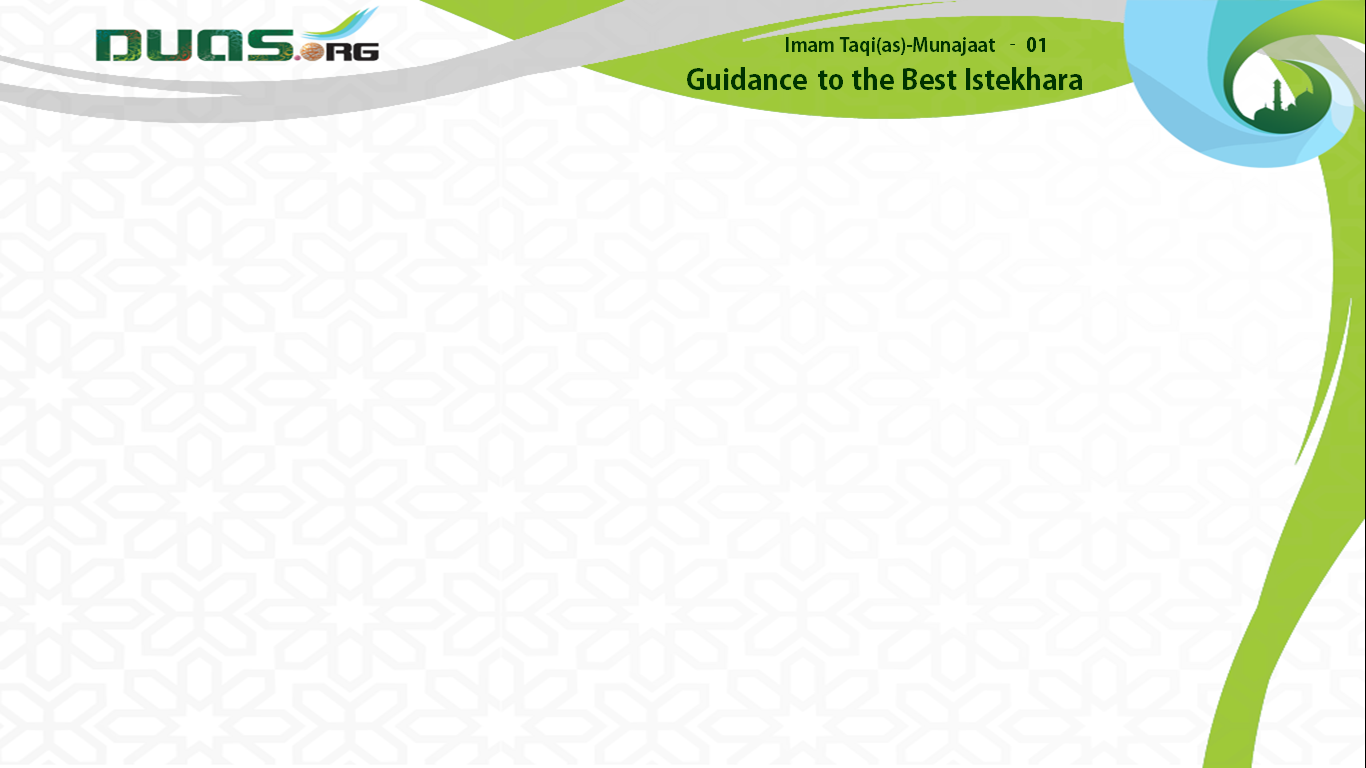 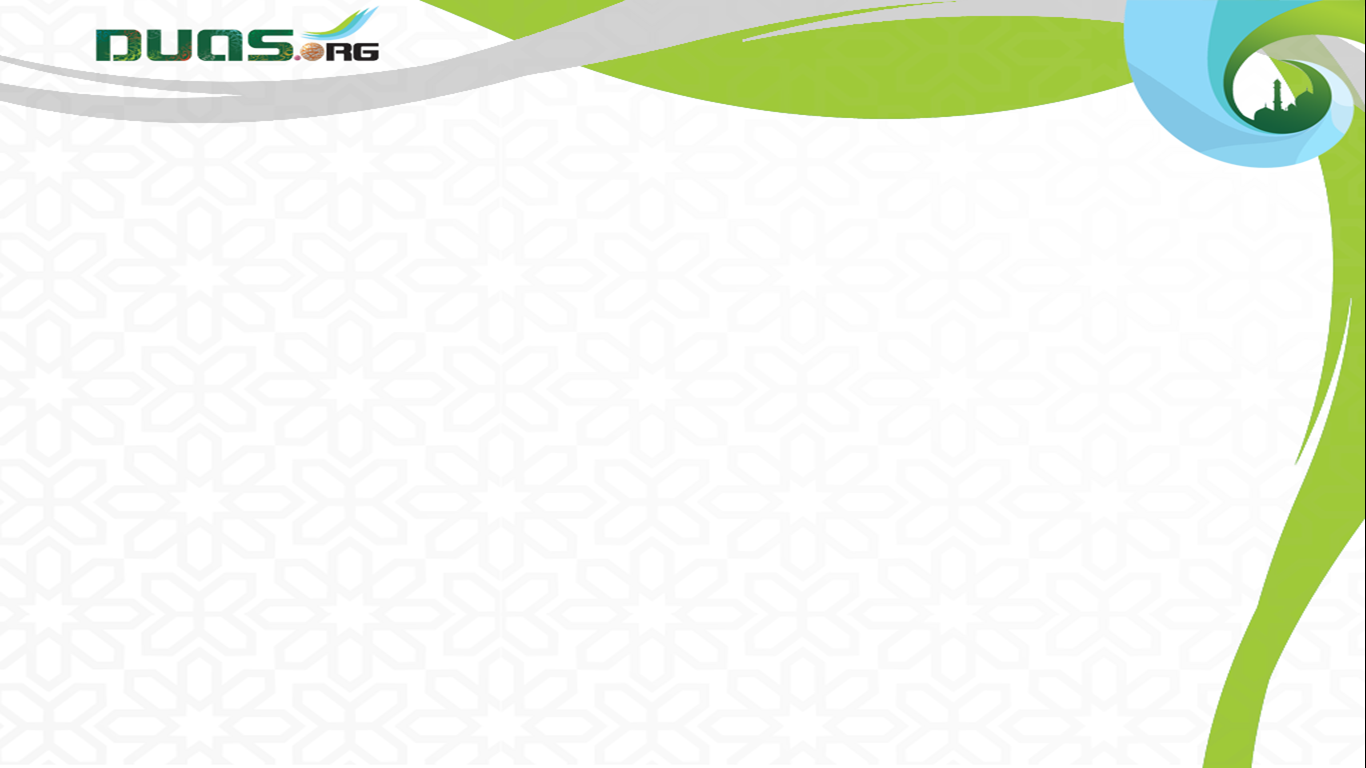 Presents
Imam Taqi(as)-Munajaat - 07
Prayer for HAJJ
10 Munajat (whispered prayers) by Imam Mohammed Taqi (as) from Baqiyatus Salehat
وَطَرِيْقاً اِلیٰ جَنَّتِكَ
Munajaat - No 1 
Guidance to the Best Istekhara
and a path towards Your Paradise.
اور تیری رحمت  میں جانے کا ذریعہ بنے
Video Edit By :- Murtuza Qurbanali Bhurani
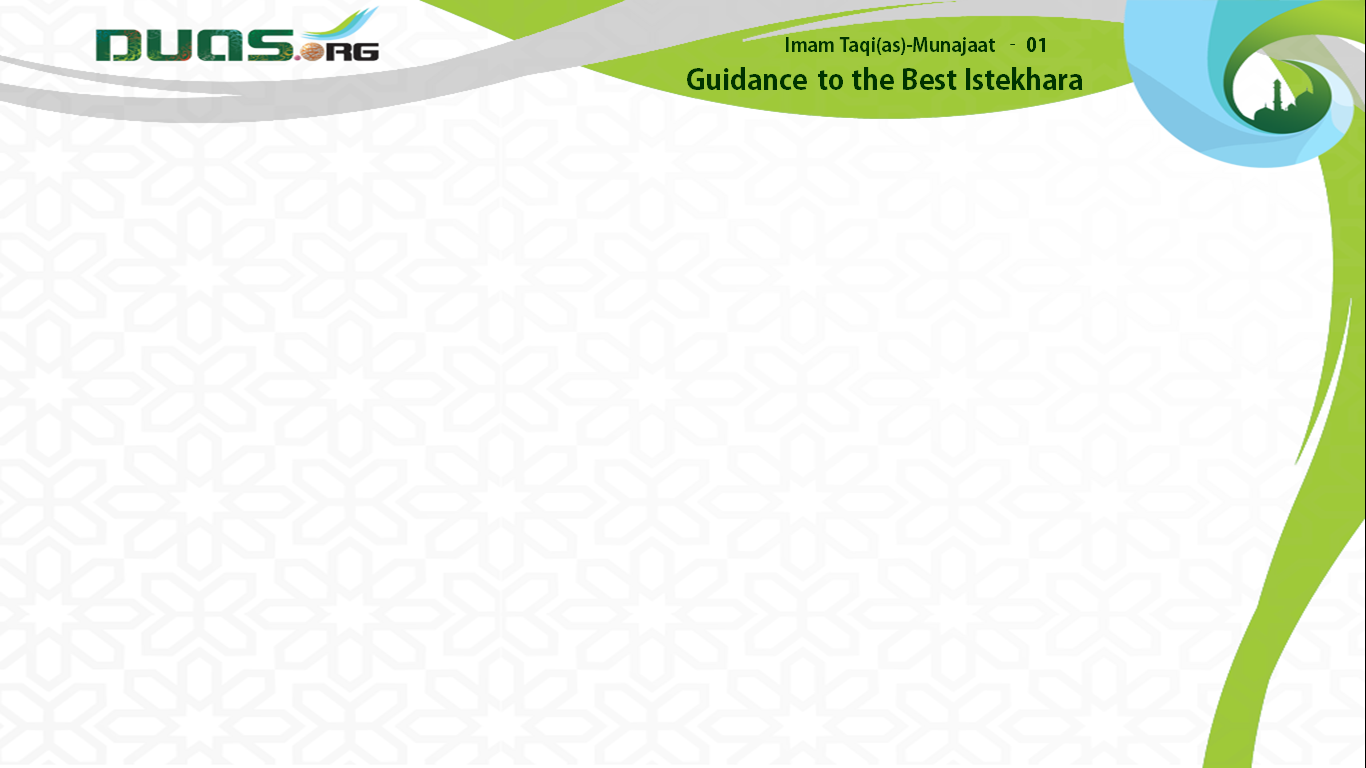 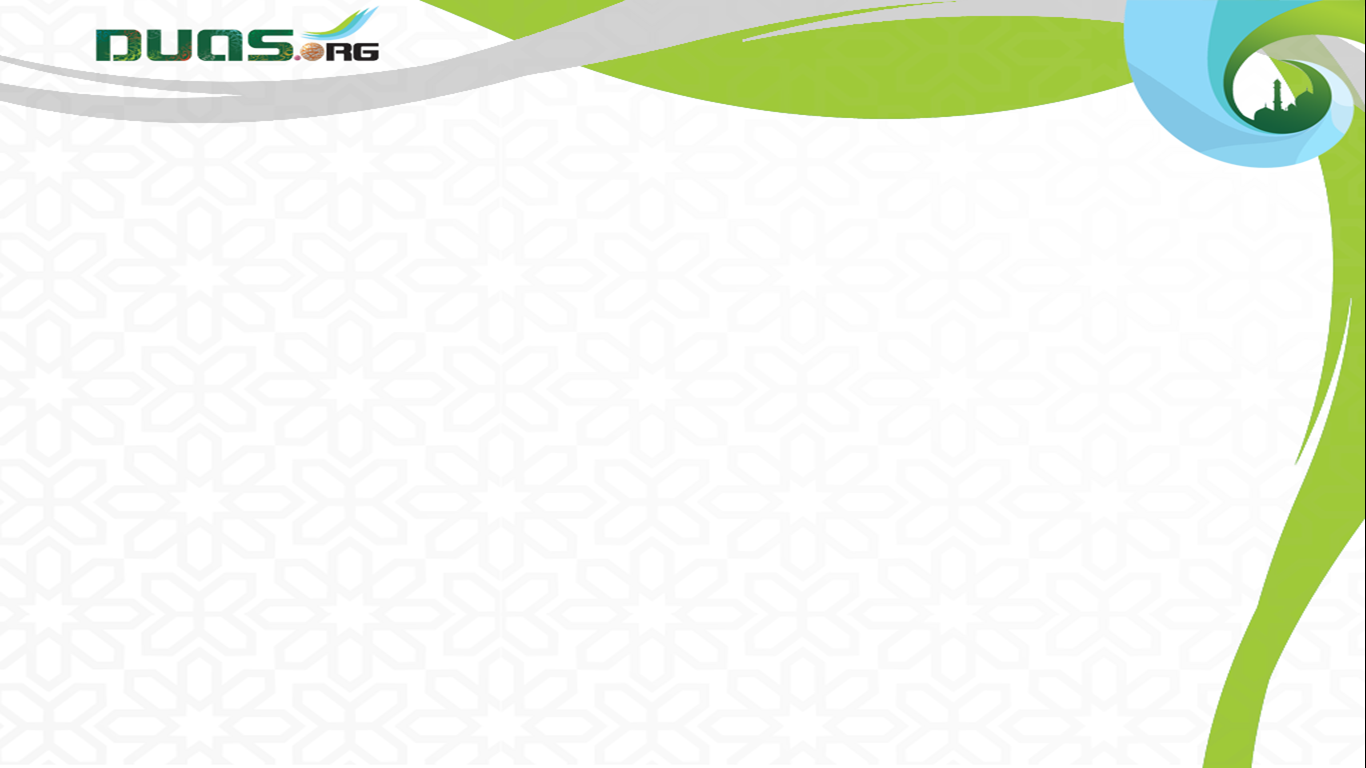 Presents
Imam Taqi(as)-Munajaat - 07
Prayer for HAJJ
10 Munajat (whispered prayers) by Imam Mohammed Taqi (as) from Baqiyatus Salehat
وَقِفْنِيْ مَوْقِفَ الْمَشْعَرِ الْحَرَامِ
Help me to stop at the situation of the Holy Monument
مجھے مشعر الحرام کی جگہ
Video Edit By :- Murtuza Qurbanali Bhurani
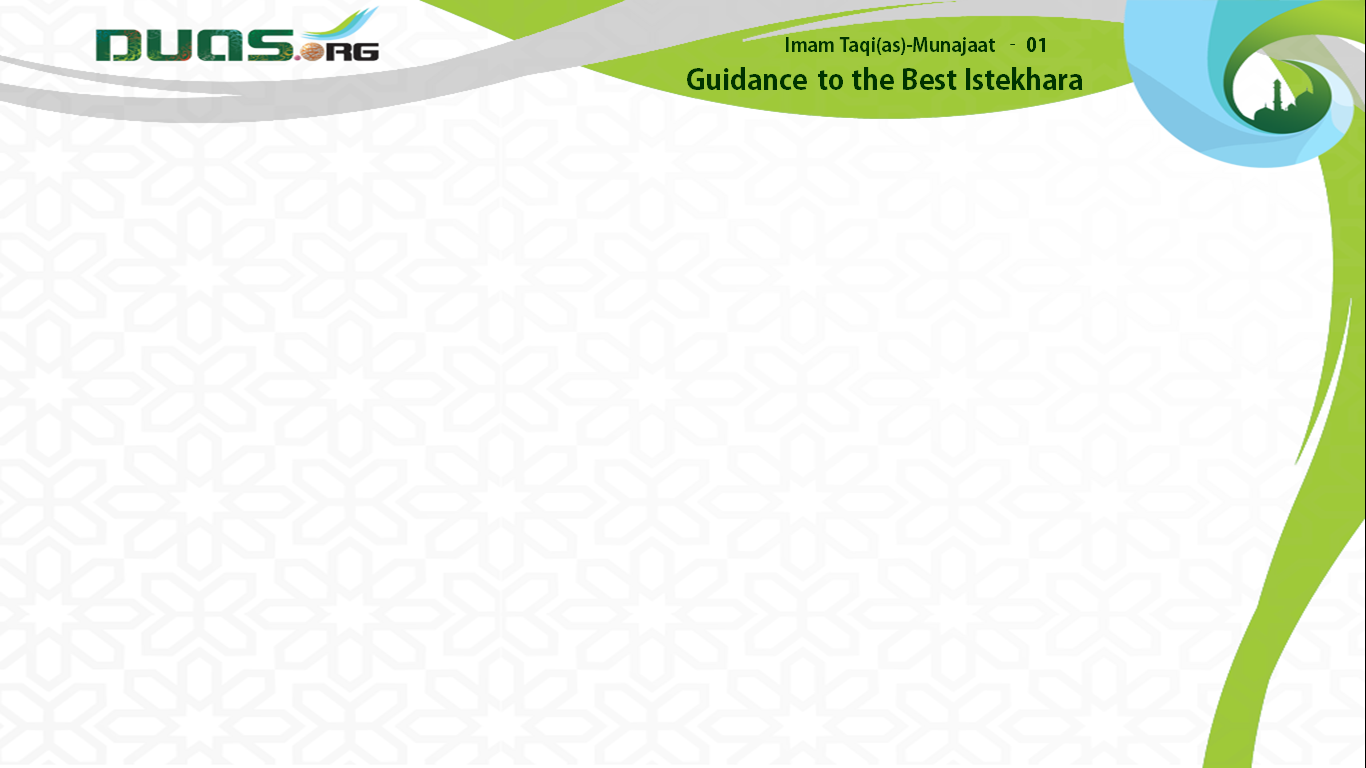 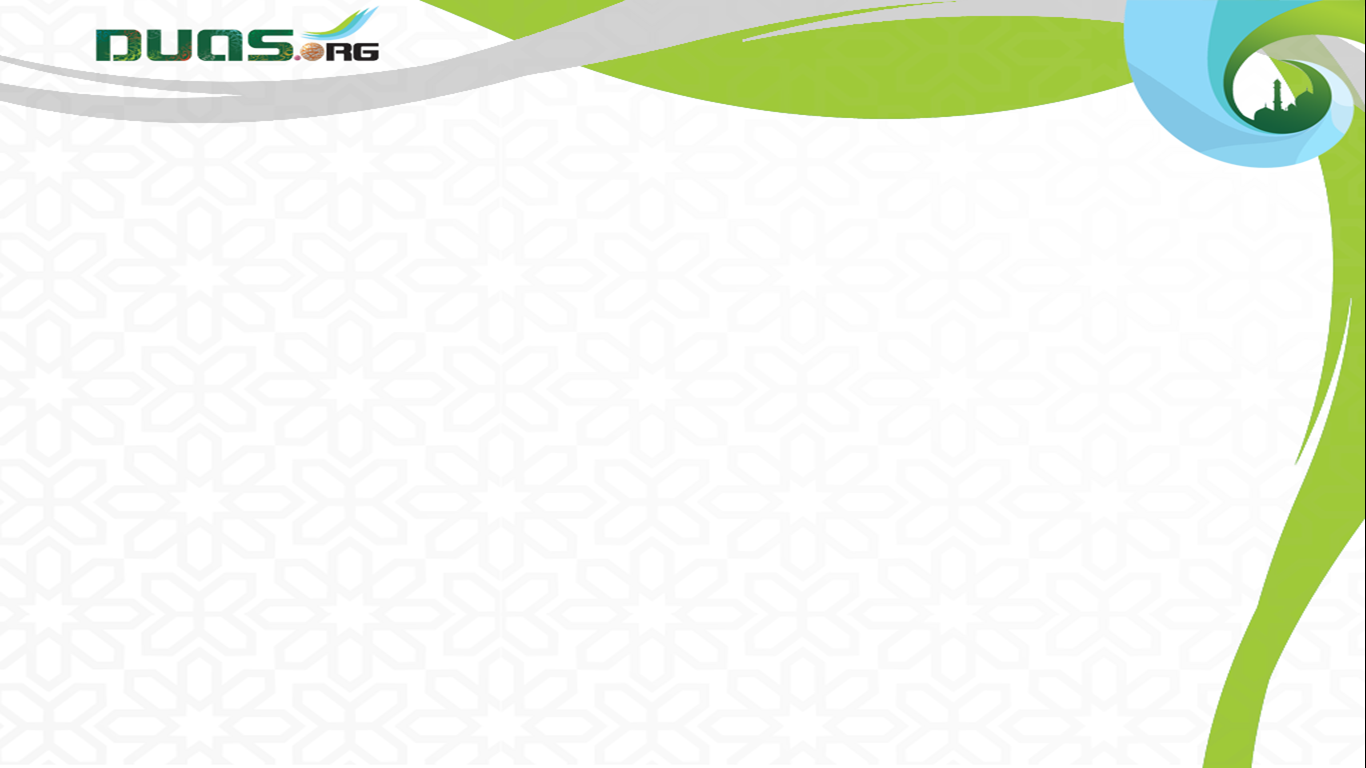 Presents
Imam Taqi(as)-Munajaat - 07
Prayer for HAJJ
10 Munajat (whispered prayers) by Imam Mohammed Taqi (as) from Baqiyatus Salehat
وَمَقَامَ وُقُوْفِ الْاِحْرَامِ
Munajaat - No 1 
Guidance to the Best Istekhara
and the situation of the ritual consecration.
اور وقوف حرام کے مقام  پر کھڑا کر
Video Edit By :- Murtuza Qurbanali Bhurani
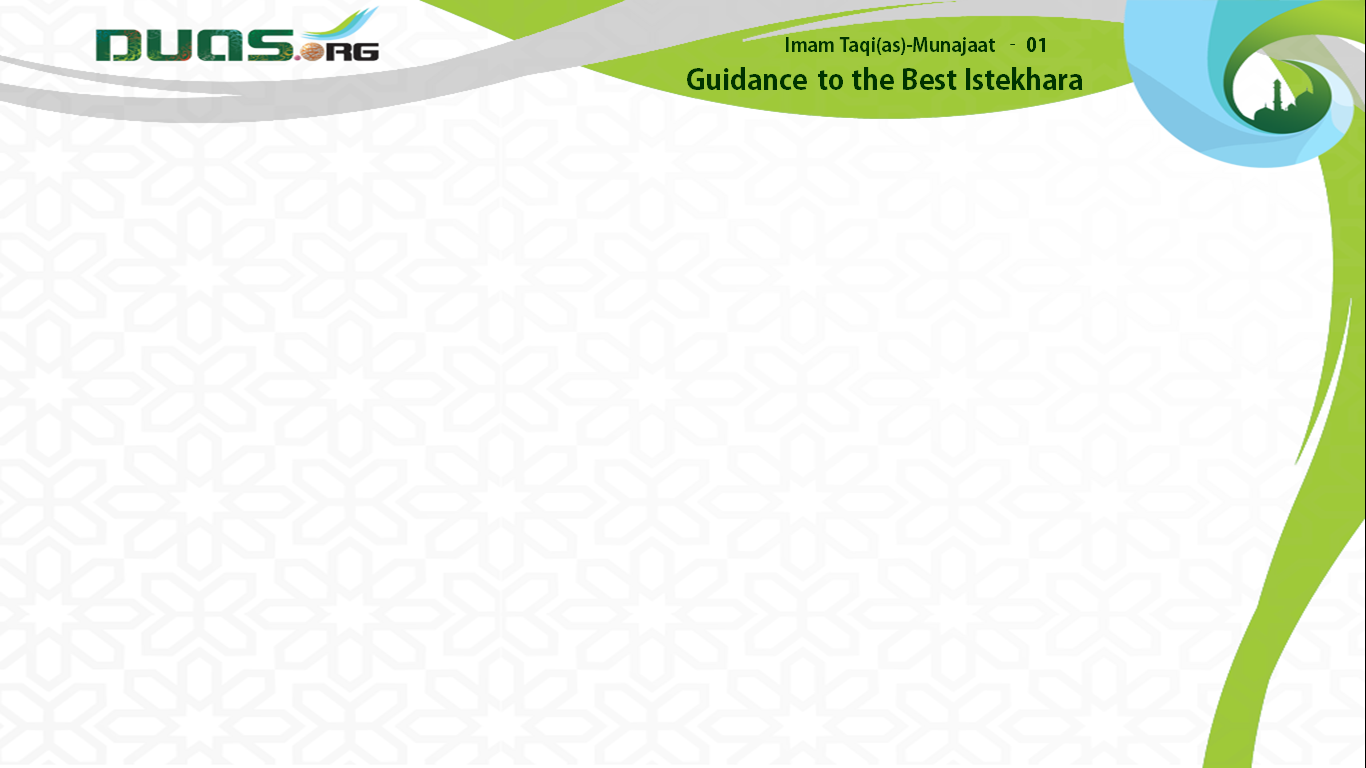 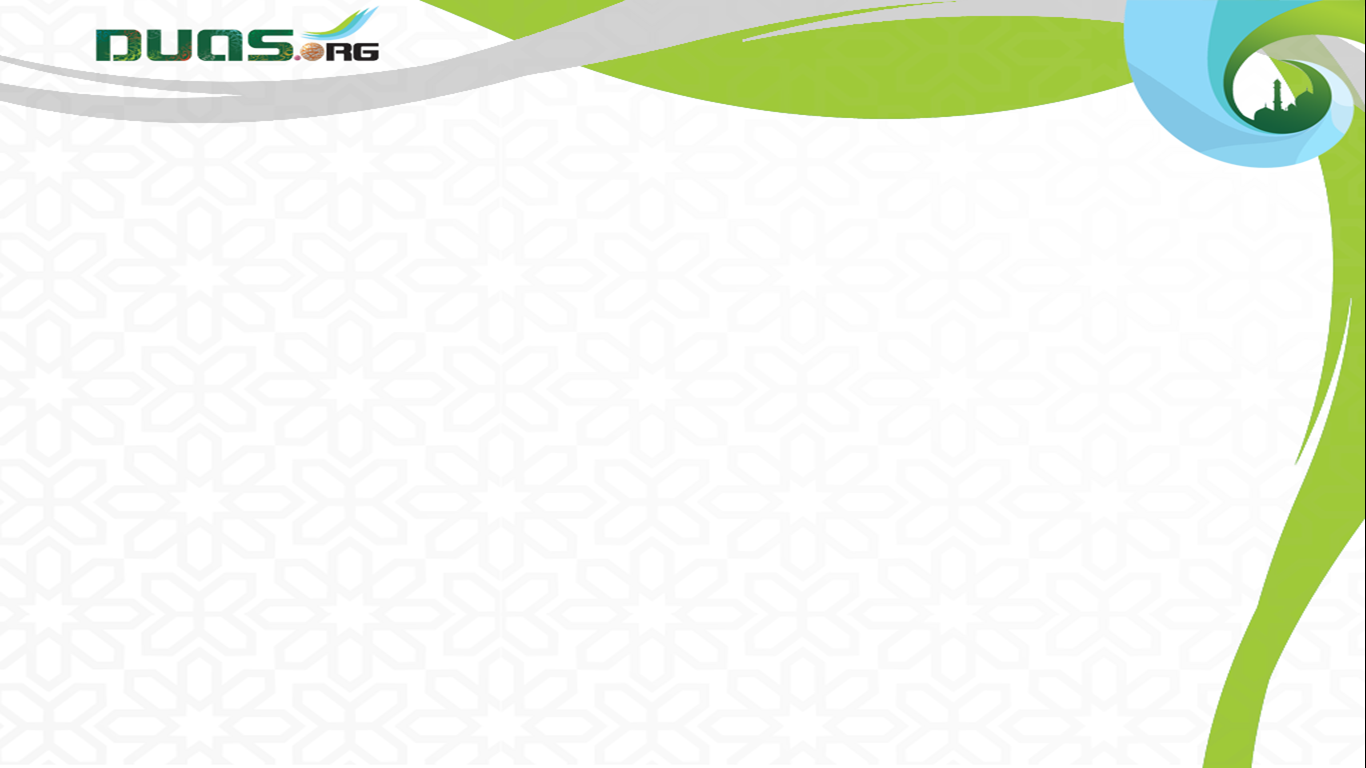 Presents
Imam Taqi(as)-Munajaat - 07
Prayer for HAJJ
10 Munajat (whispered prayers) by Imam Mohammed Taqi (as) from Baqiyatus Salehat
وَاَهِلَّنِيْ لِتَاْدِيَةِ الْمَنَاسِكِ
Munajaat - No 1 
Guidance to the Best Istekhara
Prepare me to carry out the rituals,
مجھے اس کا اہل بنا  کہ اعمال حج ادا کروں
Video Edit By :- Murtuza Qurbanali Bhurani
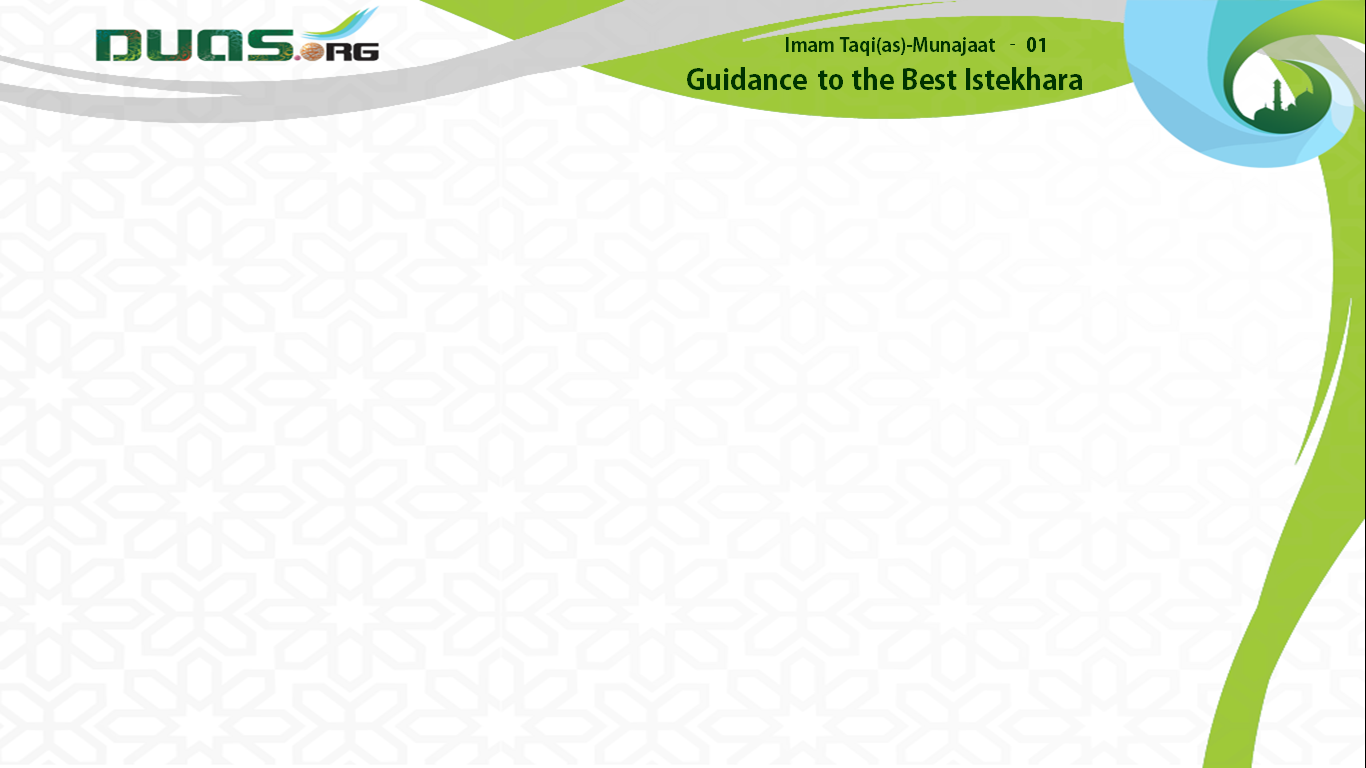 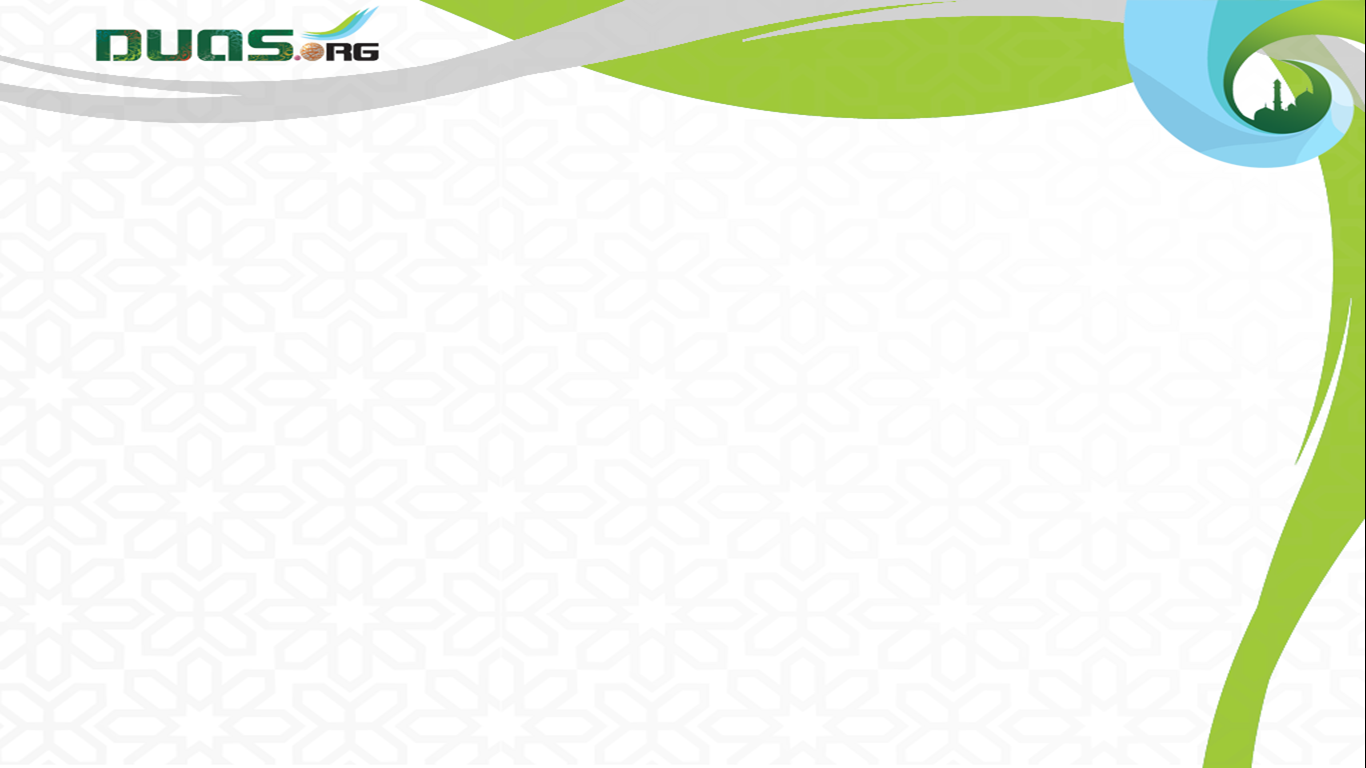 Presents
Imam Taqi(as)-Munajaat - 07
Prayer for HAJJ
10 Munajat (whispered prayers) by Imam Mohammed Taqi (as) from Baqiyatus Salehat
وَنَحْرِ الْهَدْيِ التَّوَامِكِ
Munajaat - No 1 
Guidance to the Best Istekhara
to immolate the offertory camels,
اور ان اونٹوں کو ذبح کر کے
Video Edit By :- Murtuza Qurbanali Bhurani
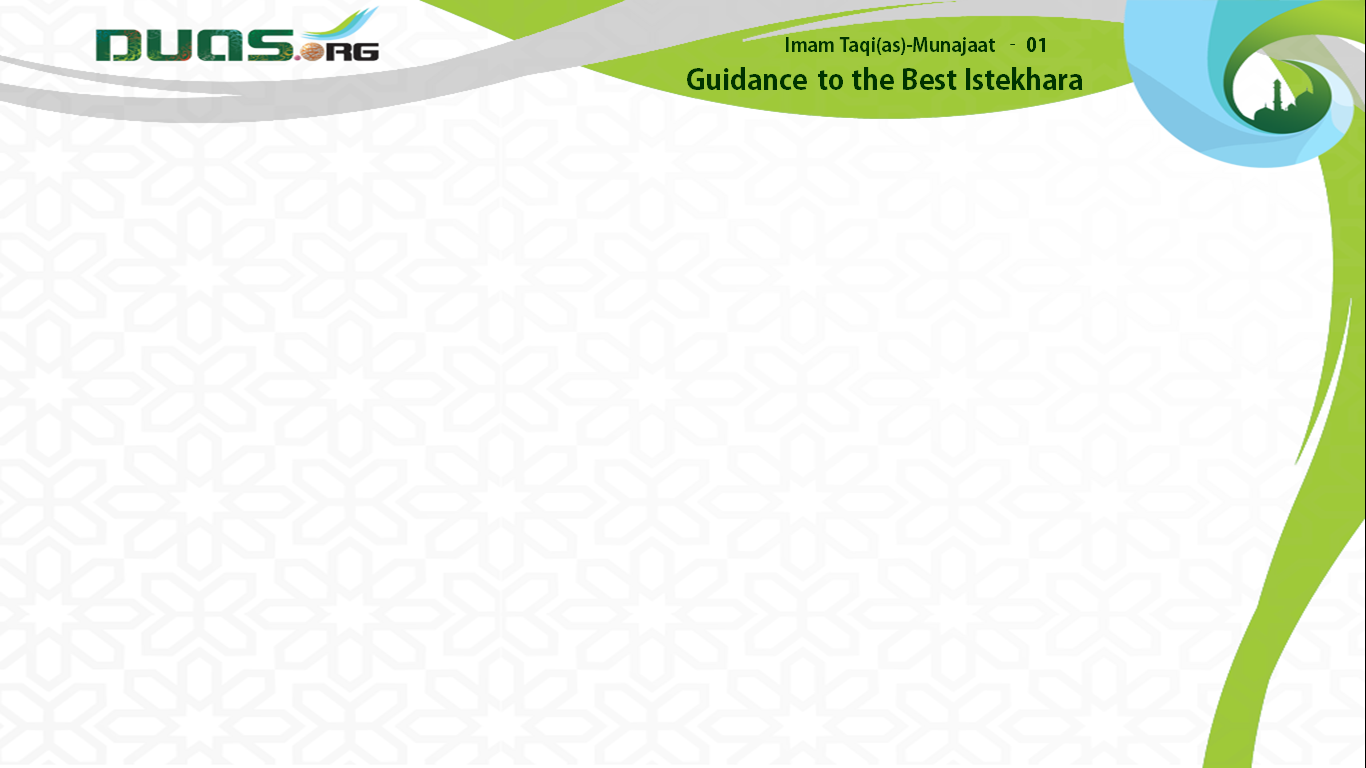 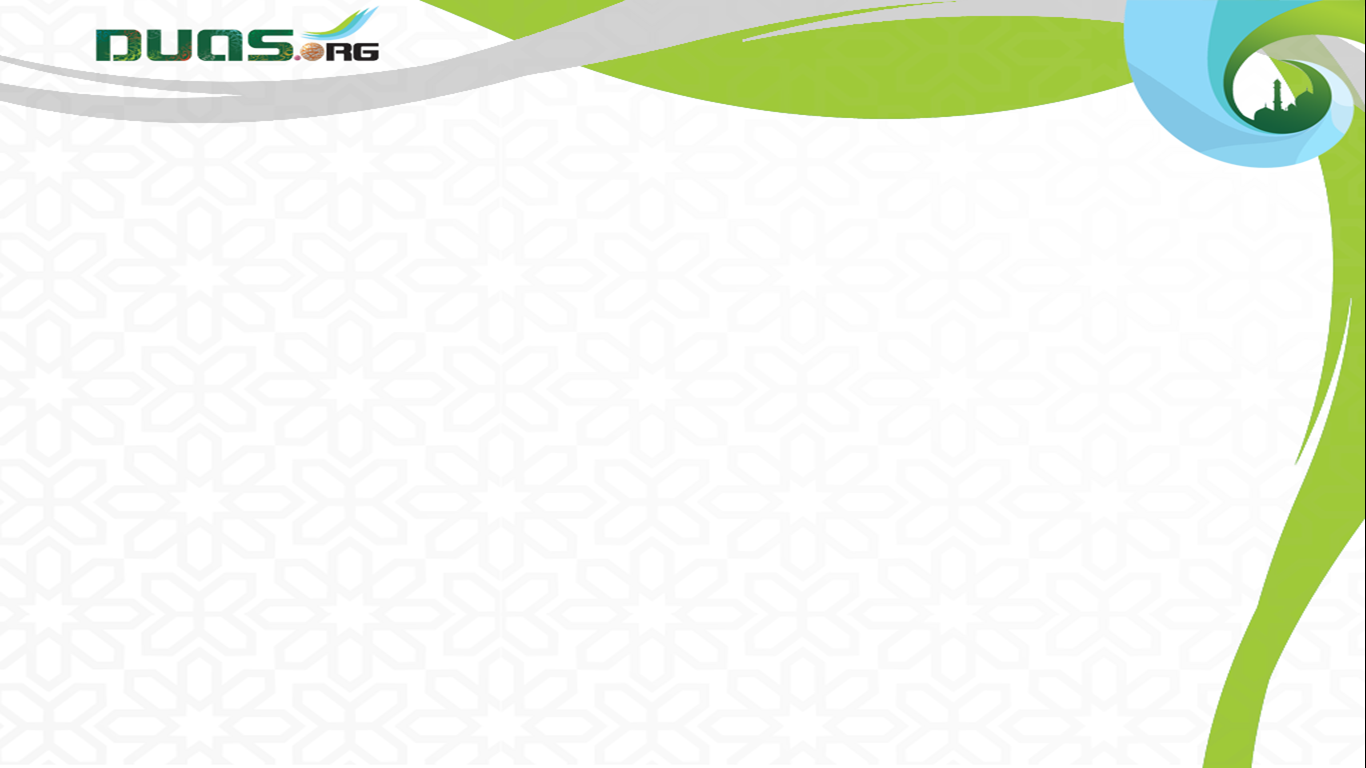 Presents
Imam Taqi(as)-Munajaat - 07
Prayer for HAJJ
10 Munajat (whispered prayers) by Imam Mohammed Taqi (as) from Baqiyatus Salehat
بِدَمٍ يَثُجُّ وَاَوْدَاجٍ تَمُجُّ
Munajaat - No 1 
Guidance to the Best Istekhara
causing their blood to gush forth and their throats to be cut off,
جو بڑی کوہان  والےجوش مارتے خون  والے
Video Edit By :- Murtuza Qurbanali Bhurani
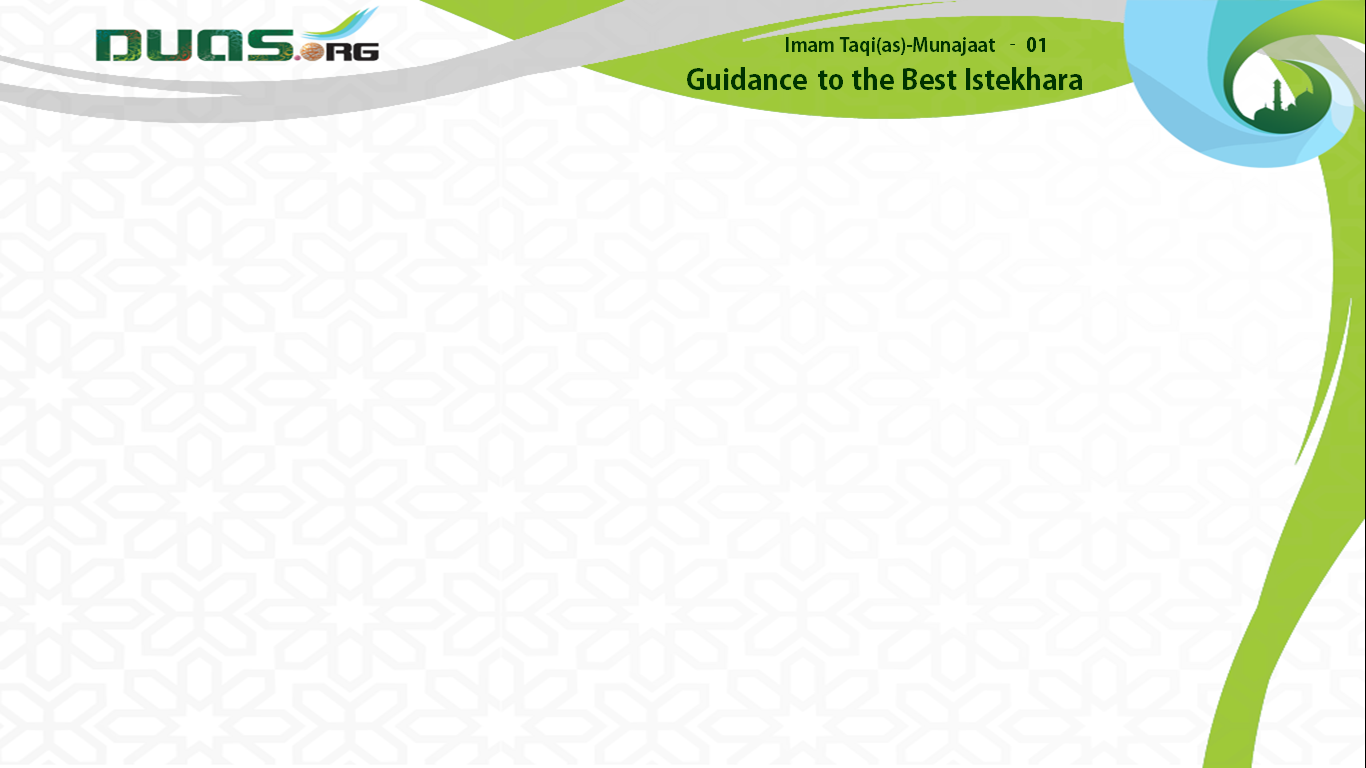 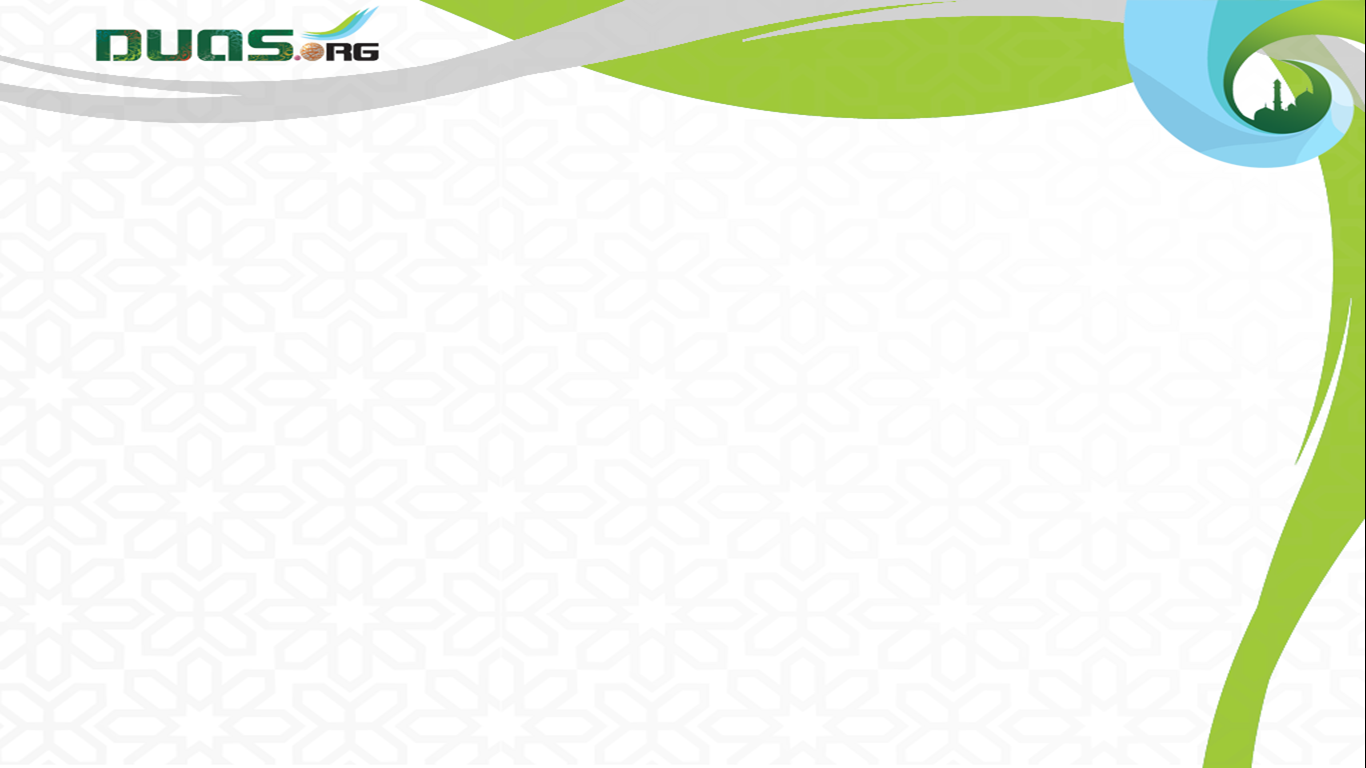 Presents
Imam Taqi(as)-Munajaat - 07
Prayer for HAJJ
10 Munajat (whispered prayers) by Imam Mohammed Taqi (as) from Baqiyatus Salehat
وَاِرَاقَةِ الدِّمَاءِ الْمَسْفُوْحَةِ
Munajaat - No 1 
Guidance to the Best Istekhara
and make me shed the poured out blood (of these animals),
اور بہتے خون والی رگیں  رکھتے ہیں
Video Edit By :- Murtuza Qurbanali Bhurani
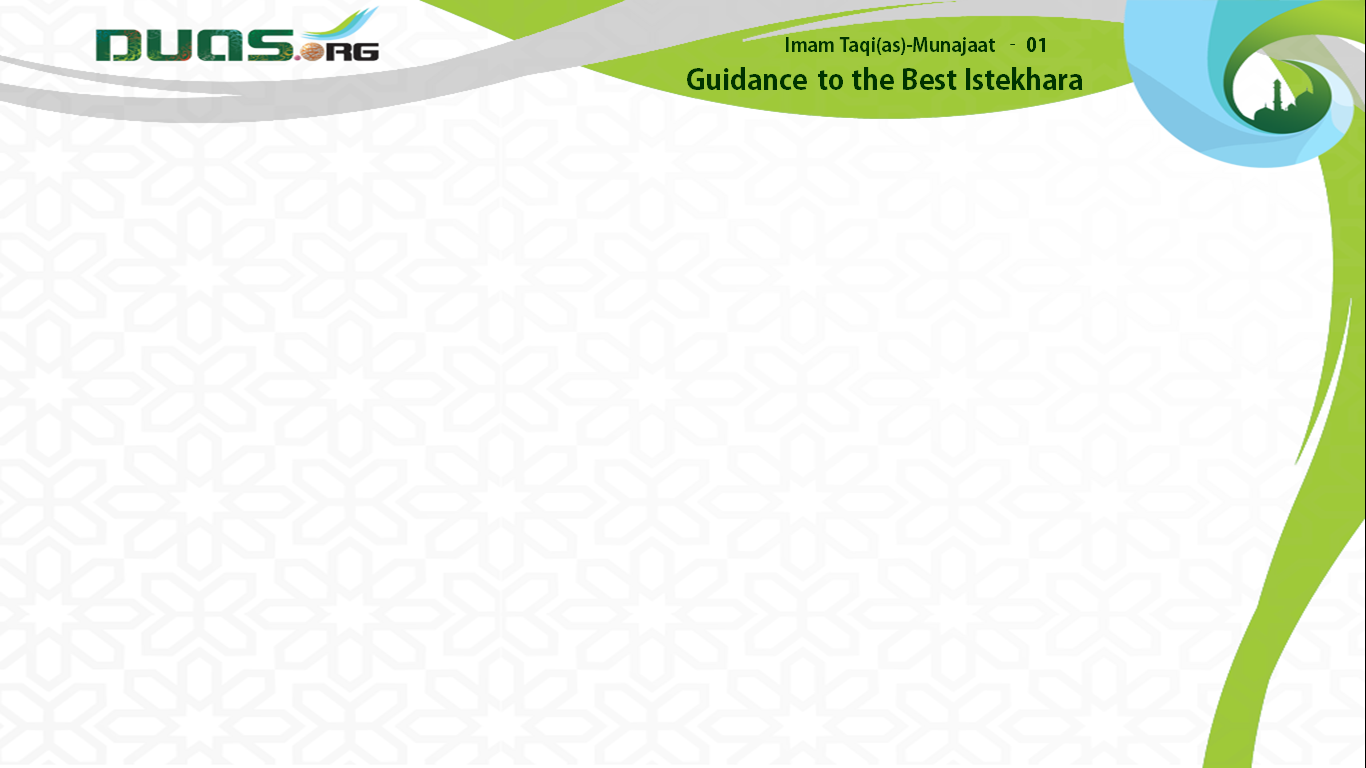 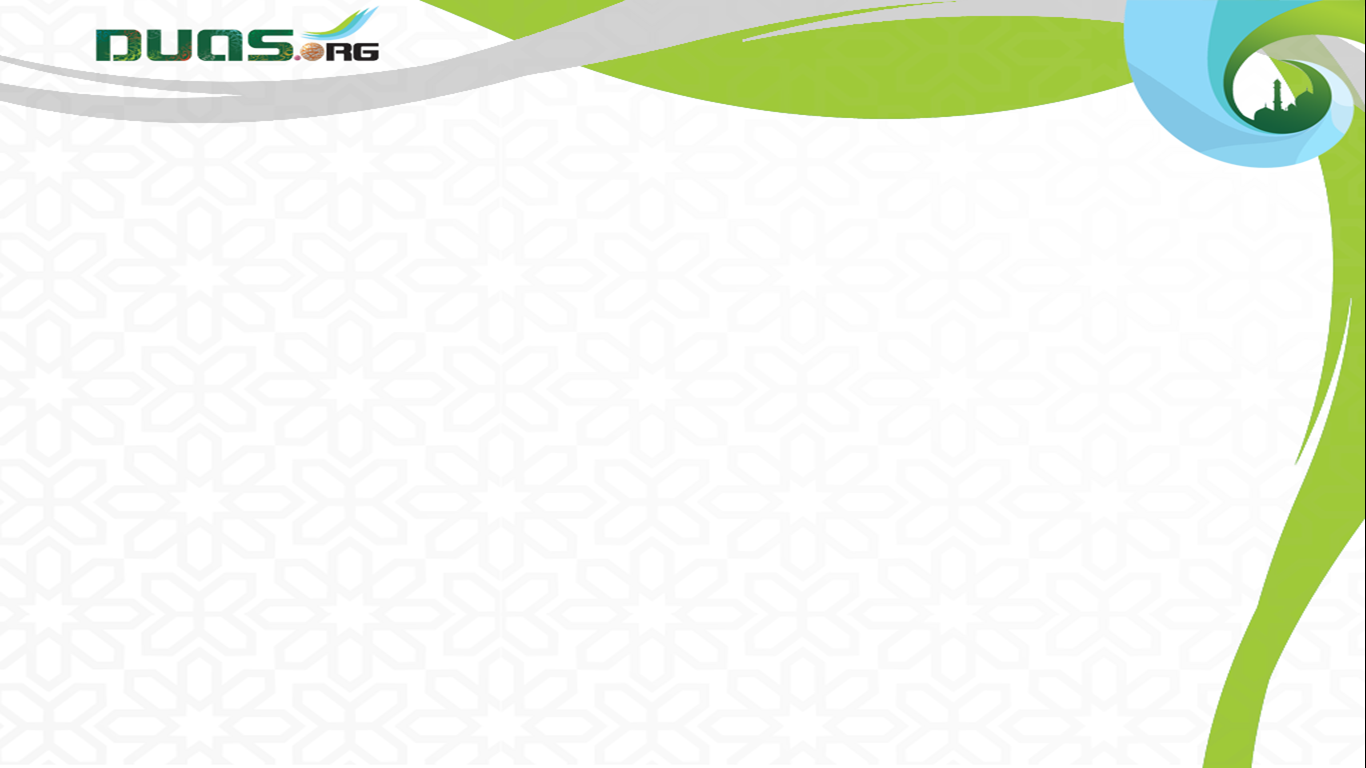 Presents
Imam Taqi(as)-Munajaat - 07
Prayer for HAJJ
وَالْهَدَايَا الْمَذْبُوْحَةِ
Munajaat - No 1 
Guidance to the Best Istekhara
offer the slaughtered offertory animals,
بہت سی قربانیاں کروں
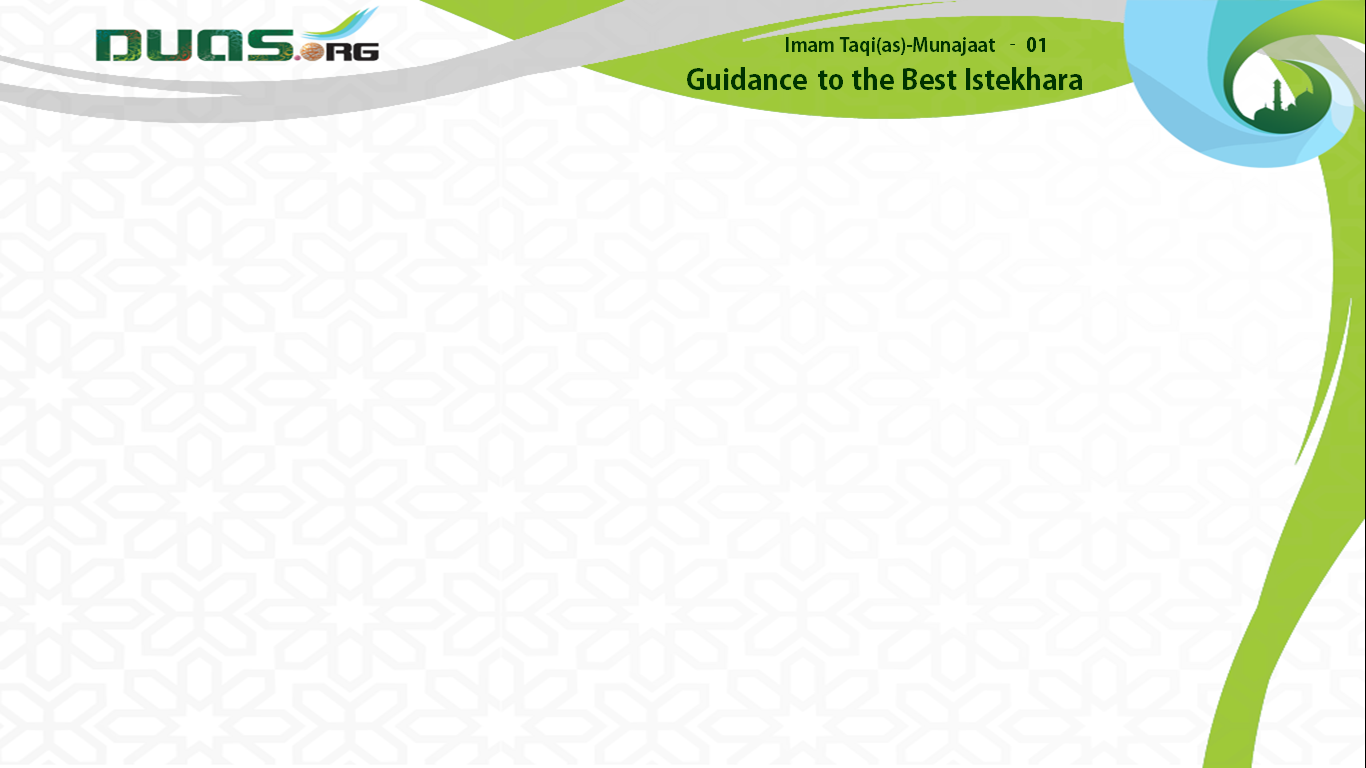 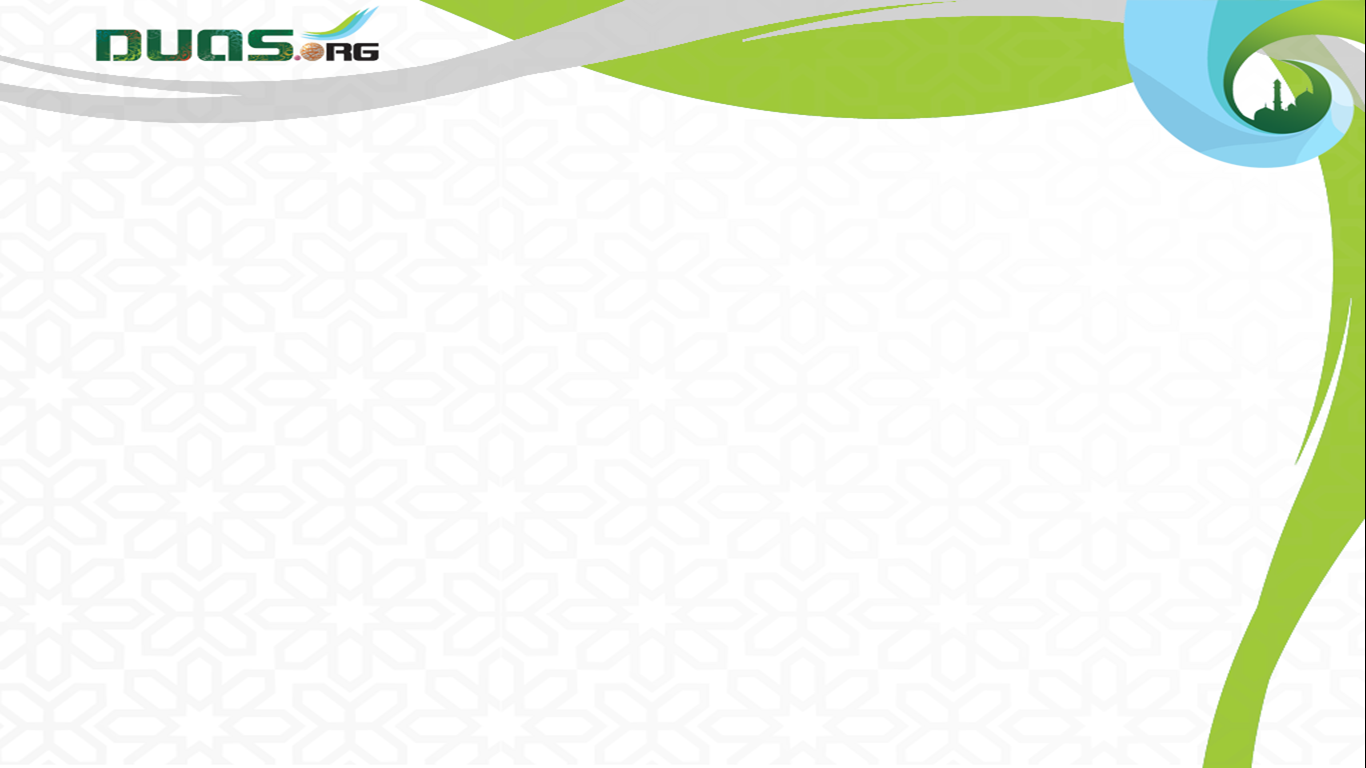 Presents
Imam Taqi(as)-Munajaat - 07
Prayer for HAJJ
ُ
وَفَرْيِ اَوْدَاجِهَا عَلیٰ مَا اَمَرْتَ وَالتَّنَفّلِ بِهَا كَمَا وَسَمْتَ
10 Munajat (whispered prayers) by Imam Mohammed Taqi (as) from Baqiyatus Salehat
cut off their throats as exactly as You have instructed,and submit them as presents as exactly as You have prescribed.
Munajaat - No 1 
Guidance to the Best Istekhara
اور ان کی شہ رگیں کاٹوں تیرے حکم کے مطابق  وہ فریضہ ادا کروں  جو تو نے عائد کیا
Video Edit By :- Murtuza Qurbanali Bhurani
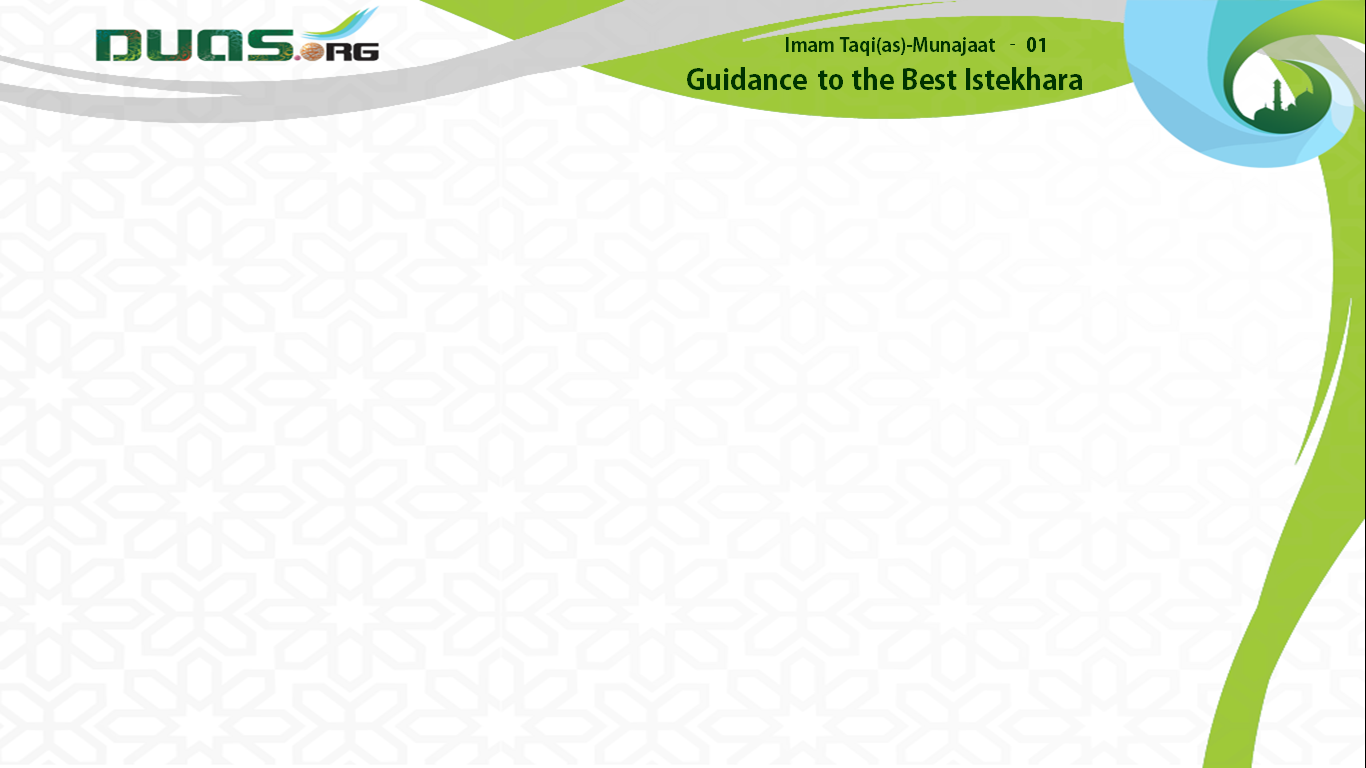 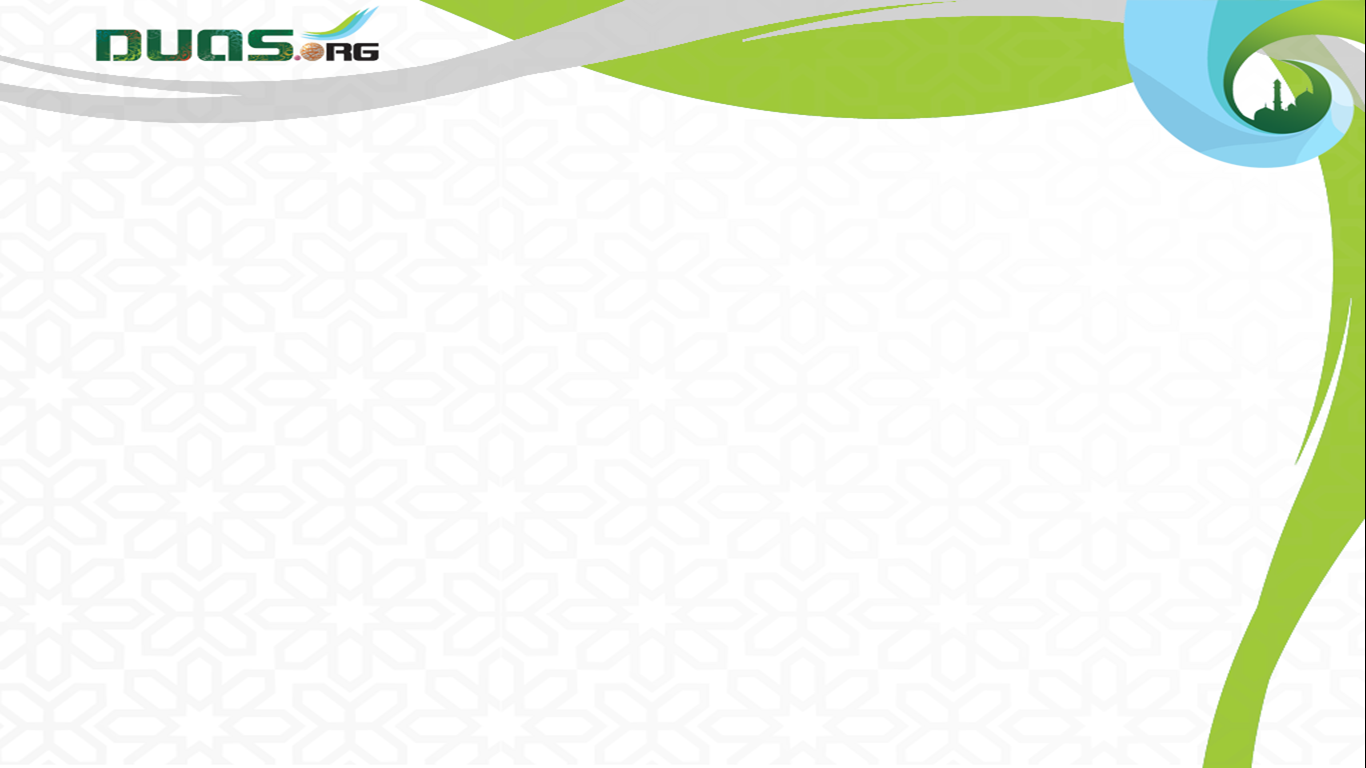 Presents
Imam Taqi(as)-Munajaat - 07
Prayer for HAJJ
10 Munajat (whispered prayers) by Imam Mohammed Taqi (as) from Baqiyatus Salehat
وَاَحْضِرْنِيْ اَللّٰهُمَّ صَلَاةَ الْعِيْدِ
O Allah, make me present myself at 
the Feast Prayer,
Munajaat - No 1 
Guidance to the Best Istekhara
اے معبود مجھے  توفیق دے کہ نمازعید ادا کروں
Video Edit By :- Murtuza Qurbanali Bhurani
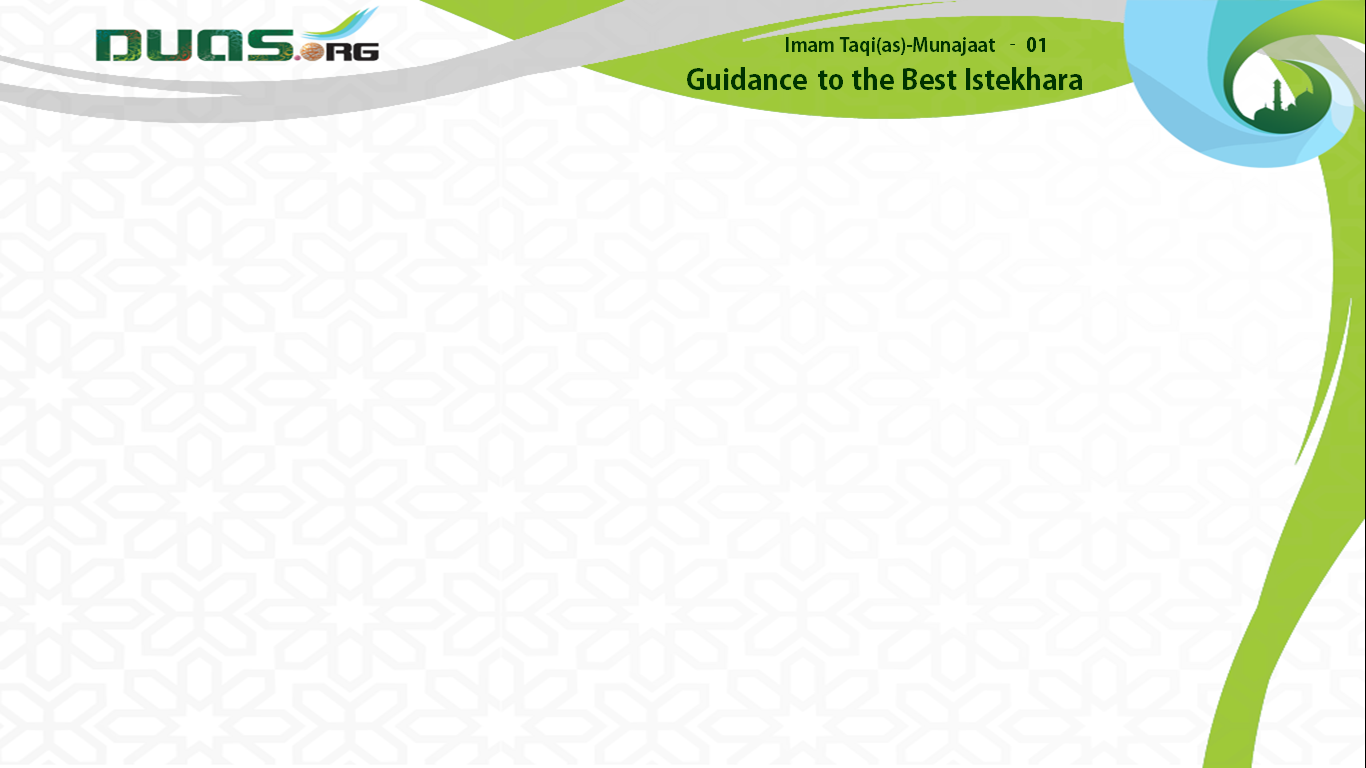 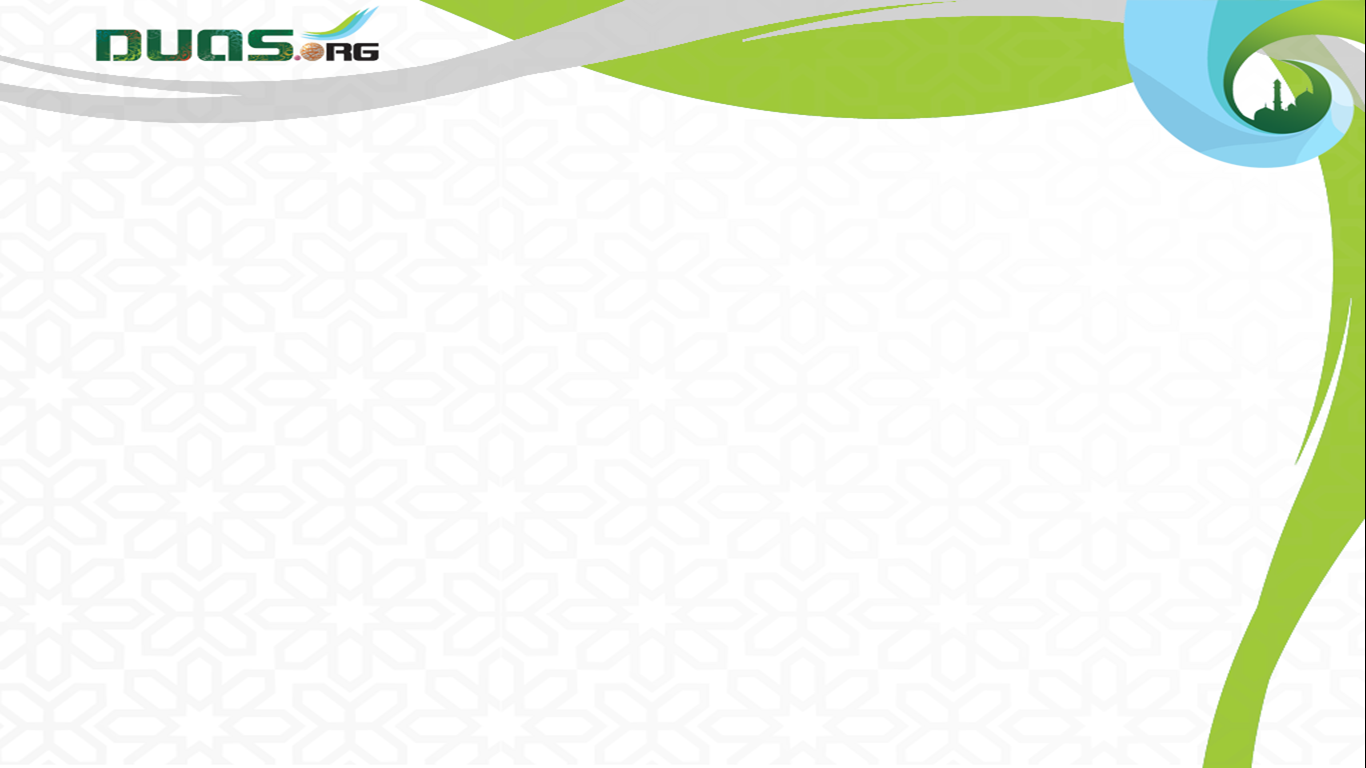 Presents
Imam Taqi(as)-Munajaat - 07
Prayer for HAJJ
10 Munajat (whispered prayers) by Imam Mohammed Taqi (as) from Baqiyatus Salehat
رَاجِياً لِلْوَعْدِ خَائِفاً مِنَ الْوَعِيْدِ
hoping for what You have promised to give,fearful of what You have threatened Your punishment,
Munajaat - No 1 
Guidance to the Best Istekhara
تیرے  وعدے کی امید پر تیری دھمکی سے ڈرتے  ہوئے
Video Edit By :- Murtuza Qurbanali Bhurani
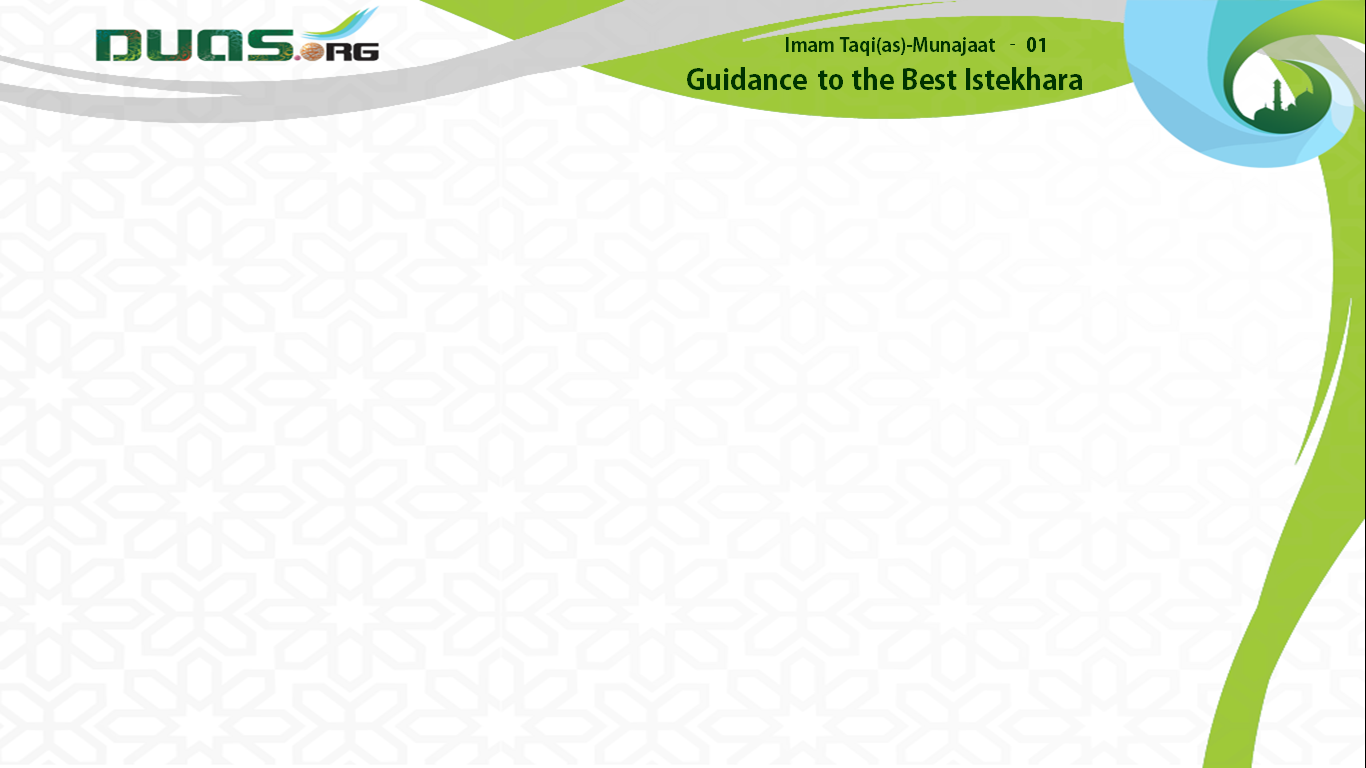 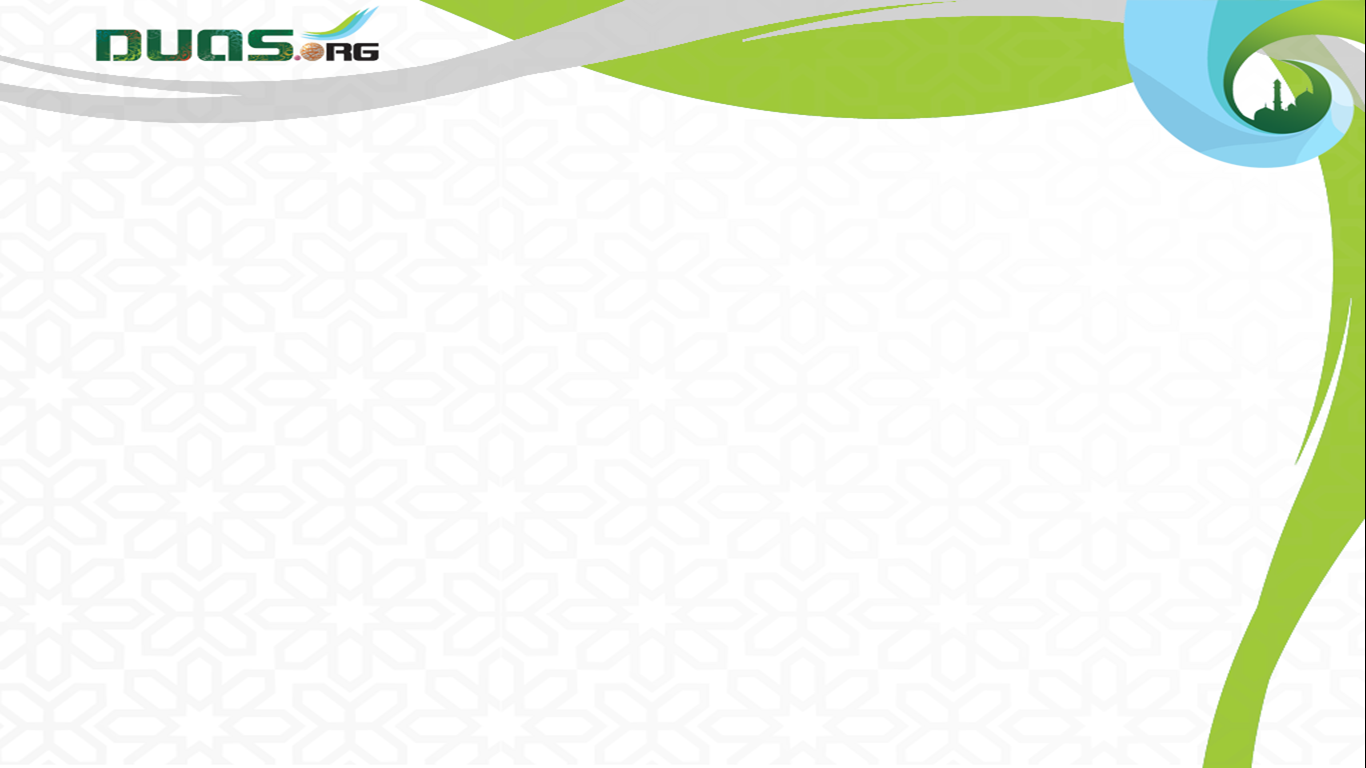 Presents
Imam Taqi(as)-Munajaat - 07
Prayer for HAJJ
10 Munajat (whispered prayers) by Imam Mohammed Taqi (as) from Baqiyatus Salehat
حَالِقاً شَعْرَ رَاْسِيْ وَمُقَصِّراً
shaving or cutting short the hair of my head,
اپنے سر کے بالوں کو منڈوائے یا کم کیے ہوئے
Video Edit By :- Murtuza Qurbanali Bhurani
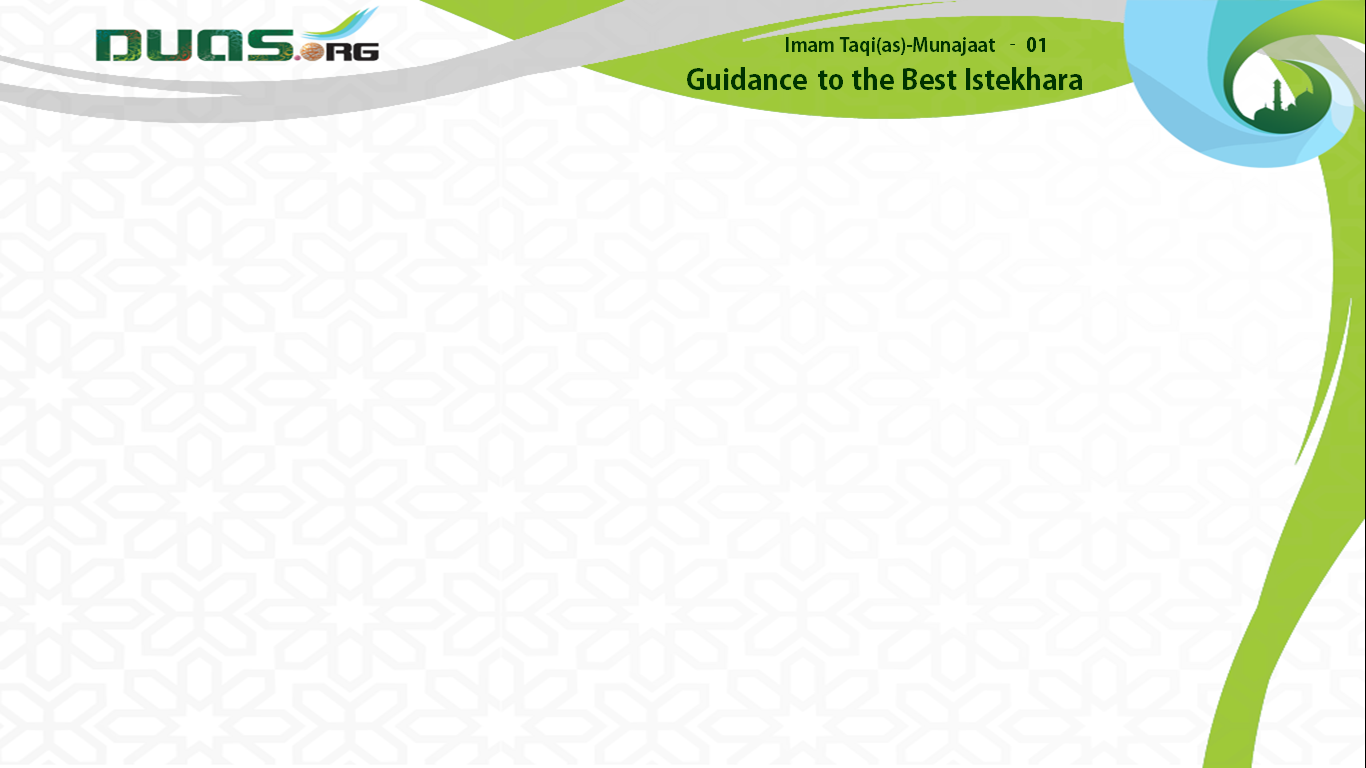 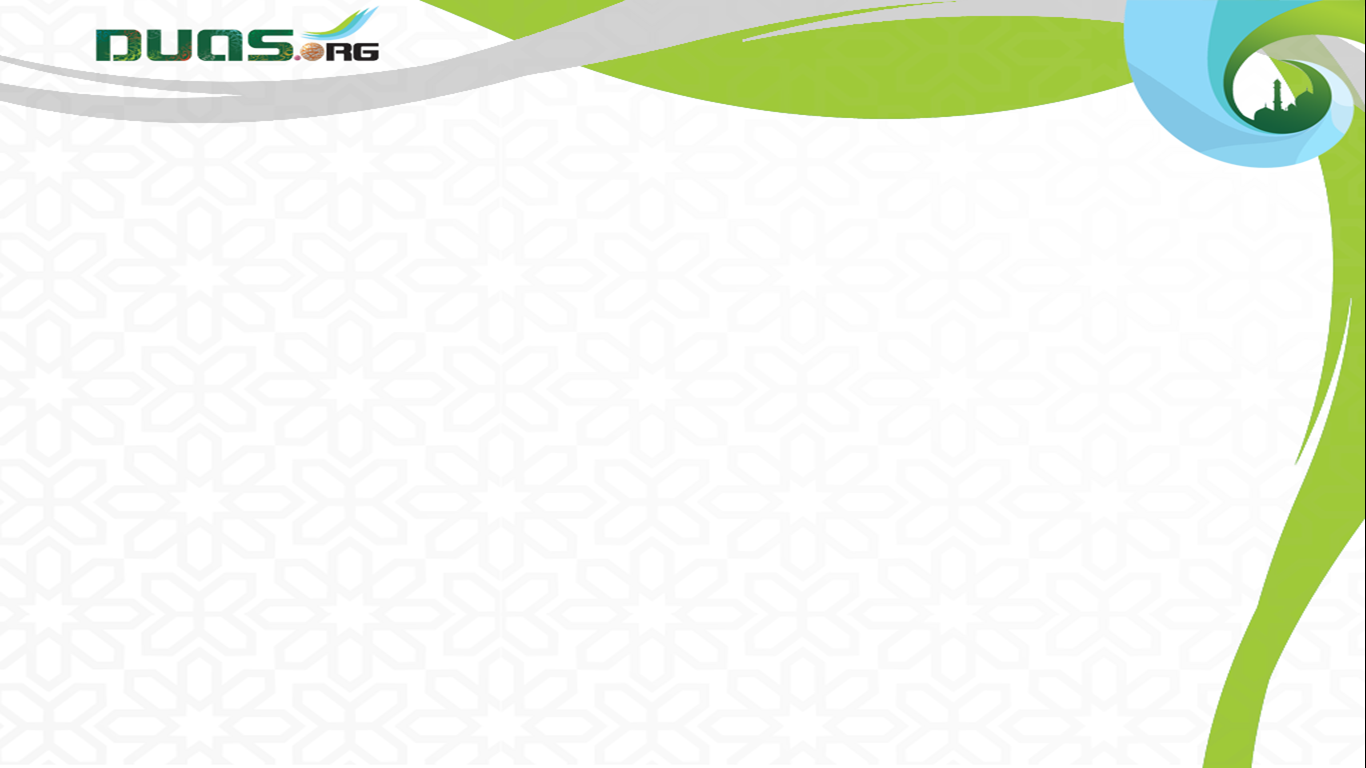 Presents
Imam Taqi(as)-Munajaat - 07
Prayer for HAJJ
وَمُجْتَهِداً فِيْ طَاعَتِكَ مُشَمِّراً
10 Munajat (whispered prayers) by Imam Mohammed Taqi (as) from Baqiyatus Salehat
Munajaat - No 1 
Guidance to the Best Istekhara
exerting all efforts to obey You painstakingly,
تیری فرمانبرداری کی  کوشش پر کمر باندھے ہوئے
Video Edit By :- Murtuza Qurbanali Bhurani
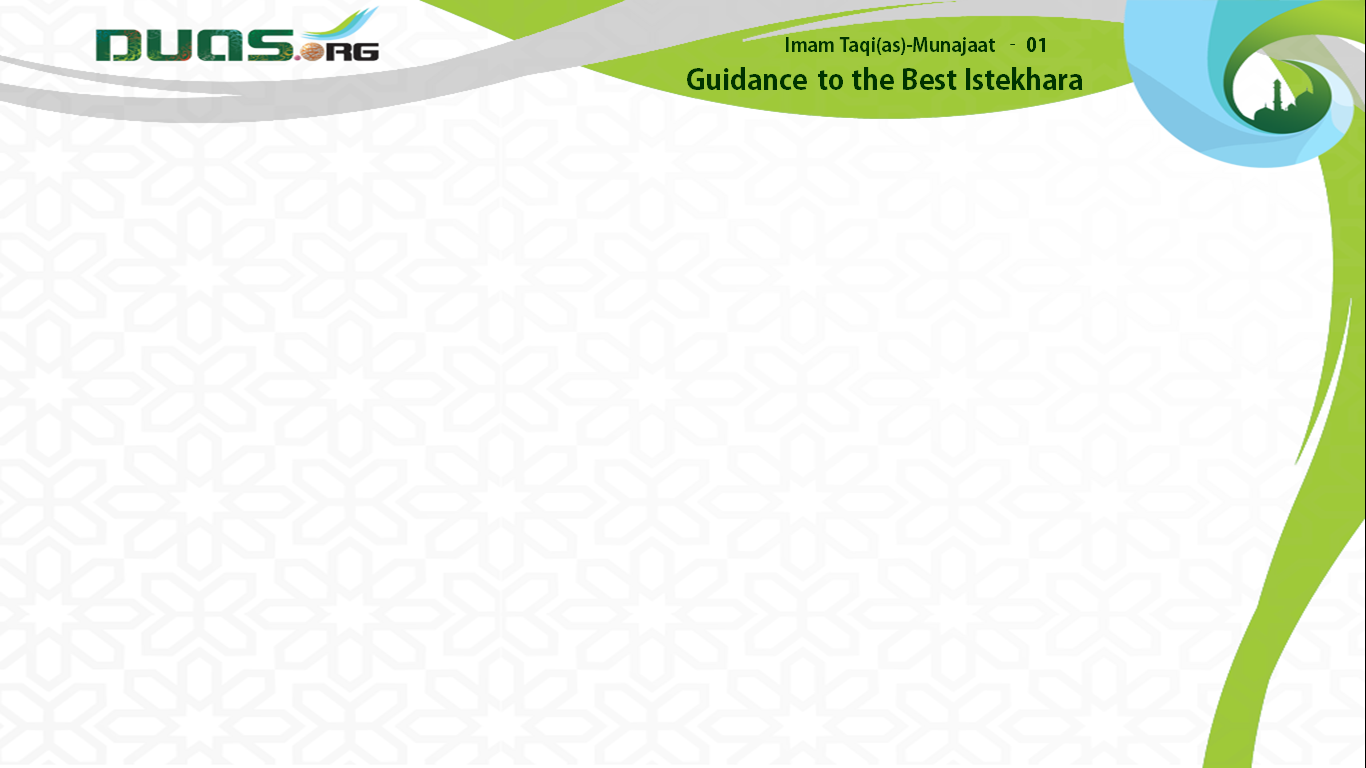 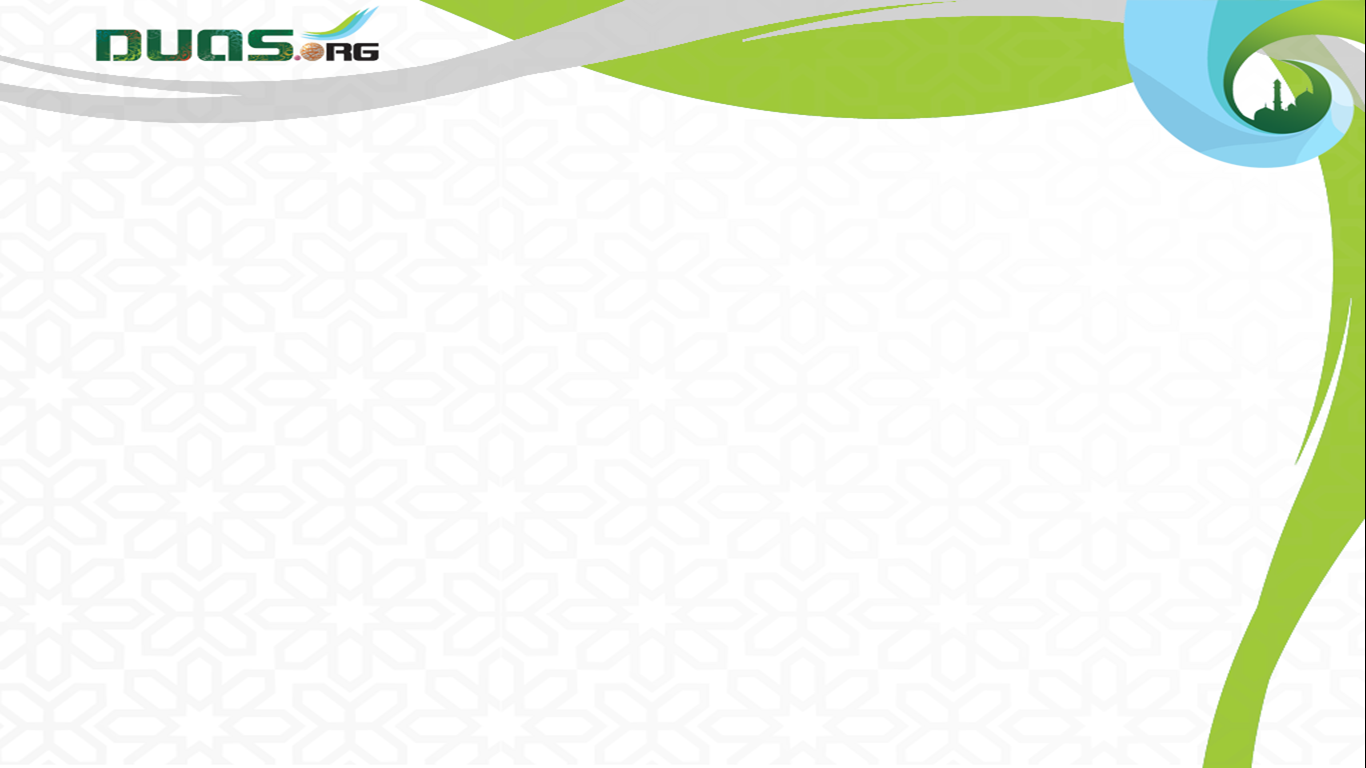 Presents
Imam Taqi(as)-Munajaat - 07
Prayer for HAJJ
رَامِياً لِلْجِمَارِ بِسَبْعٍ بَعْدَ سَبْعٍ مِنَ الاَحْجَارِ
10 Munajat (whispered prayers) by Imam Mohammed Taqi (as) from Baqiyatus Salehat
Munajaat - No 1 
Guidance to the Best Istekhara
and throwing at the statues seven pebbles after seven.
جمروں  کو سات سات کنکریاںمارتے
Video Edit By :- Murtuza Qurbanali Bhurani
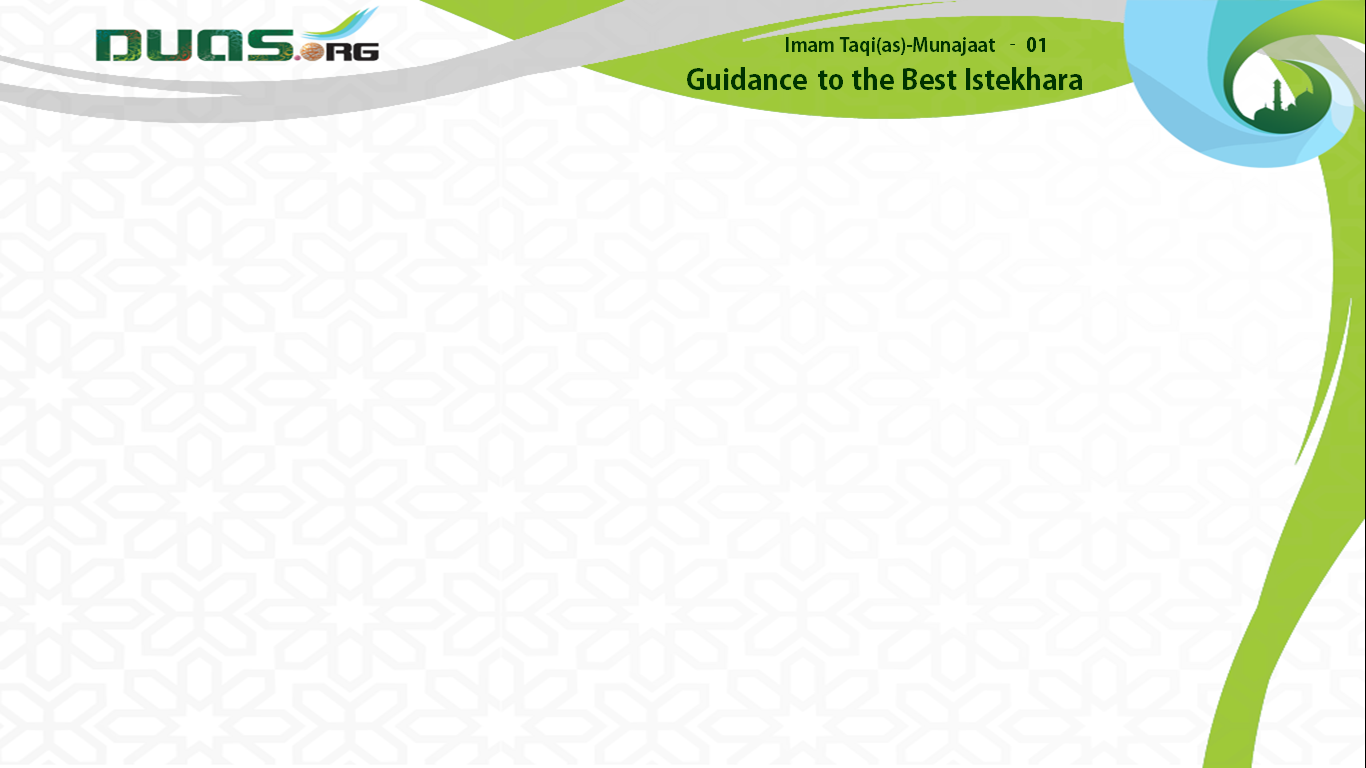 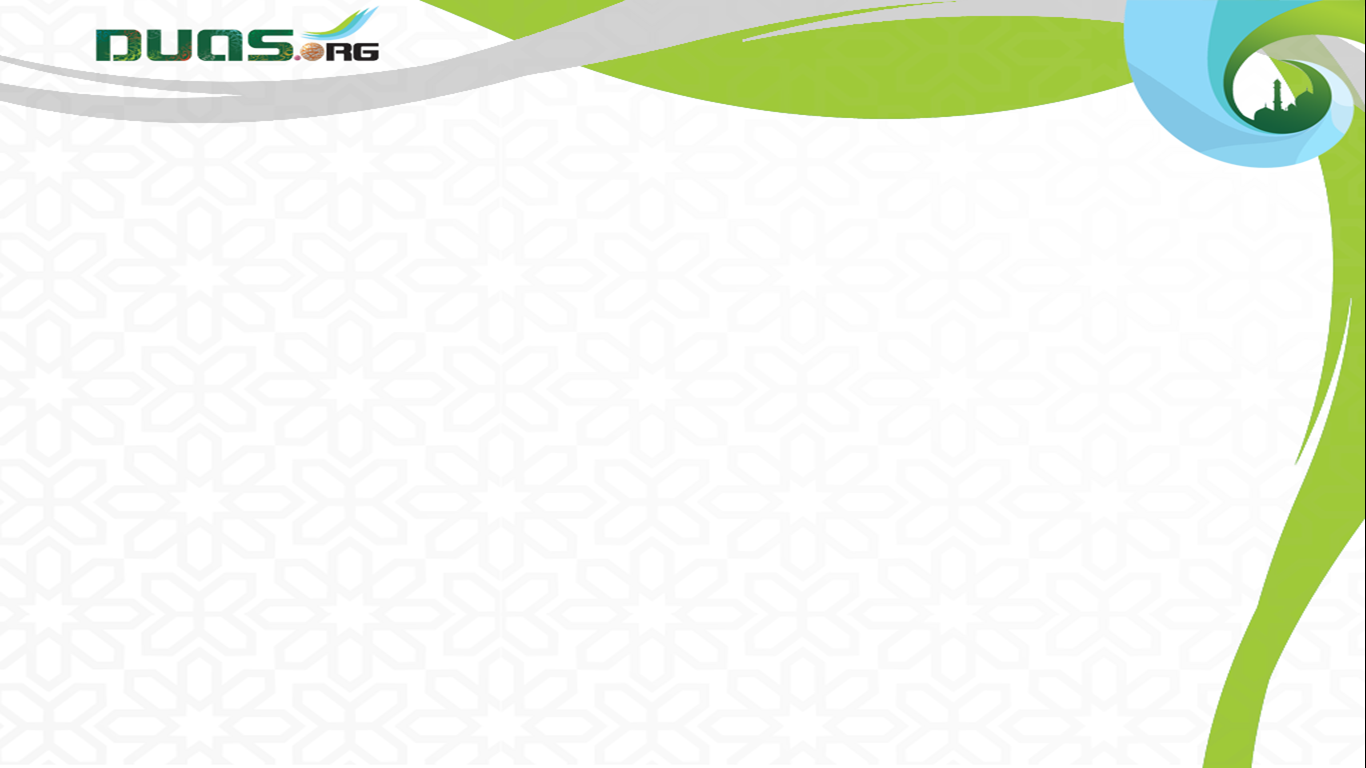 Presents
Imam Taqi(as)-Munajaat - 07
Prayer for HAJJ
10 Munajat (whispered prayers) by Imam Mohammed Taqi (as) from Baqiyatus Salehat
وَاَدْخِلْنِيْ اَللّٰهُمَّ عَرْصَةَ بَيْتِكَ وَعَقْوَتِكَ
O Allah, make me to enter the court 
and the yard of Your house,
Munajaat - No 1 
Guidance to the Best Istekhara
اور مجھے داخل کر اے معبود  اپنے گھر کے احاطہ و اطراف  میں
Video Edit By :- Murtuza Qurbanali Bhurani
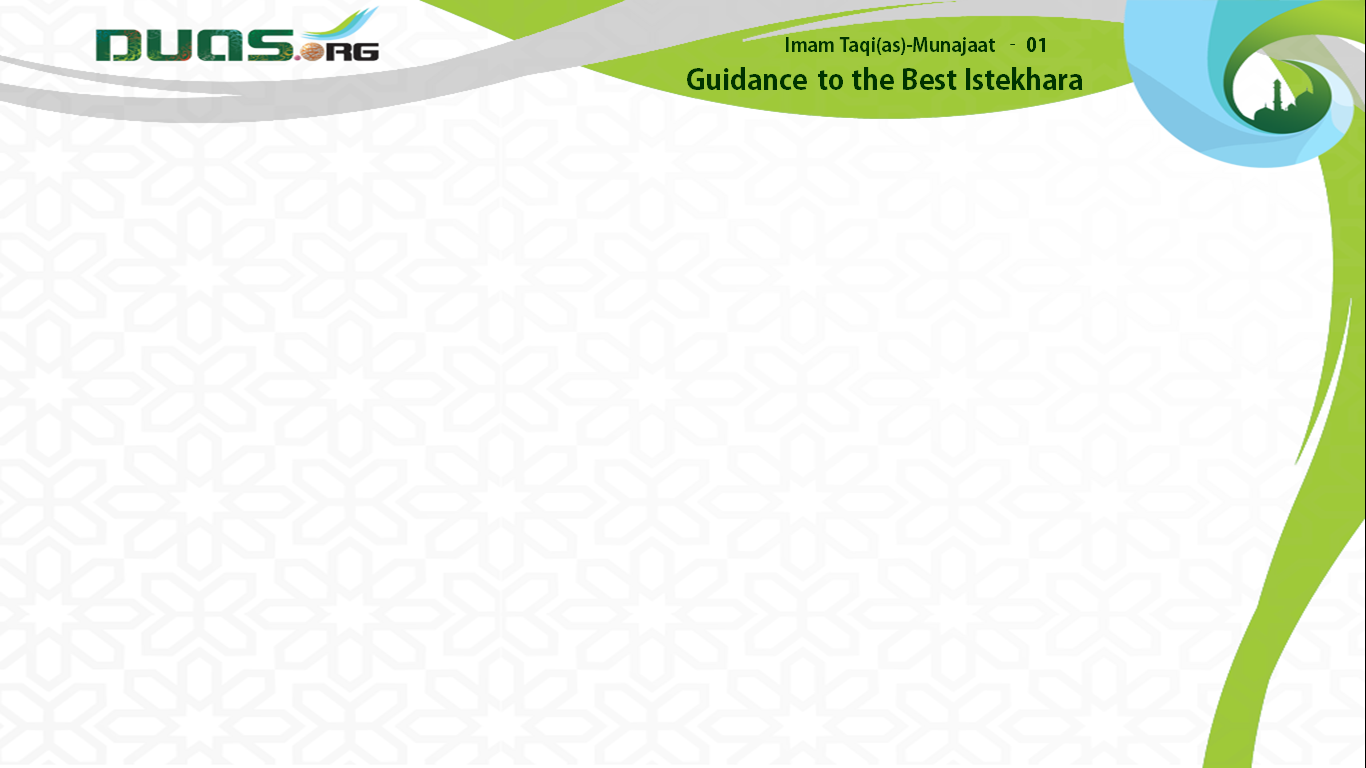 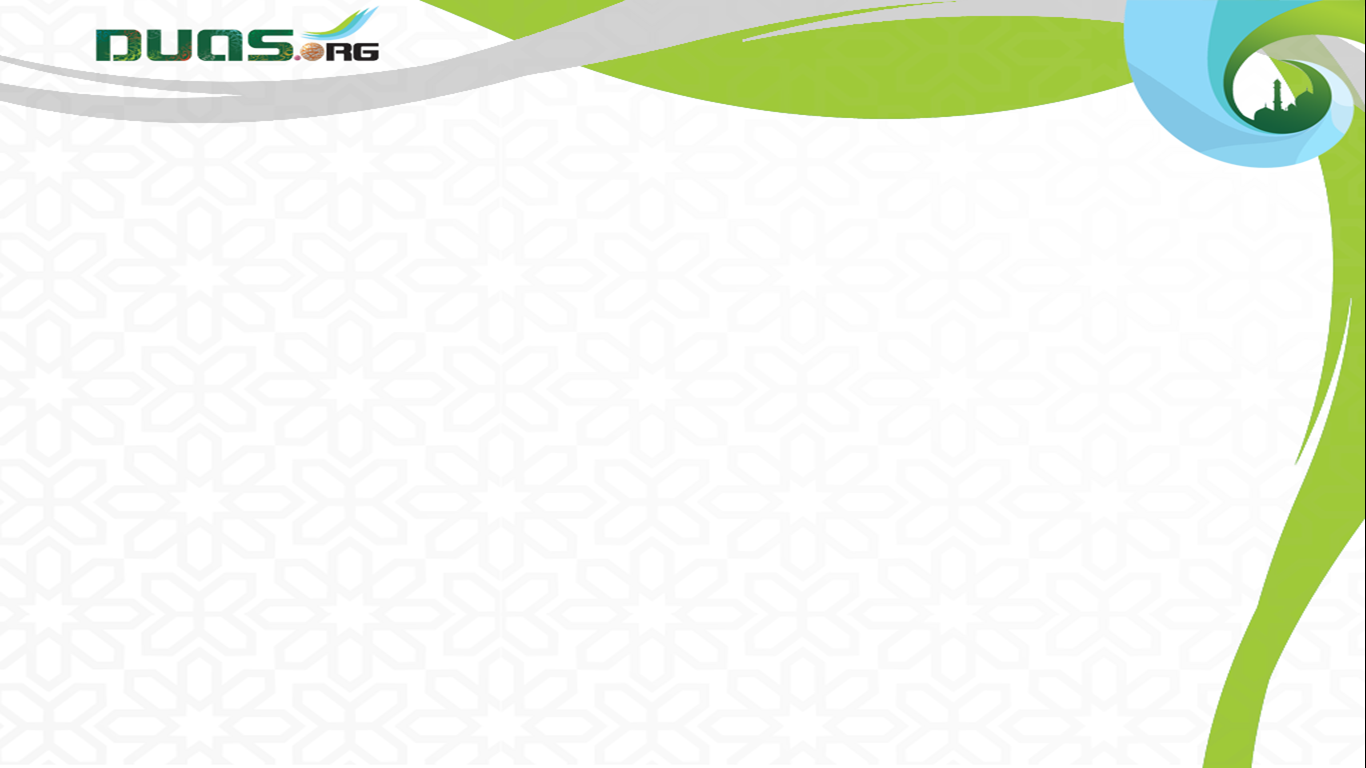 Presents
Imam Taqi(as)-Munajaat - 07
Prayer for HAJJ
10 Munajat (whispered prayers) by Imam Mohammed Taqi (as) from Baqiyatus Salehat
وَمَحَلَّ اَمْنِكَ وَكَعْبَتِكَ
Munajaat - No 1 
Guidance to the Best Istekhara
the place of Your security, Your Ka`bah,
جو امن کی جگہ اور تیراکعبہ ہے
Video Edit By :- Murtuza Qurbanali Bhurani
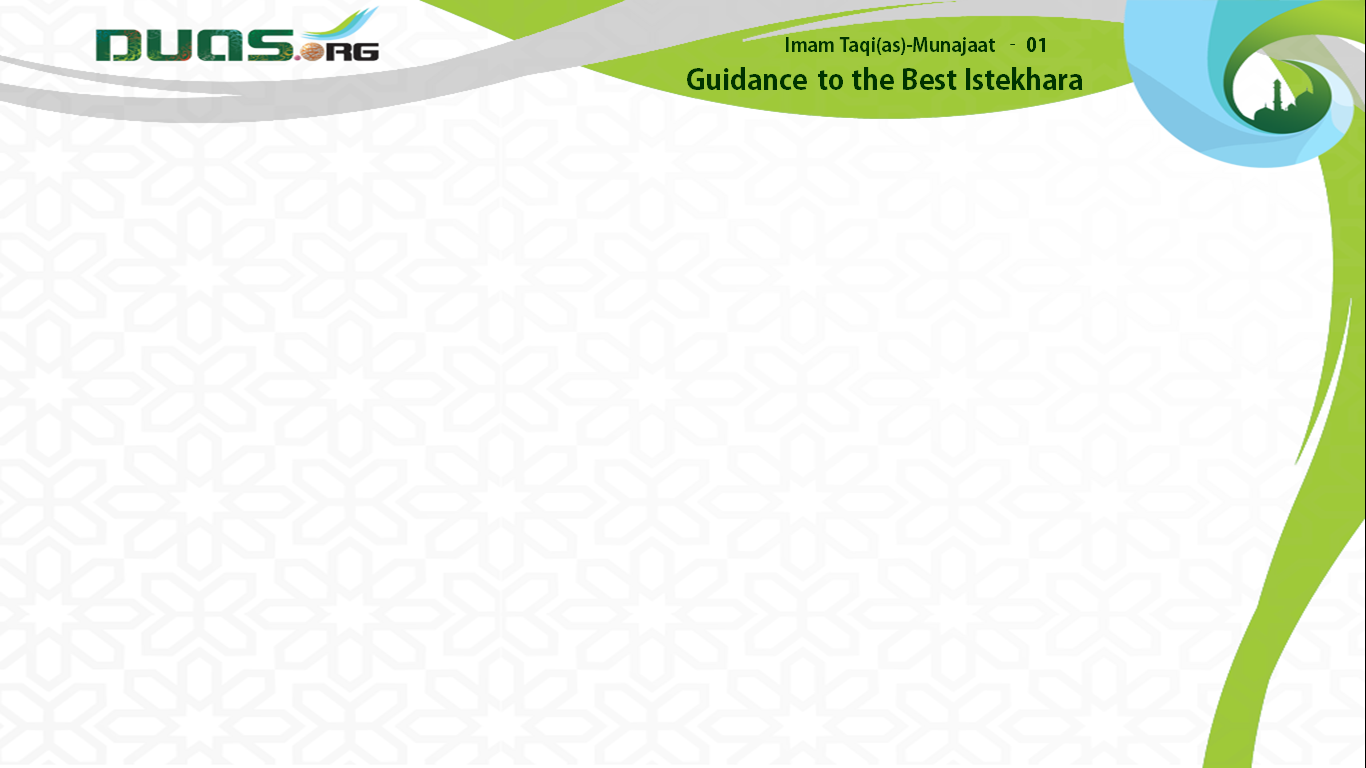 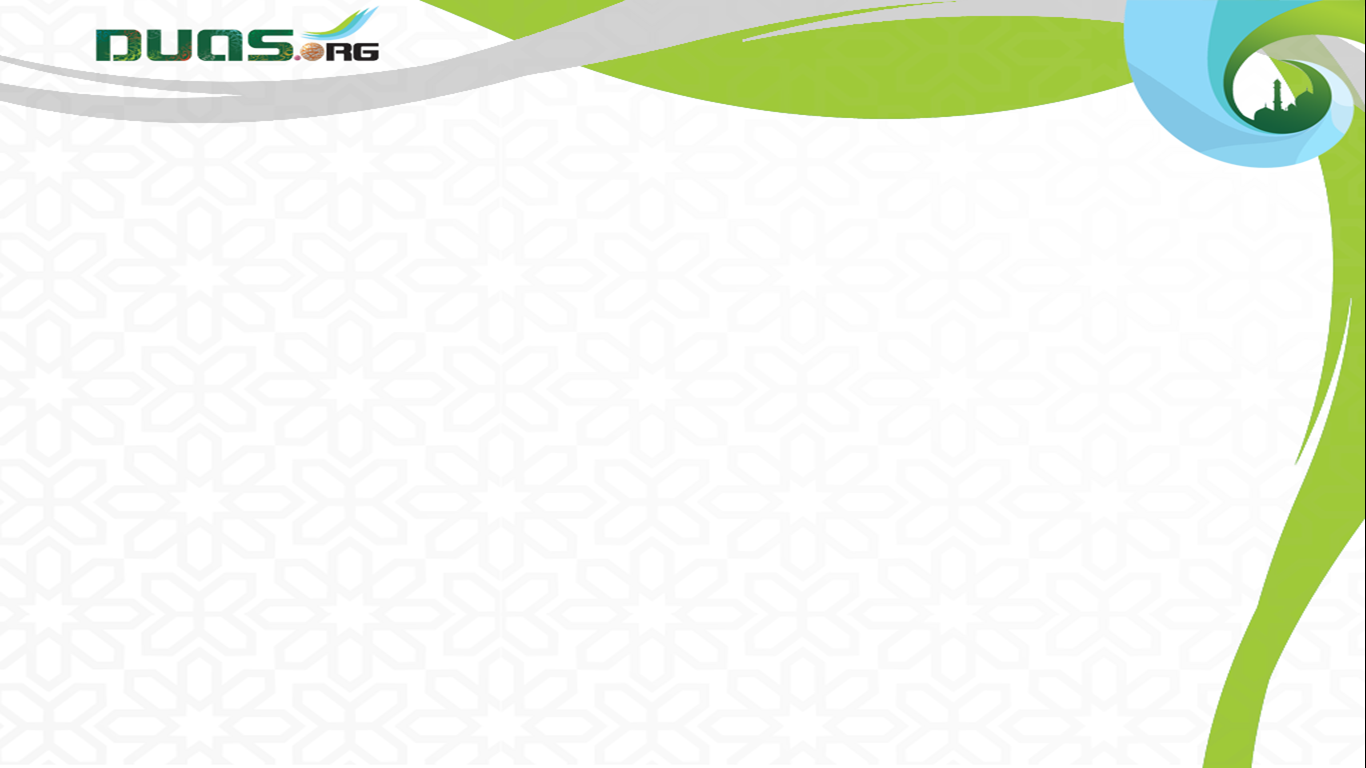 Presents
Imam Taqi(as)-Munajaat - 07
Prayer for HAJJ
10 Munajat (whispered prayers) by Imam Mohammed Taqi (as) from Baqiyatus Salehat
وَمَسَاكِيْنِكَ وَسُؤَّالِكَ وَمَحَاوِيْجِكَ
Munajaat - No 1 
Guidance to the Best Istekhara
and to give to the poor, the beggars, 
and the needy who ask from You.
مجھے اپنے محتاجوں اور سائلوں میں رکھ
Video Edit By :- Murtuza Qurbanali Bhurani
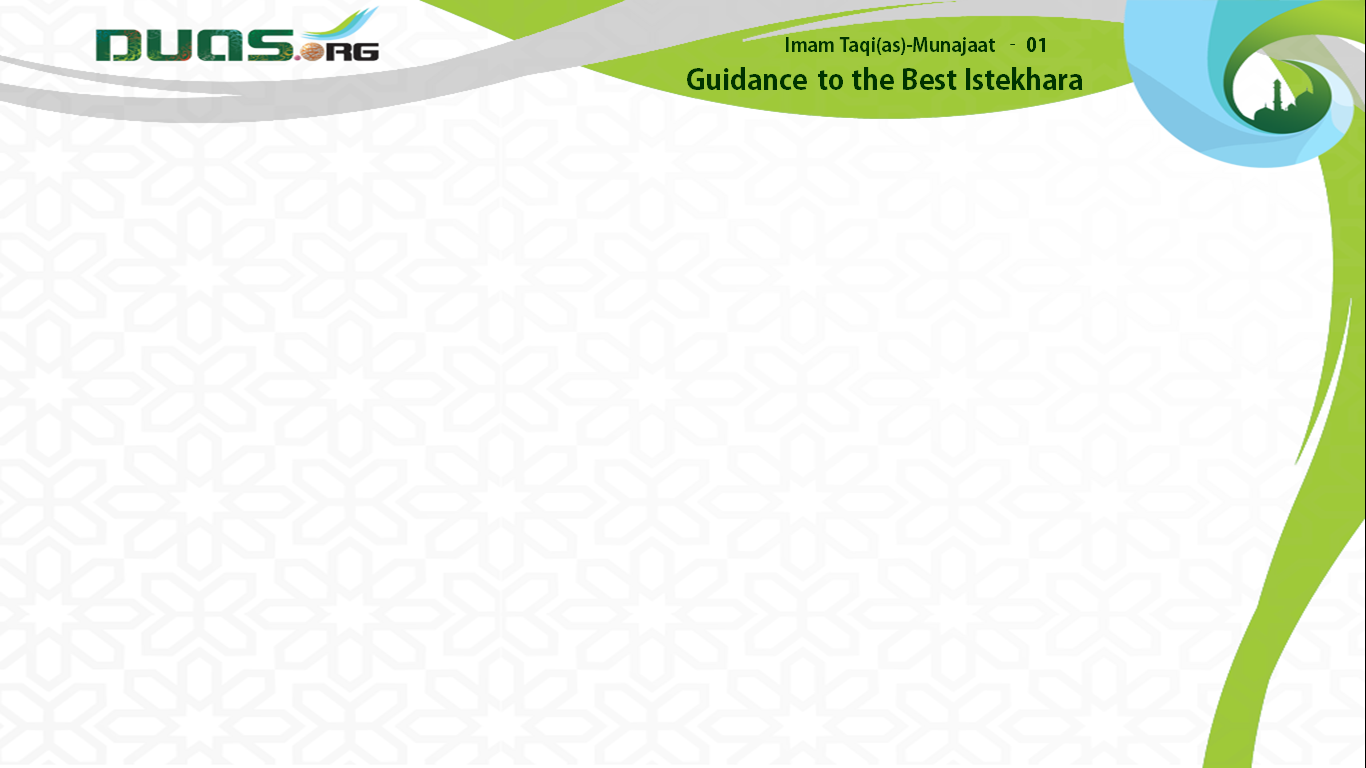 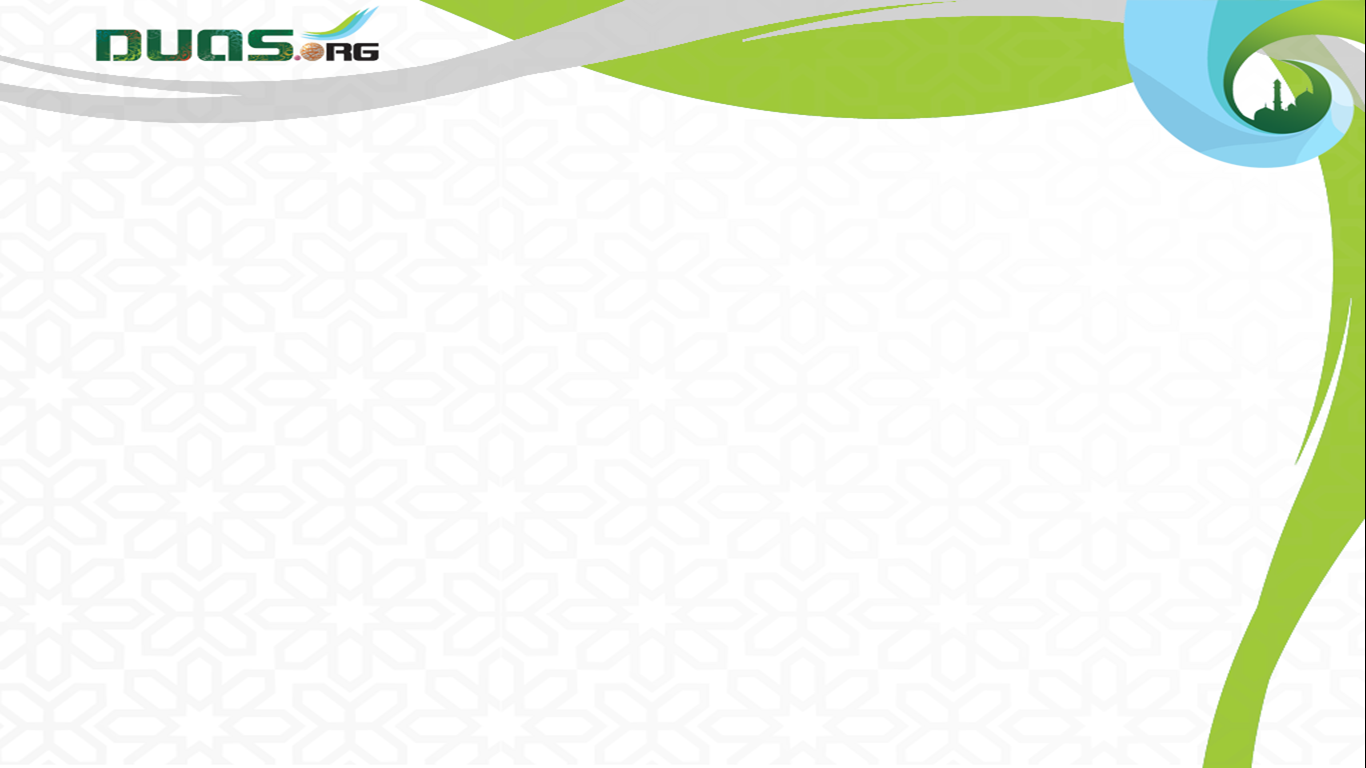 Presents
Imam Taqi(as)-Munajaat - 07
Prayer for HAJJ
وَجُدْ عَلَيَّ اَللّٰهُمَّ بِوَافِرِ الاَجْرِ مِنَ الْاِنْكِفَاءِ وَالنَّفْرِ
10 Munajat (whispered prayers) by Imam Mohammed Taqi (as) from Baqiyatus Salehat
Munajaat - No 1 
Guidance to the Best Istekhara
O Allah, endue me generously with abundant reward after my return and in my journey back.
اے معبود مجھے بہت زیادہ اجر  دے میری واپسی اور میرے کوچ  کرنے پر
Video Edit By :- Murtuza Qurbanali Bhurani
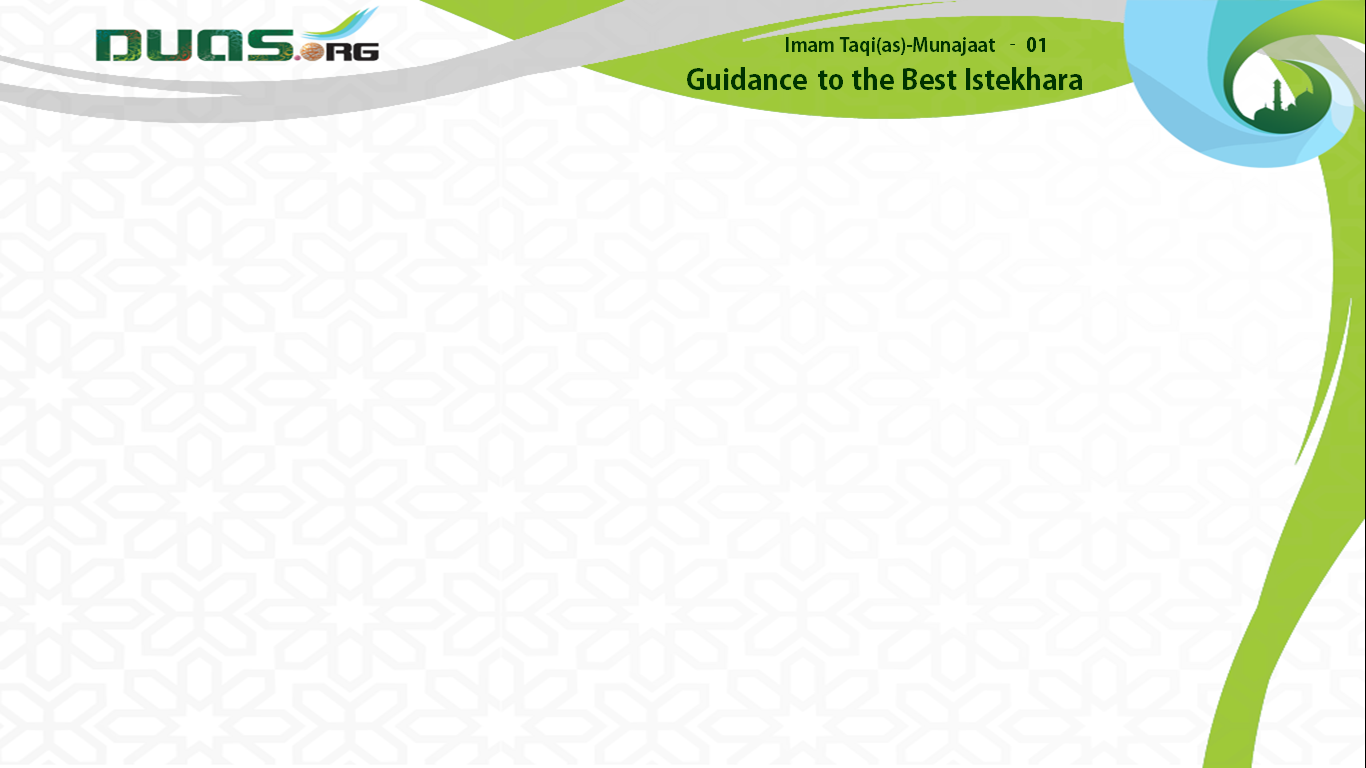 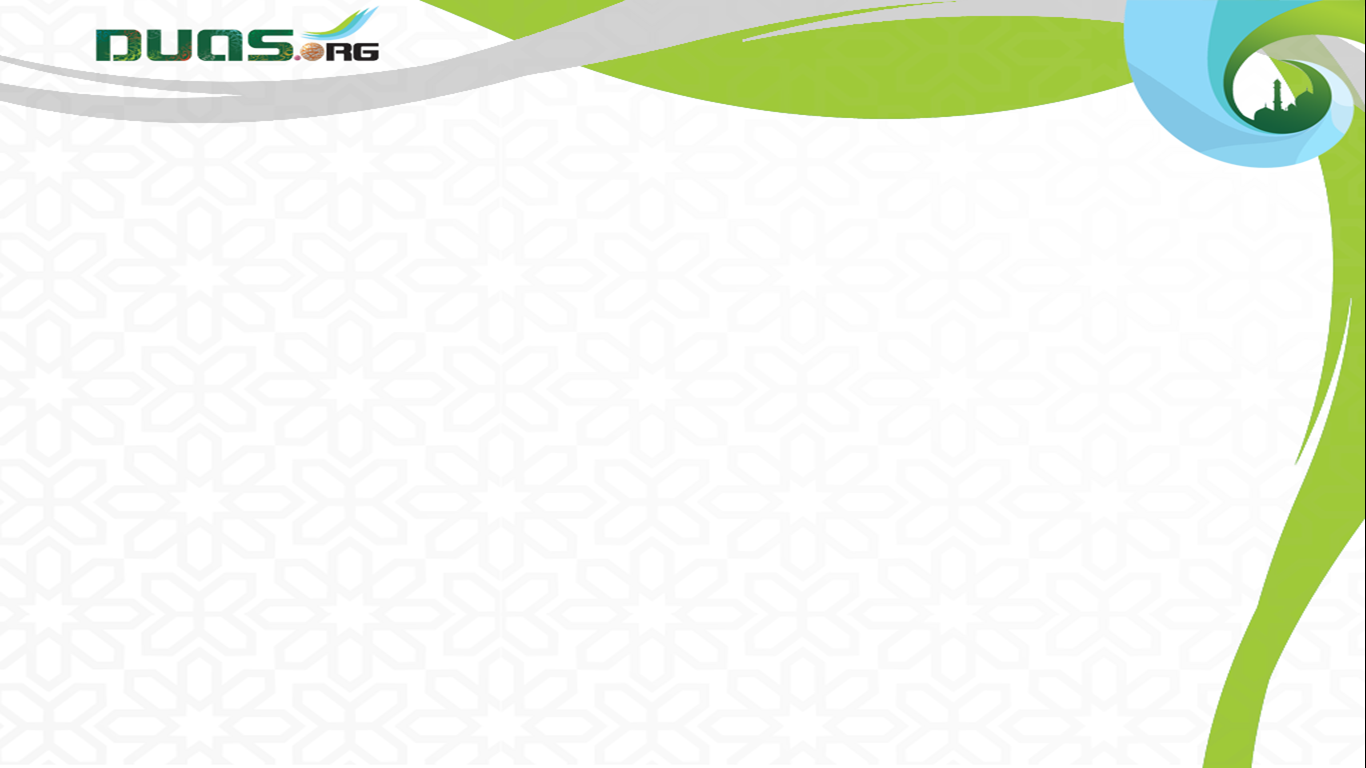 Presents
Imam Taqi(as)-Munajaat - 07
Prayer for HAJJ
وَاخْتِمِ اَللّٰهُمَّ مَنَاسِكَ حَجِّيْ وَانْقِضَاءَ عَجِّيْ
10 Munajat (whispered prayers) by Imam Mohammed Taqi (as) from Baqiyatus Salehat
O Allah, seal my performance of the rituals of Hajj and the termination of my cries with the statements of response to You
Munajaat - No 1 
Guidance to the Best Istekhara
اور کامل فرما اے معبود  میرے اعمال حج کو اور آہ  وزاری کو قبول کر
Video Edit By :- Murtuza Qurbanali Bhurani
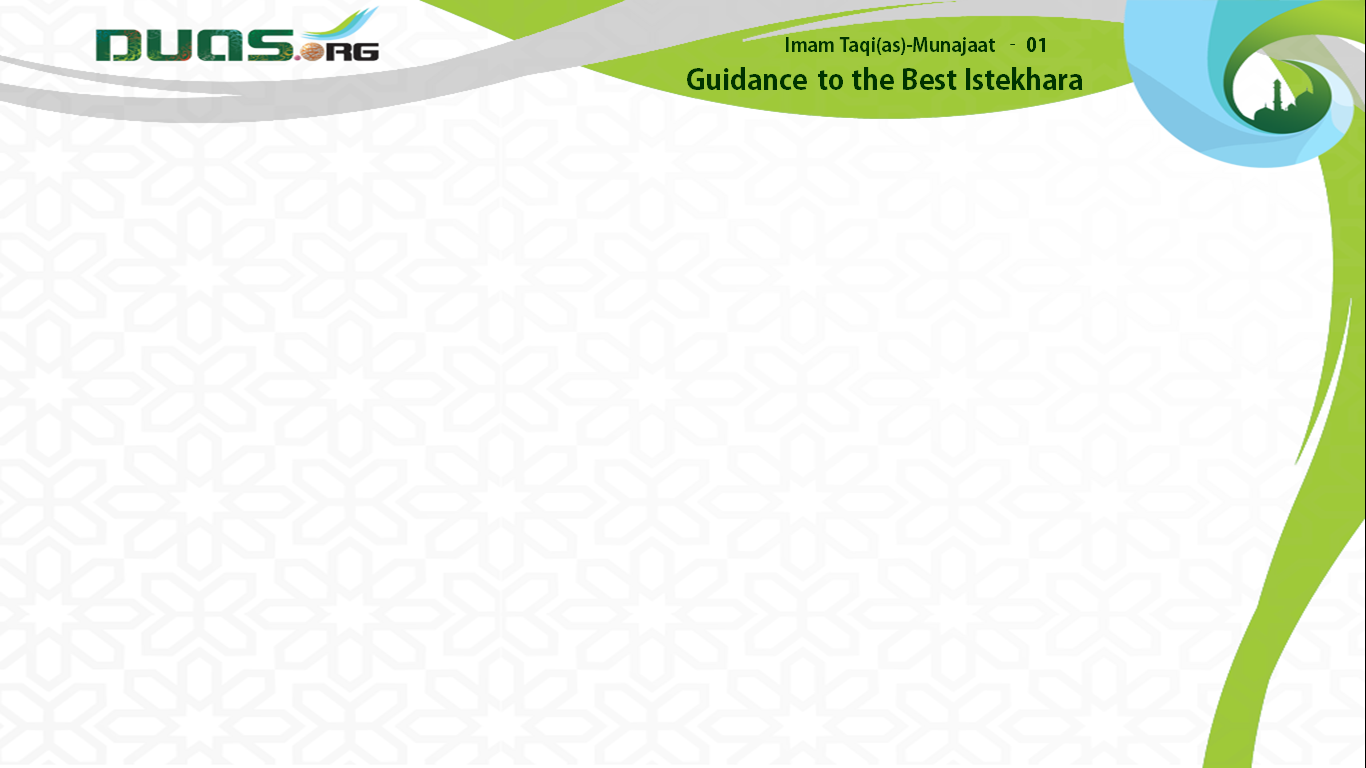 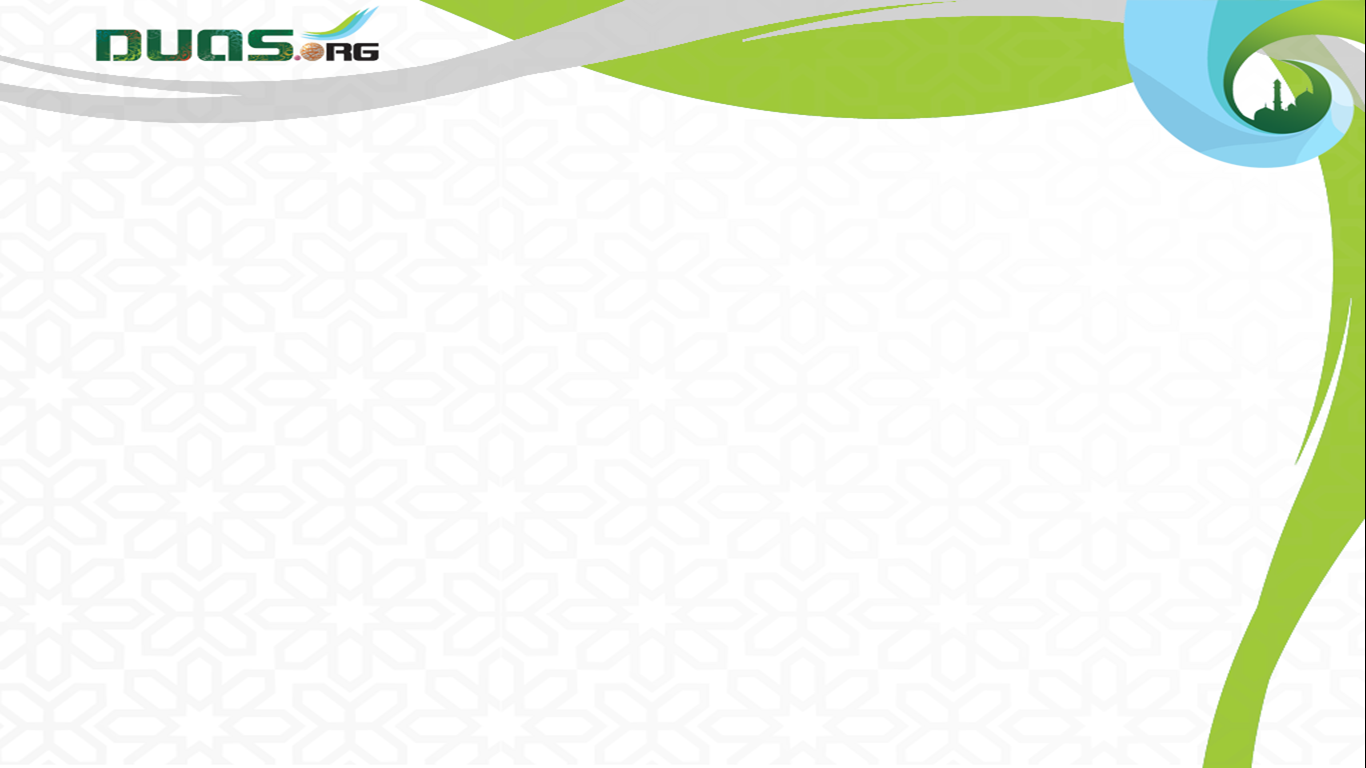 Presents
Imam Taqi(as)-Munajaat - 07
Prayer for HAJJ
10 Munajat (whispered prayers) by Imam Mohammed Taqi (as) from Baqiyatus Salehat
بِقَبُوْلٍ مِنْكَ لِيْ وَرَاْفَةٍ مِنْكَ بِيْ
Munajaat - No 1 
Guidance to the Best Istekhara
with acceptance from You, and with clemency that You show me.
اپنی بارگاہ میں مجھ  پر عنایت کرتے ہوئے
Video Edit By :- Murtuza Qurbanali Bhurani
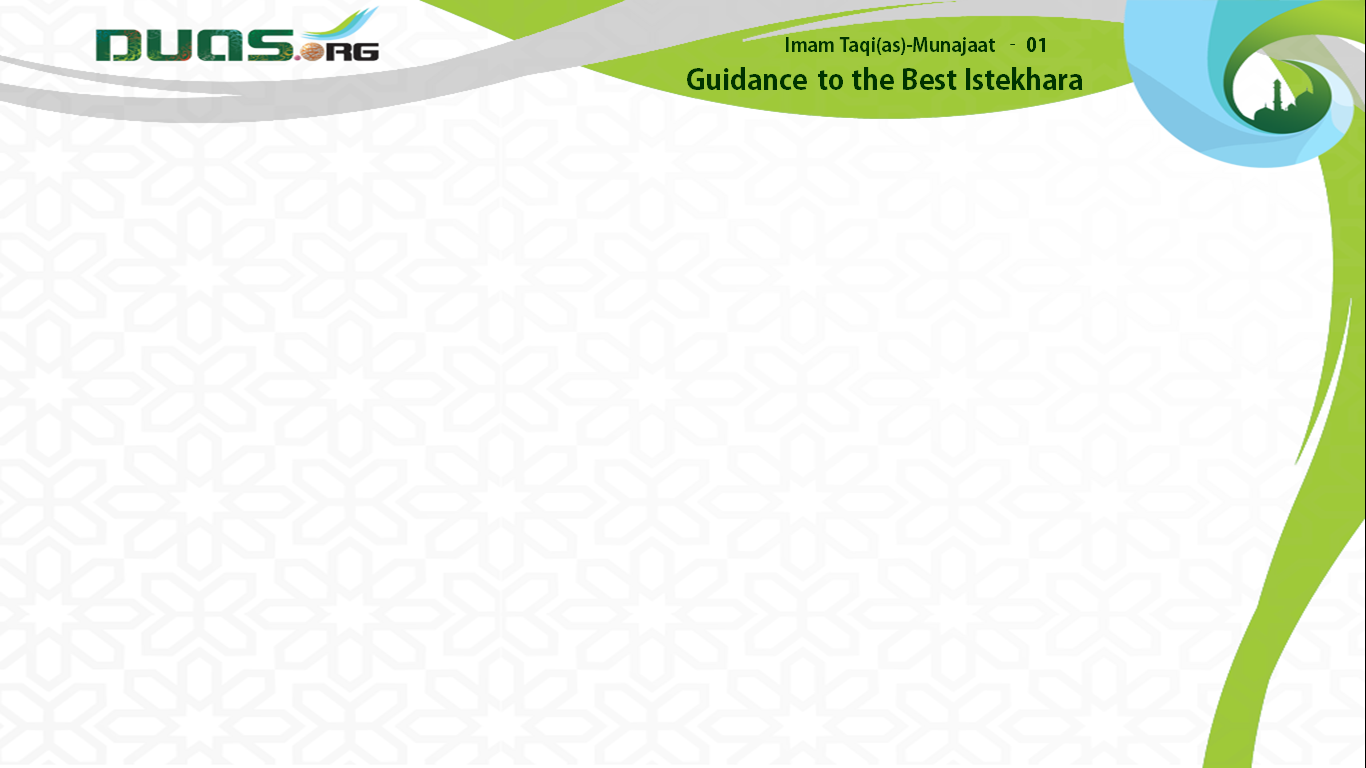 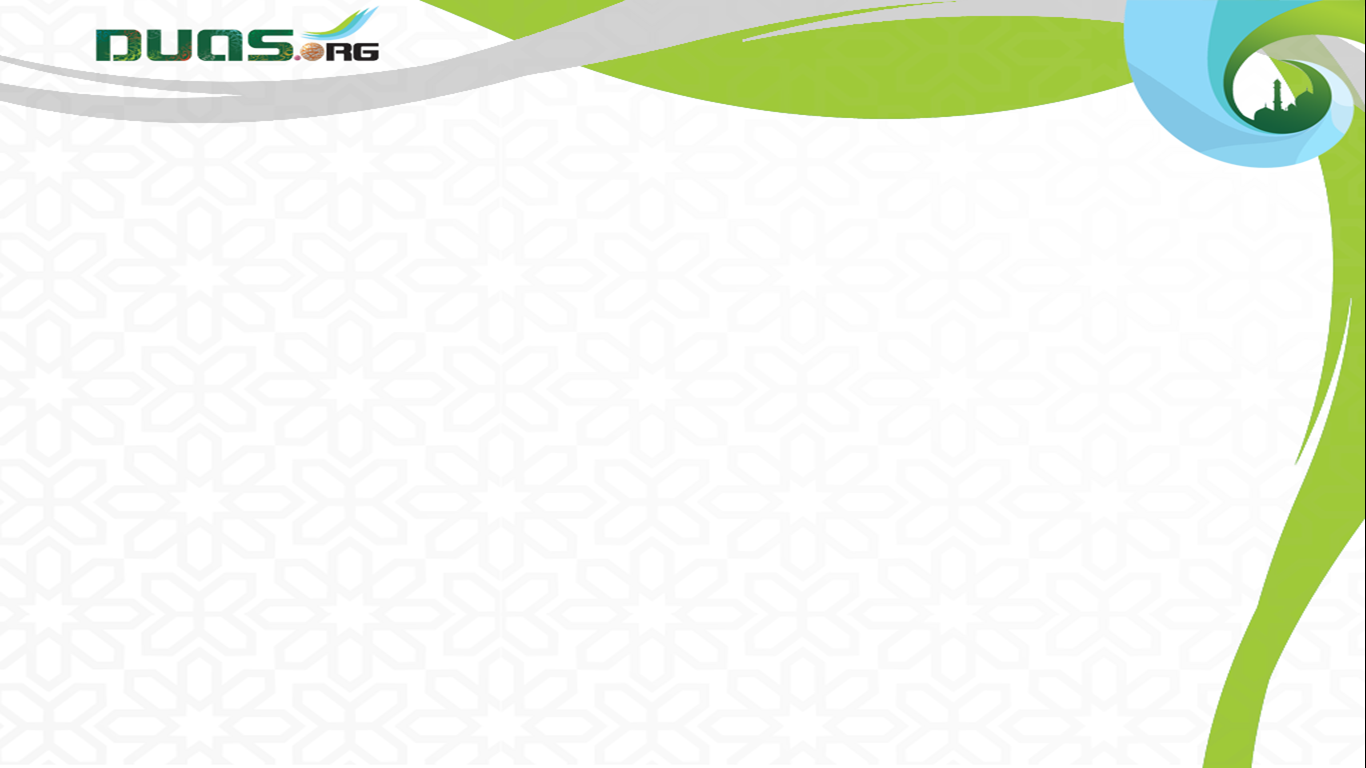 Presents
Imam Taqi(as)-Munajaat - 07
Prayer for HAJJ
10 Munajat (whispered prayers) by Imam Mohammed Taqi (as) from Baqiyatus Salehat
يَا اَرْحَمَ الرَّاحِمِيْنَ
Munajaat - No 1 
Guidance to the Best Istekhara
O most merciful of all those who show mercy!
اے سب  سے زیادہ رحم کرنے والے
Video Edit By :- Murtuza Qurbanali Bhurani
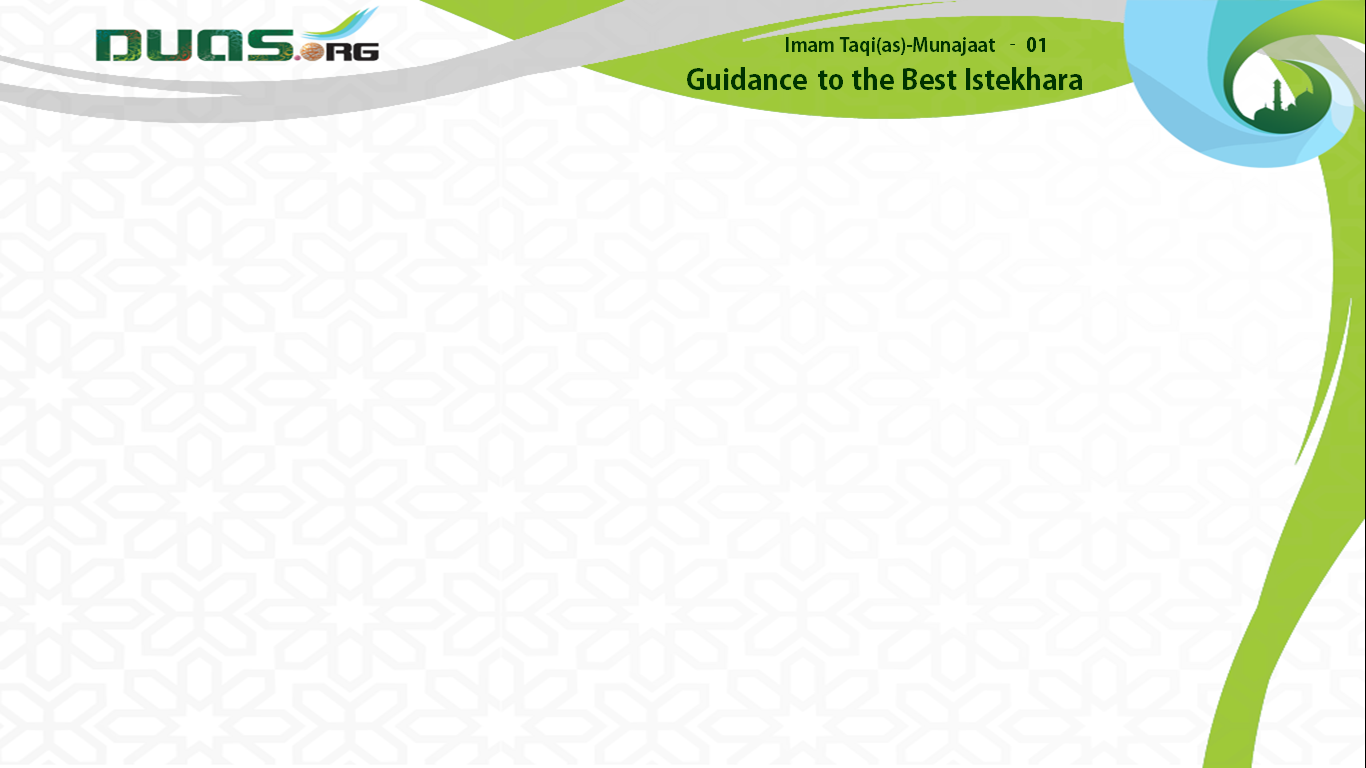 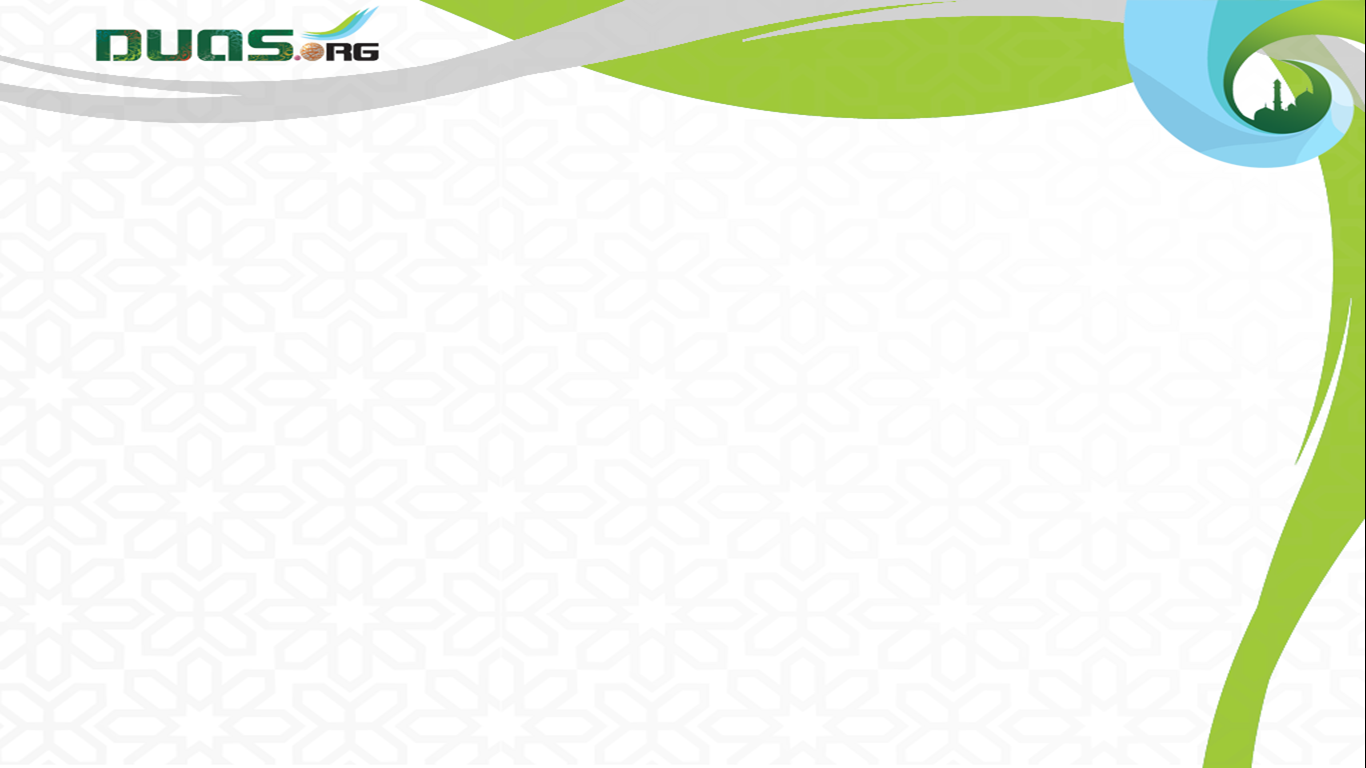 Presents
Imam Taqi(as)-Munajaat - 07
Presents
Prayer for HAJJ
10 Munajat (whispered prayers) by Imam Mohammed Taqi (as) from Baqiyatus Salehat
10 Munajat (whispered prayers) by Imam Mohammed Taqi (as) from Baqiyatus Salehat
Munajaat - No 7 
Prayer for HAJJ
Munajaat - No 1 
Guidance to the Best Istekhara
Video Edit By :- Murtuza Qurbanali Bhurani
Video Edit By :- Murtuza Qurbanali Bhurani